School Name
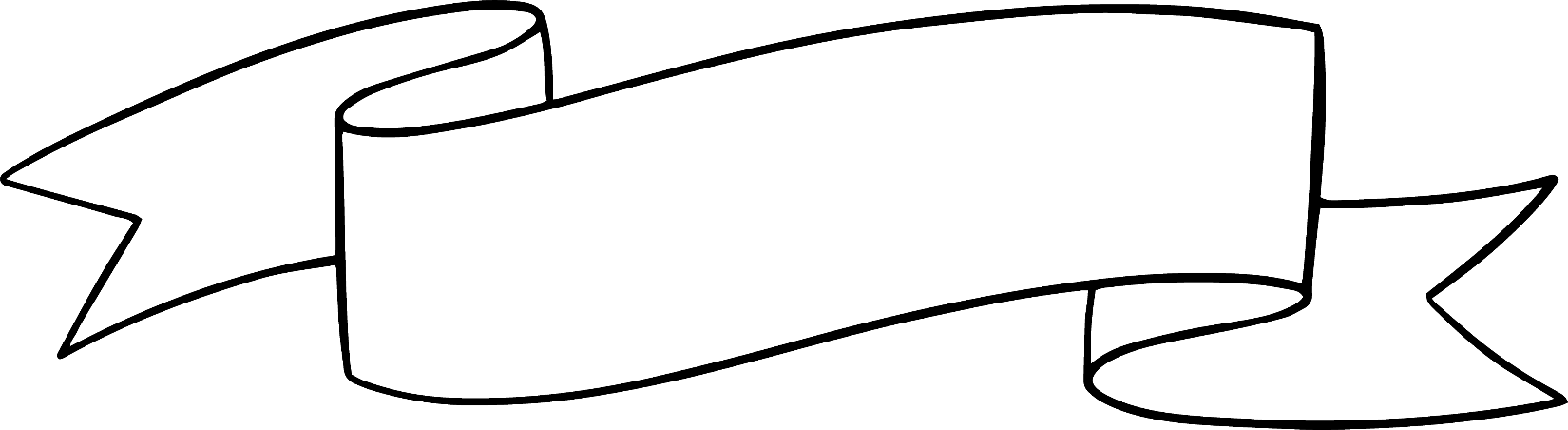 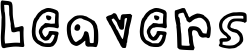 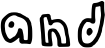 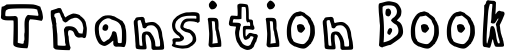 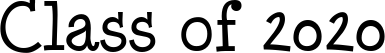 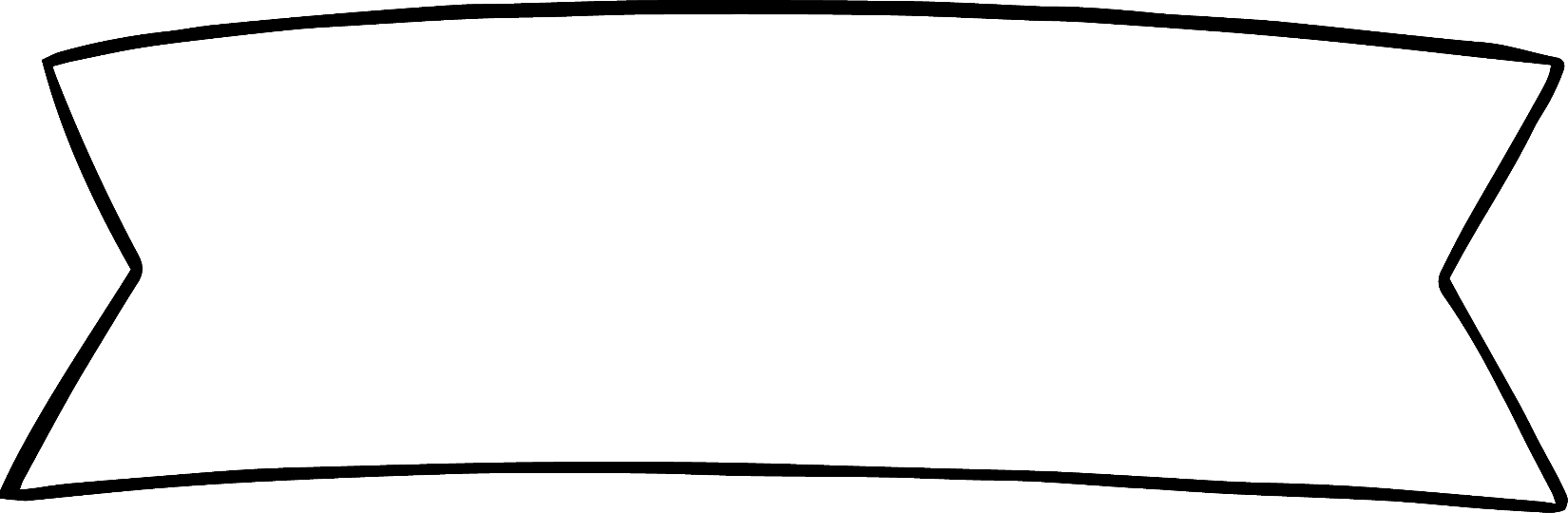 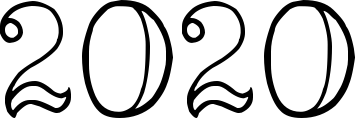 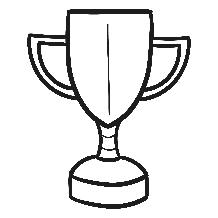 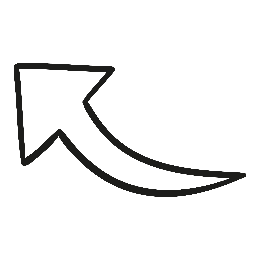 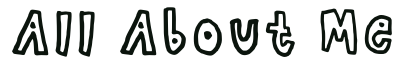 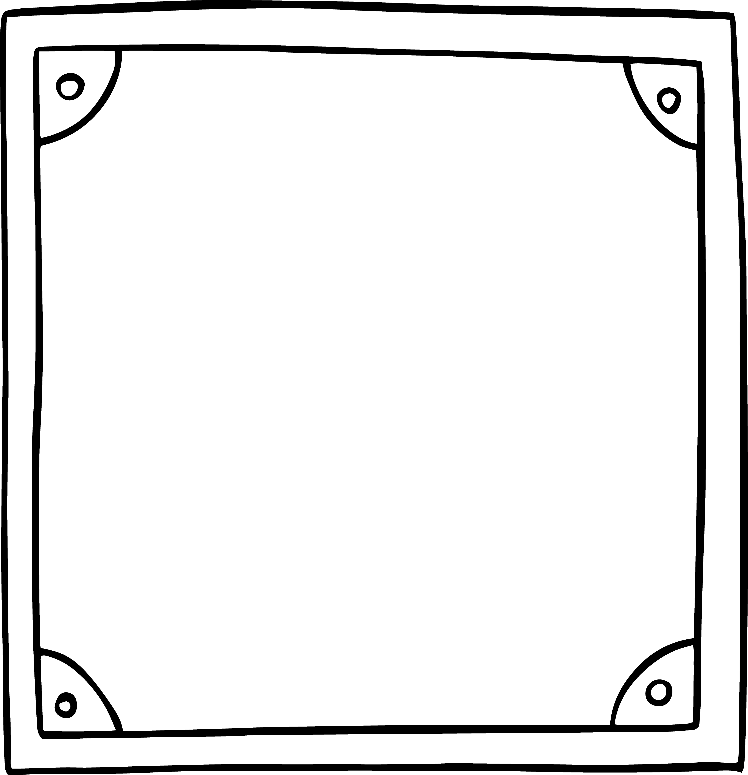 Name:


Birthday:


Eye Colour:


Hair Colour: 


Height:
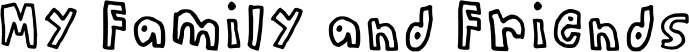 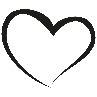 Who are the people you class as family and friends?
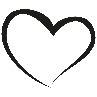 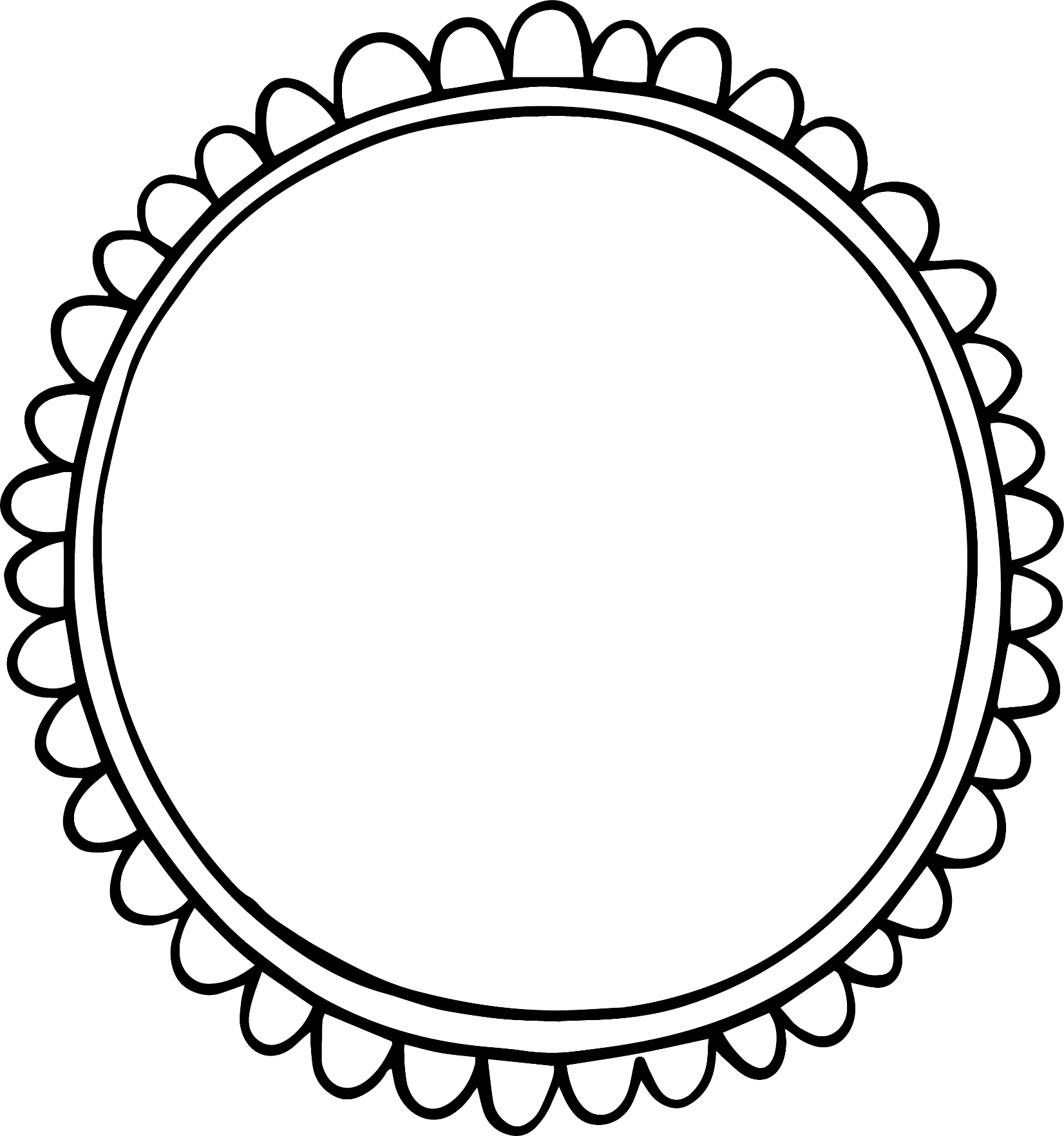 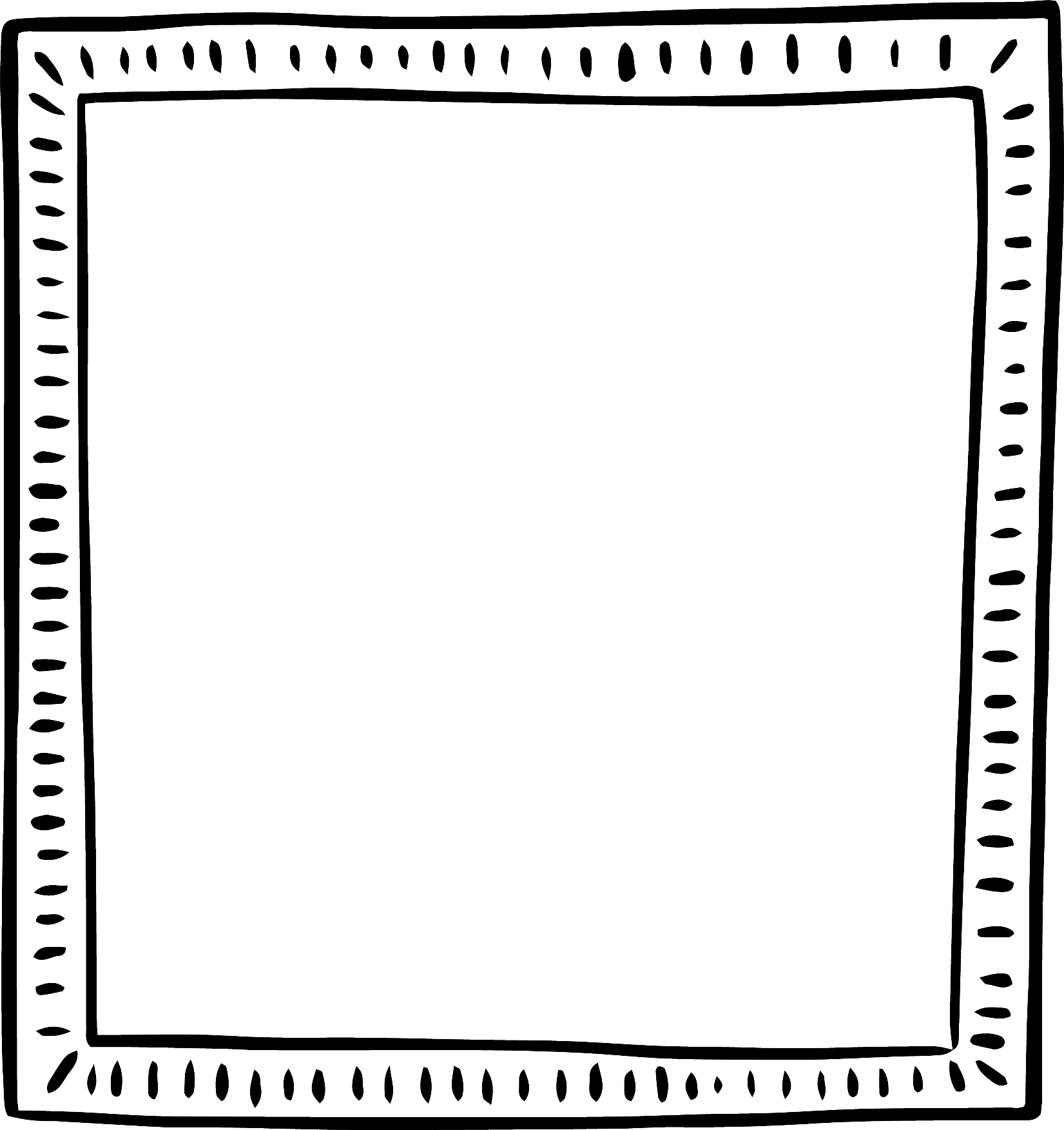 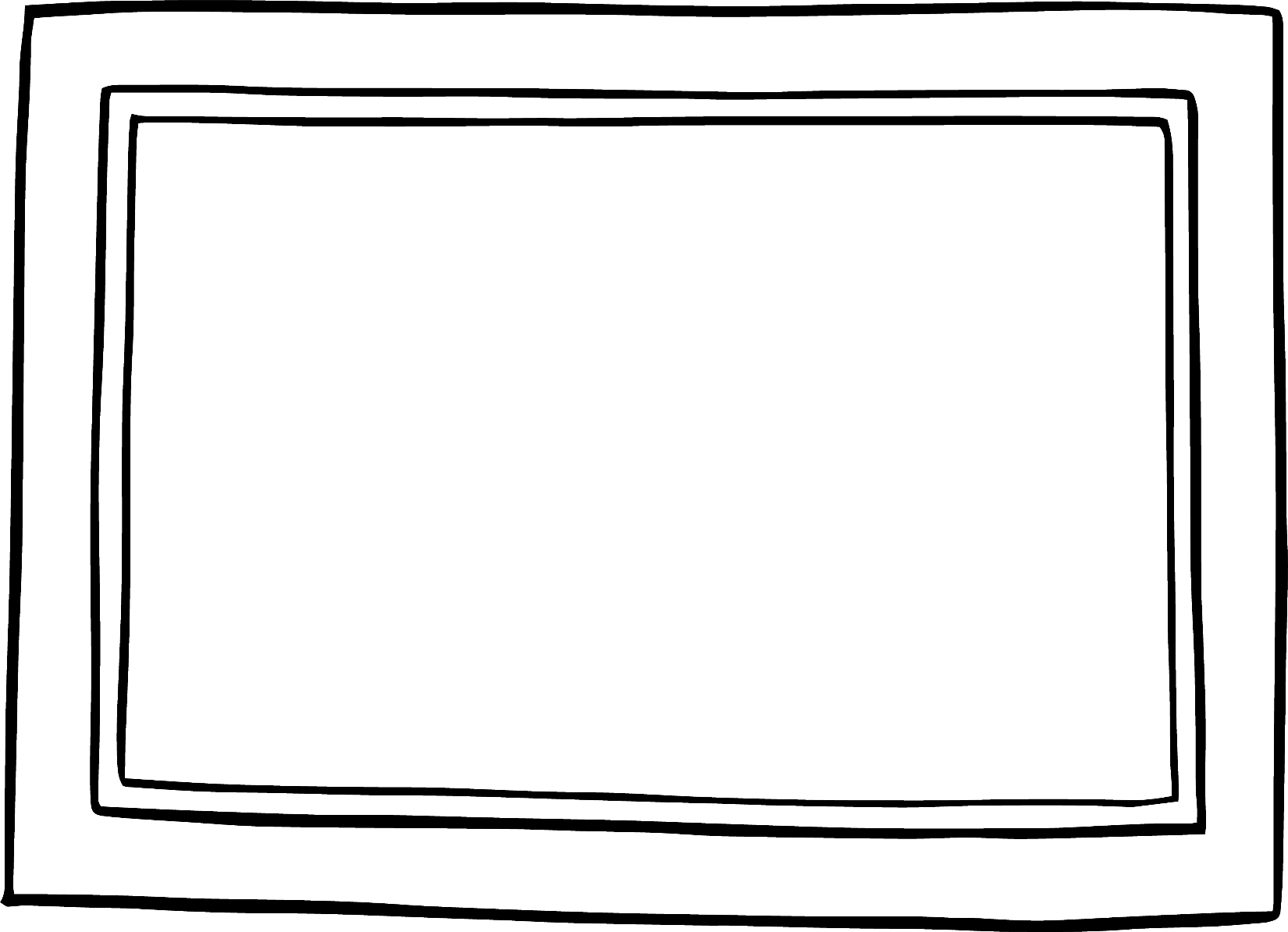 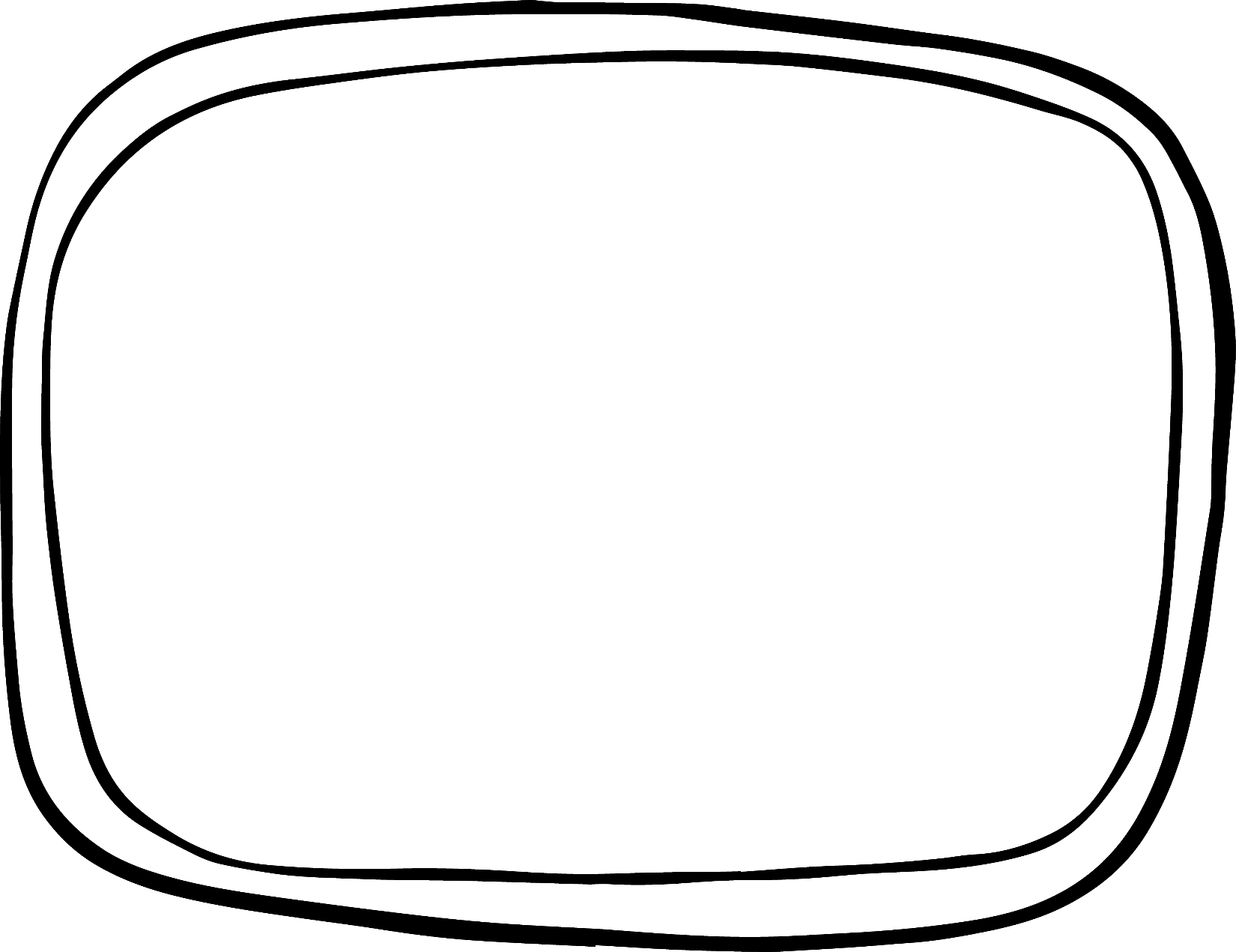 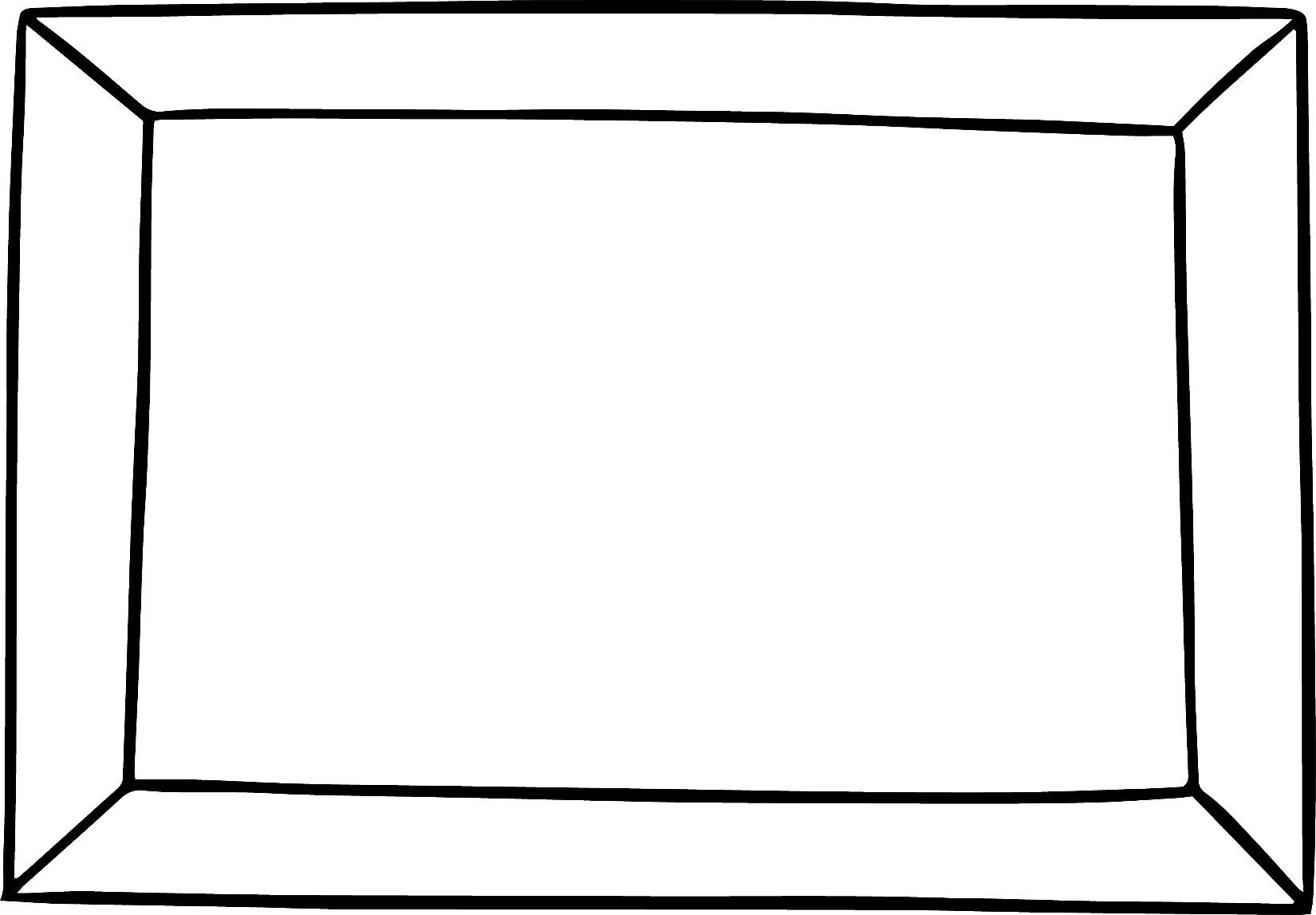 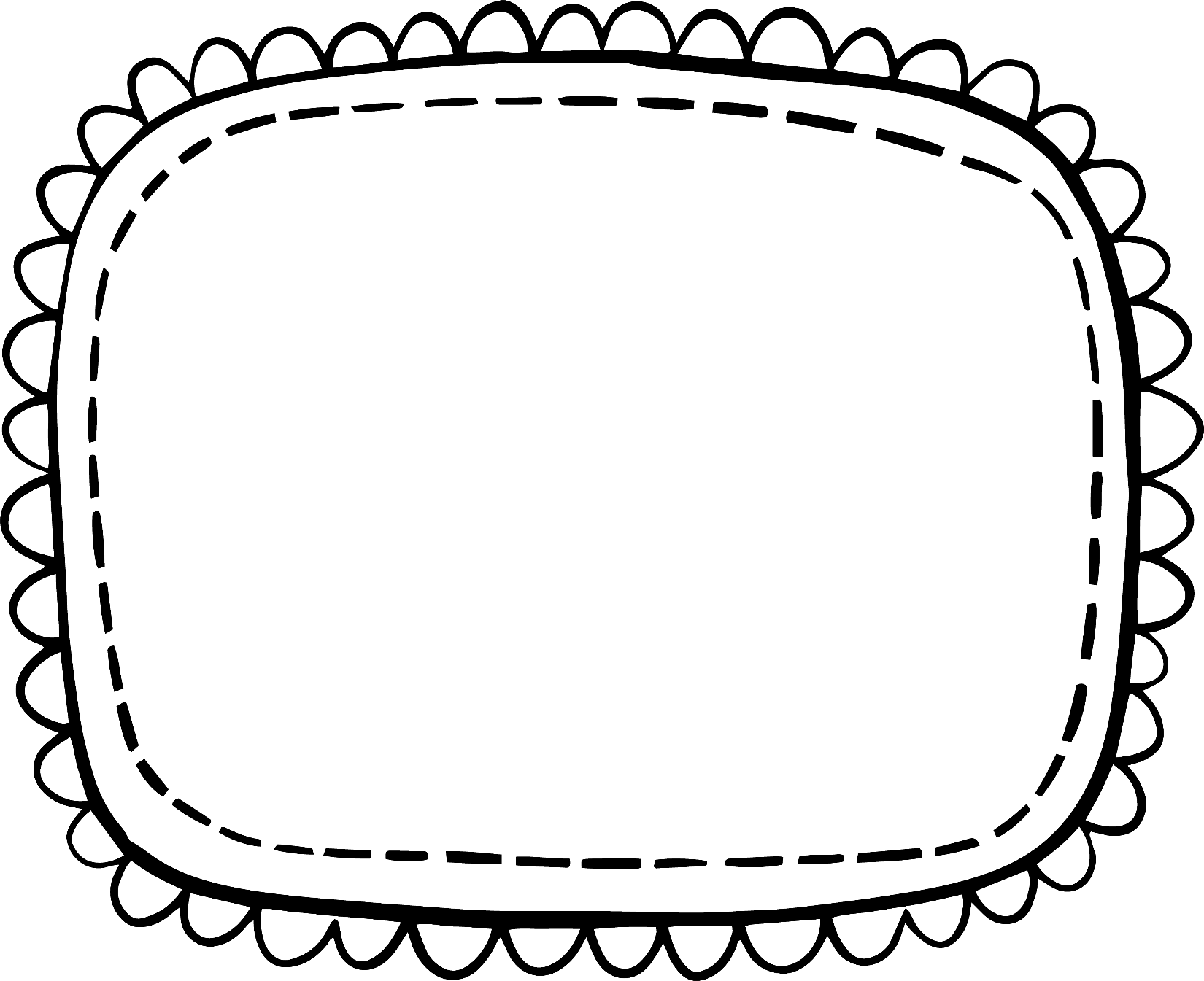 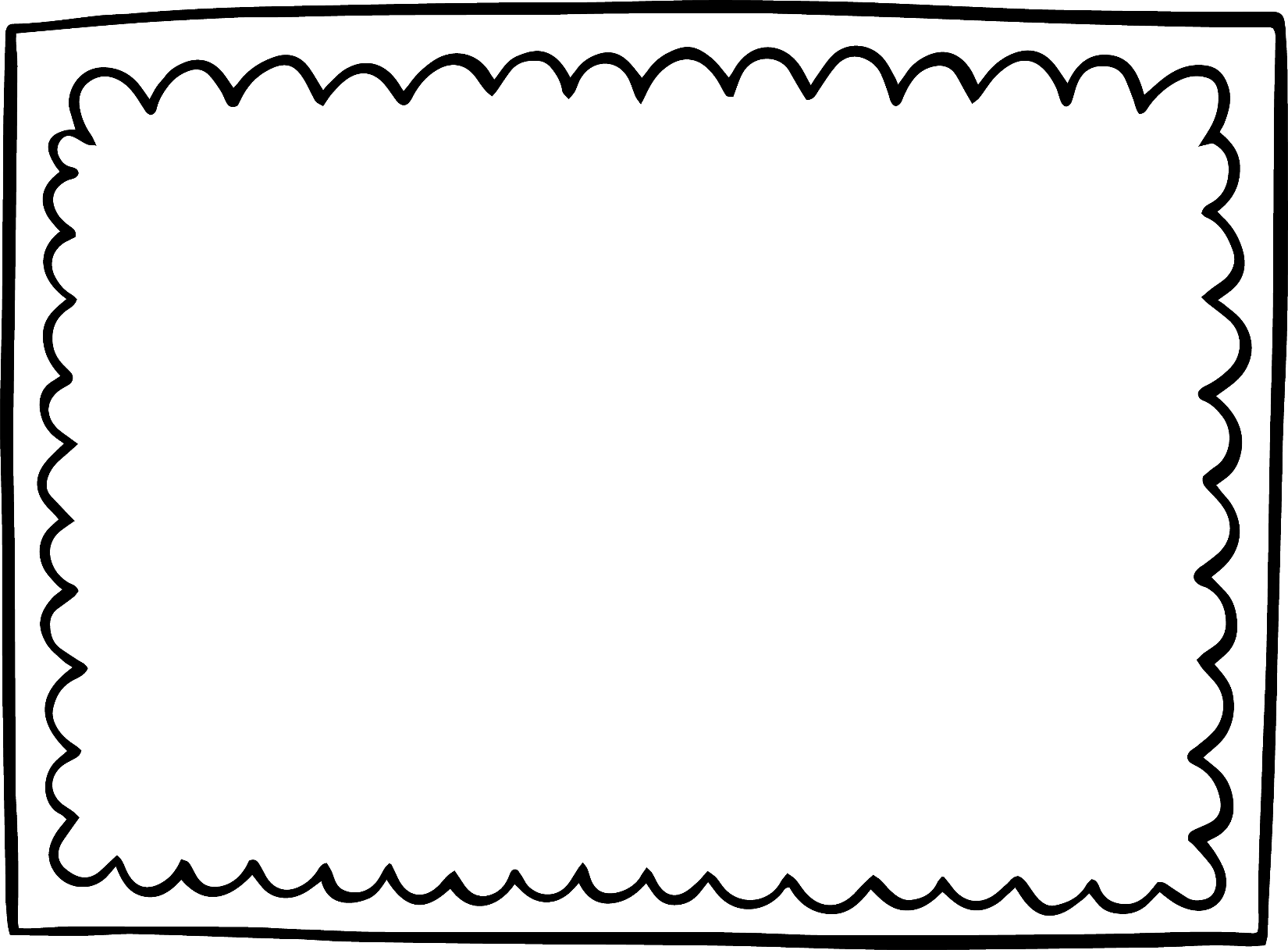 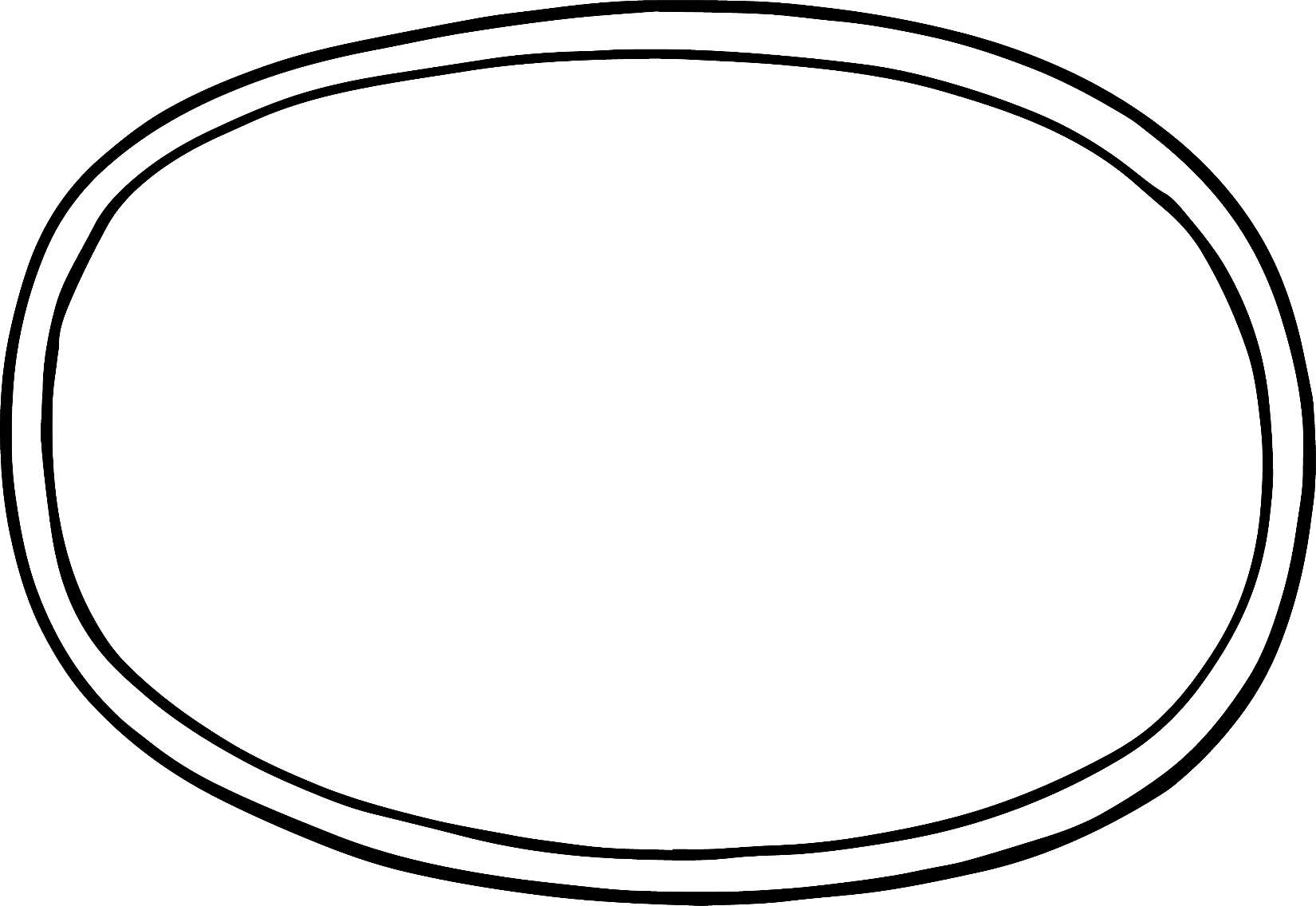 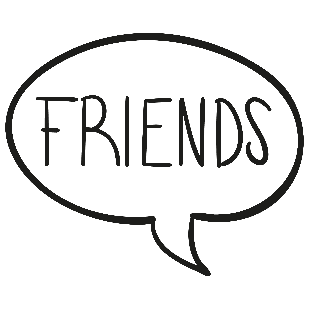 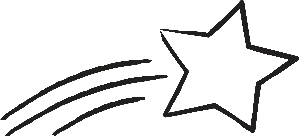 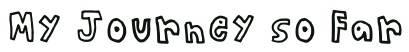 Life is a journey! Think back through your time at primary school and write down your key memories or events that have shaped you to become the amazing person you are…
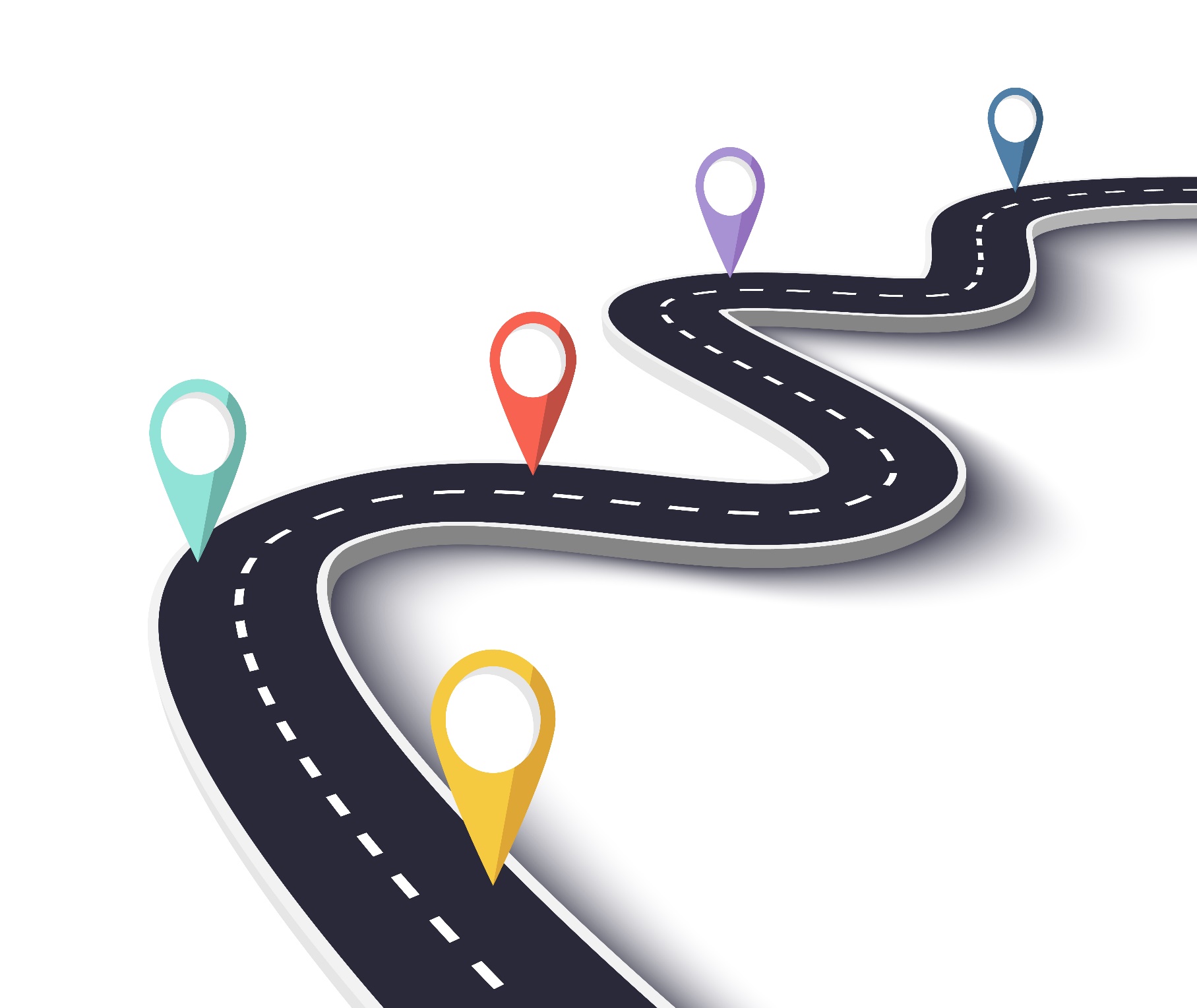 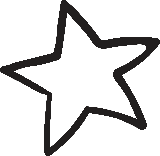 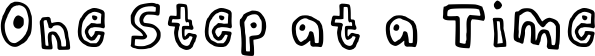 Here is a look back at each year of you primary school life. What stands out? What can you remember? Who did you meet and where did you visit?
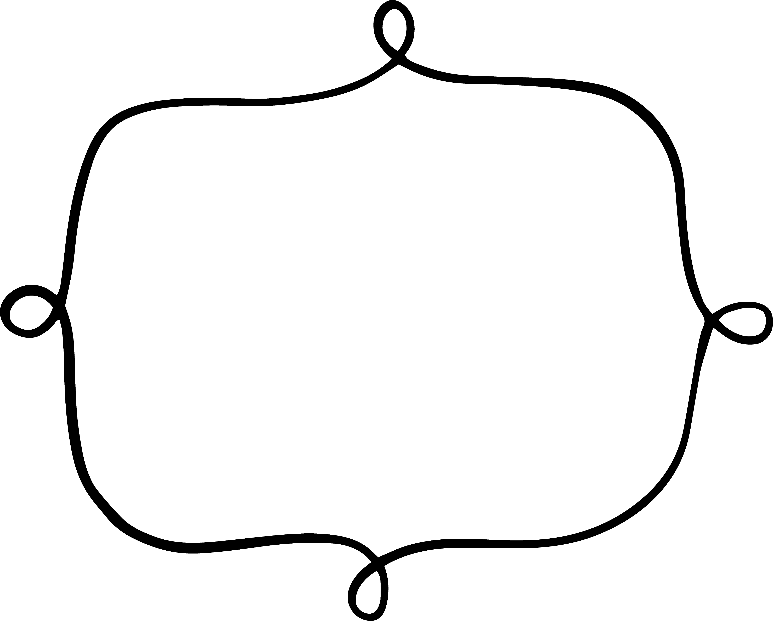 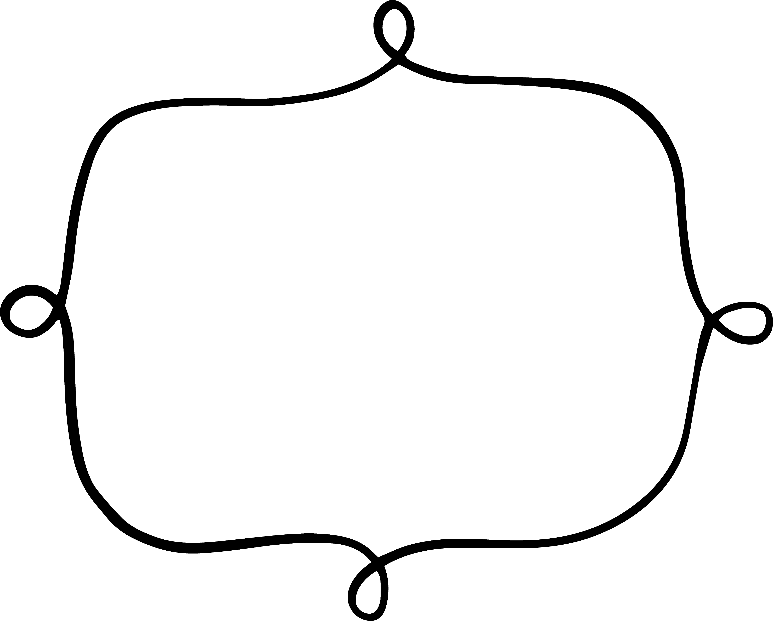 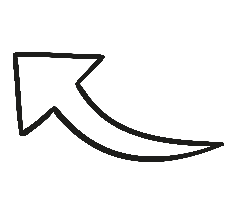 Nursery
Reception
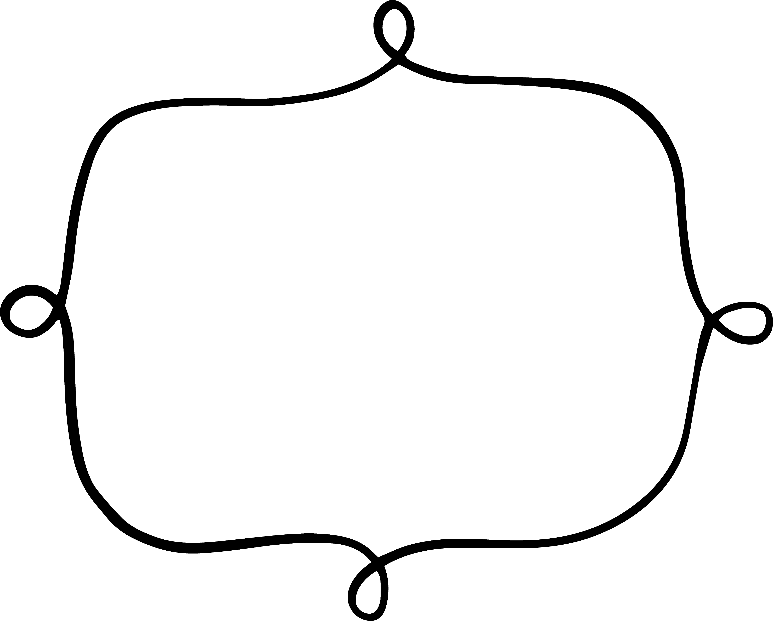 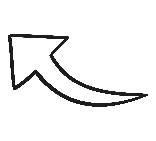 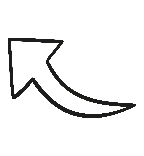 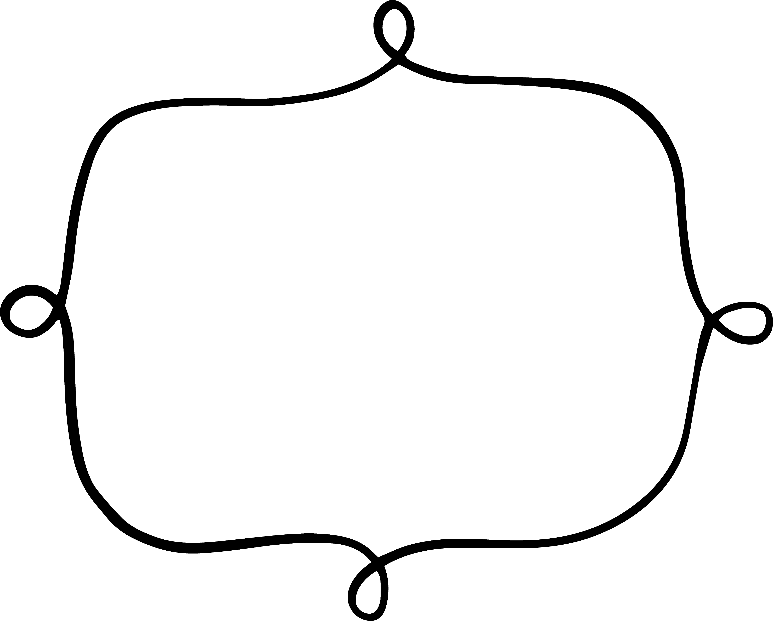 Year 2
Year 1
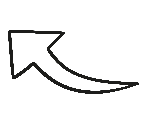 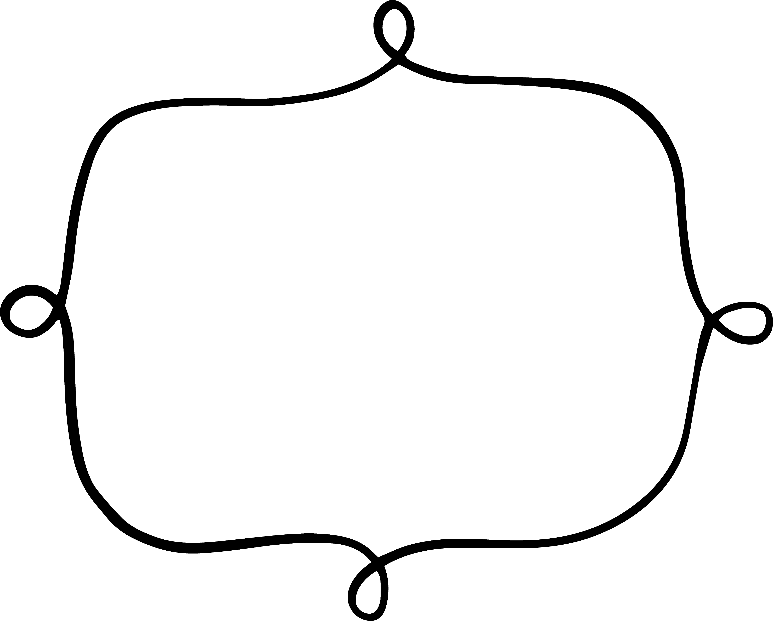 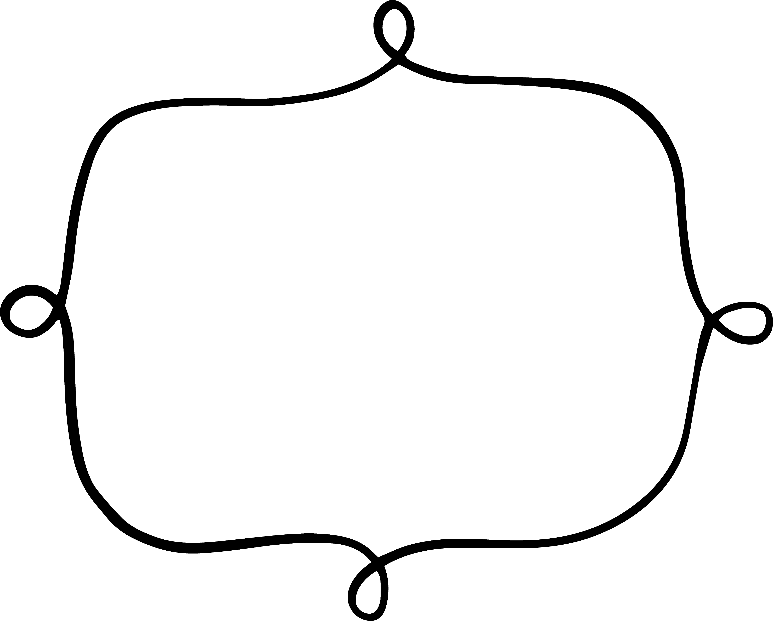 Year 3
Year 4
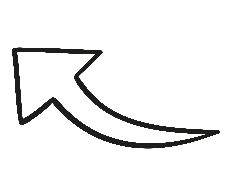 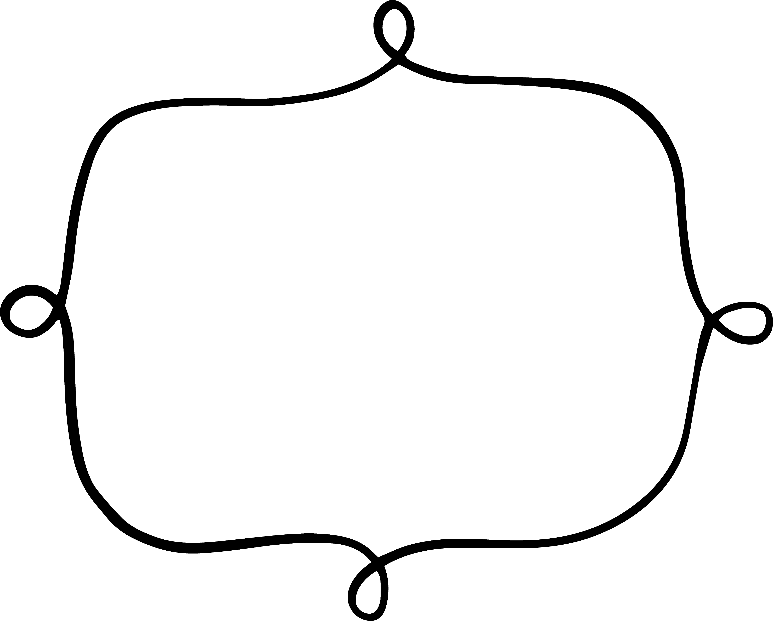 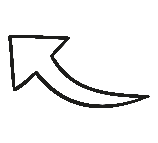 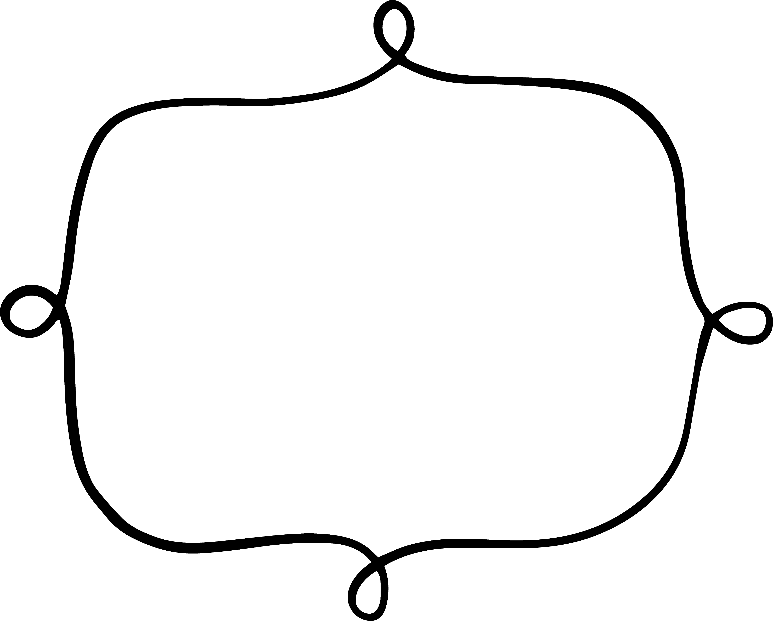 Year 6
Year 5
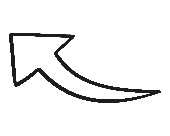 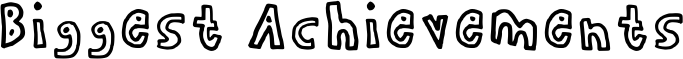 What have been your biggest achievements at primary school? Who help you to achieve them?
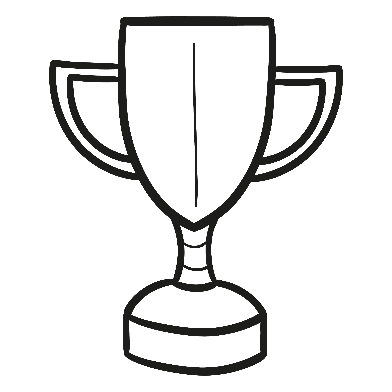 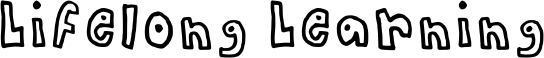 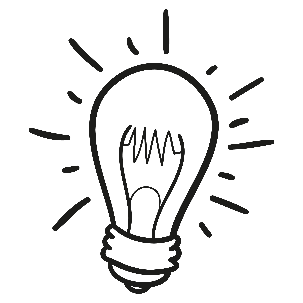 What have you learnt at primary school that will prepare you for your future? Think about more than just curriculum lessons, what about lessons about life…
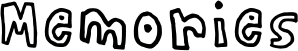 What are some of your favourite memories of your years at primary school?
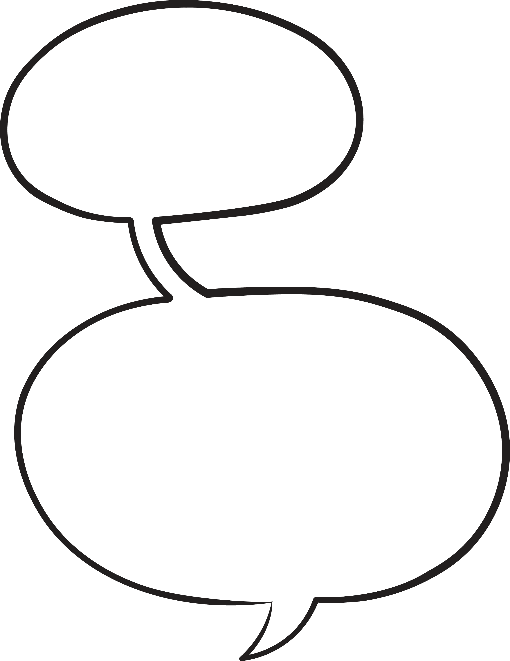 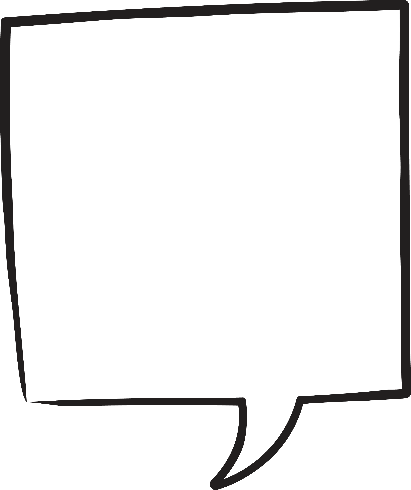 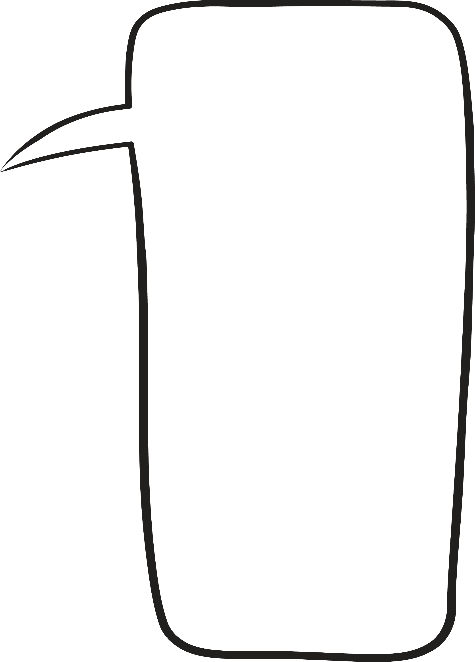 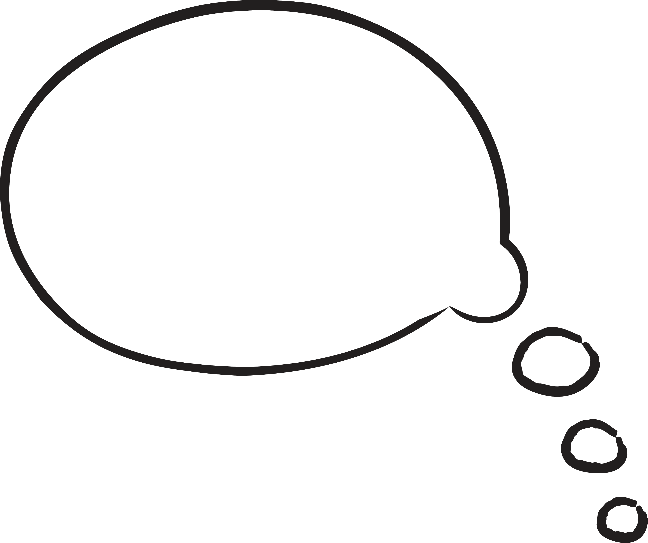 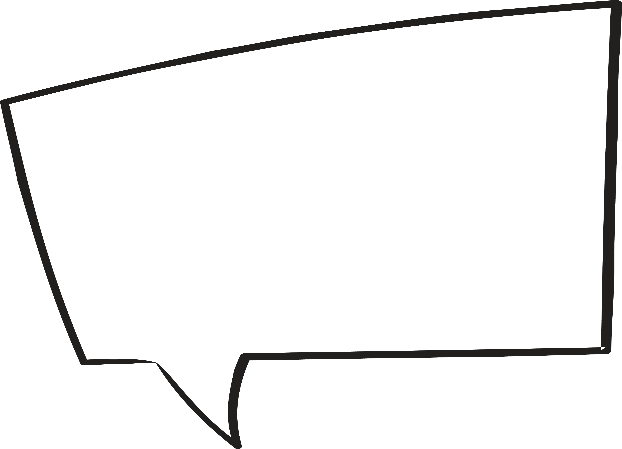 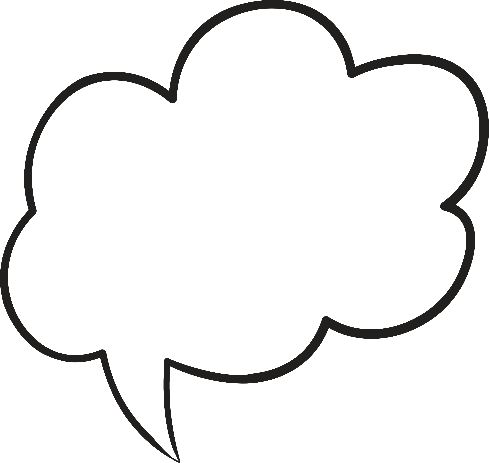 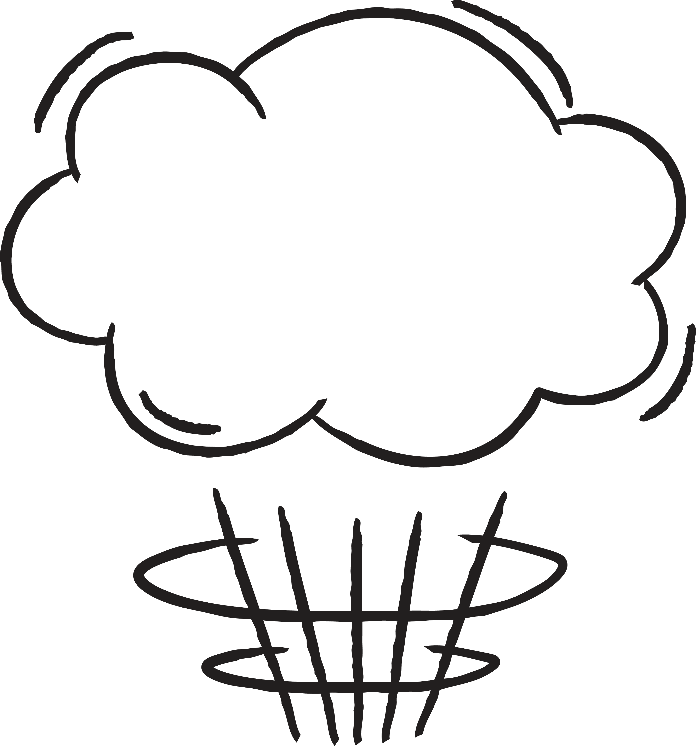 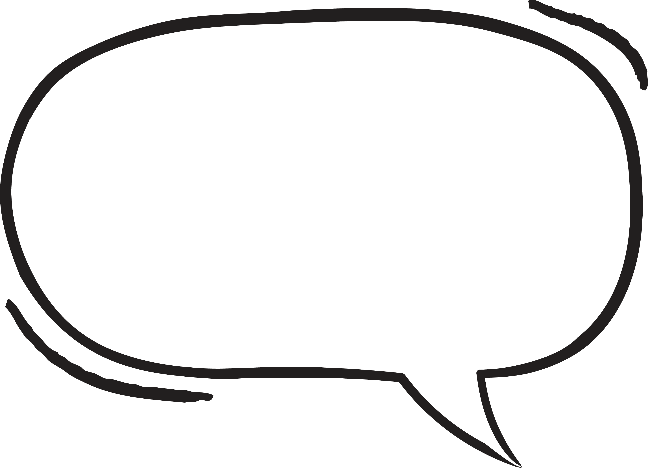 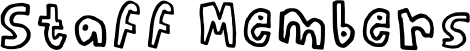 Which staff members do you want to remember forever and what will you remember about them? What did they teach you and how did they make you feel?
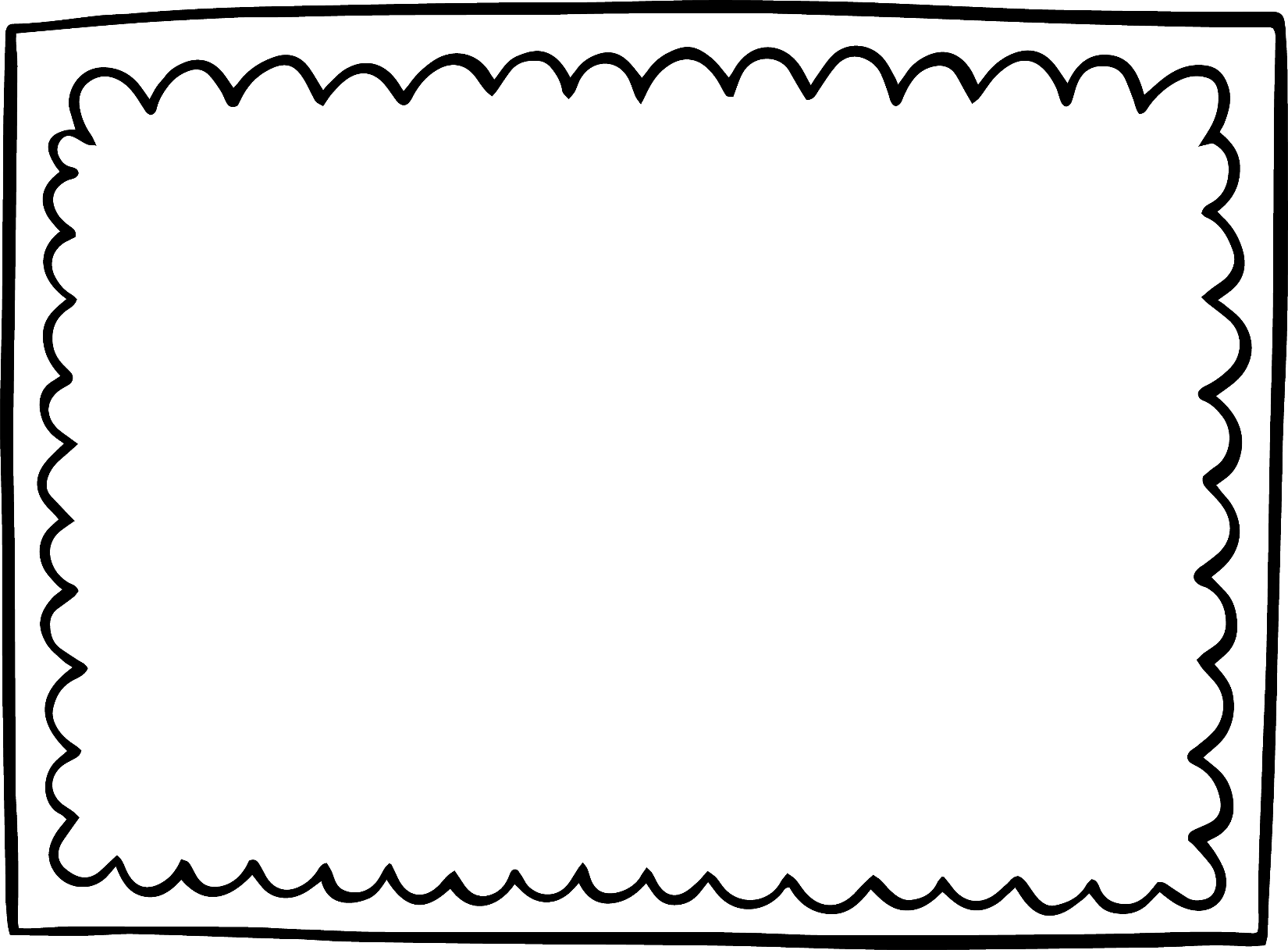 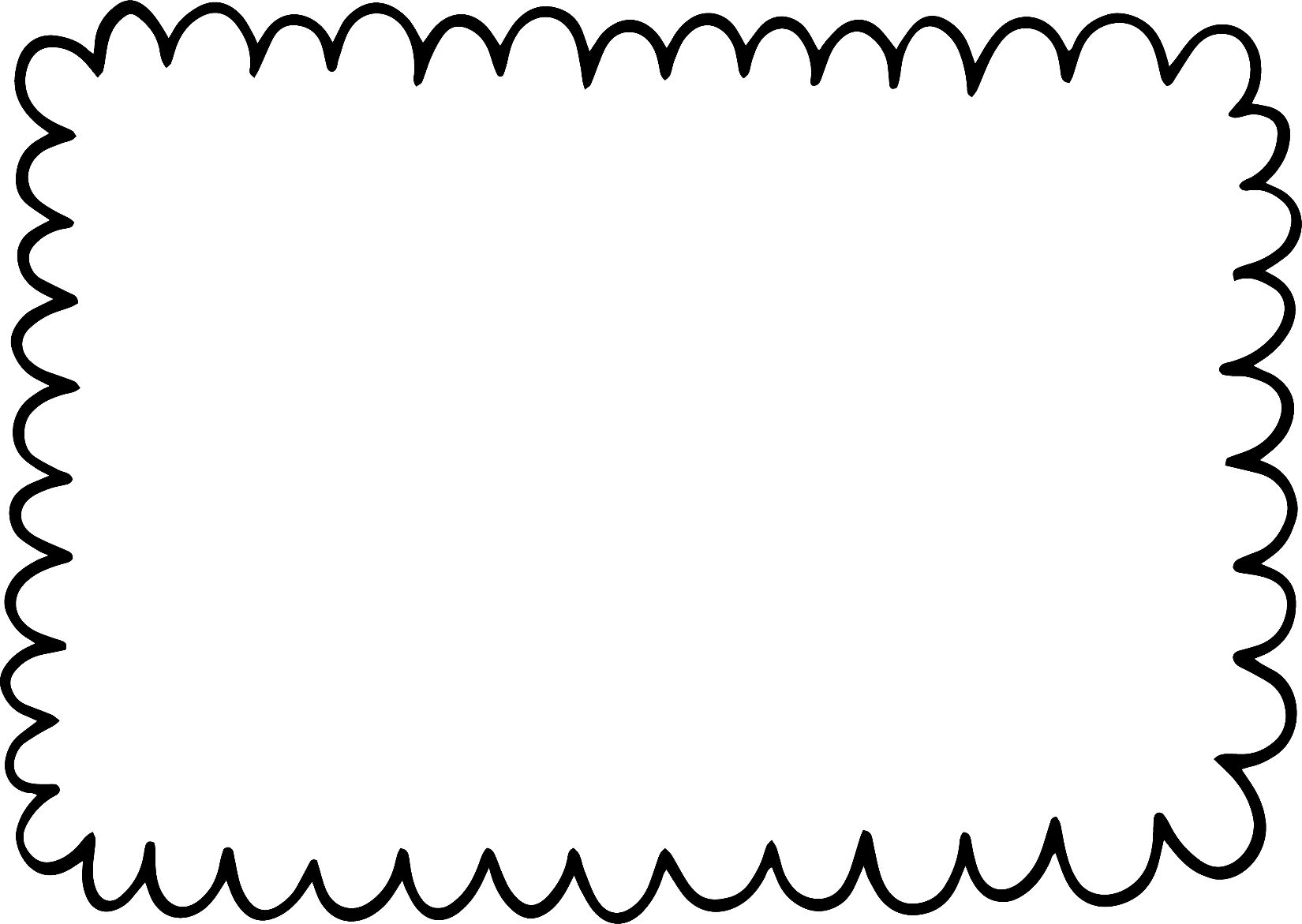 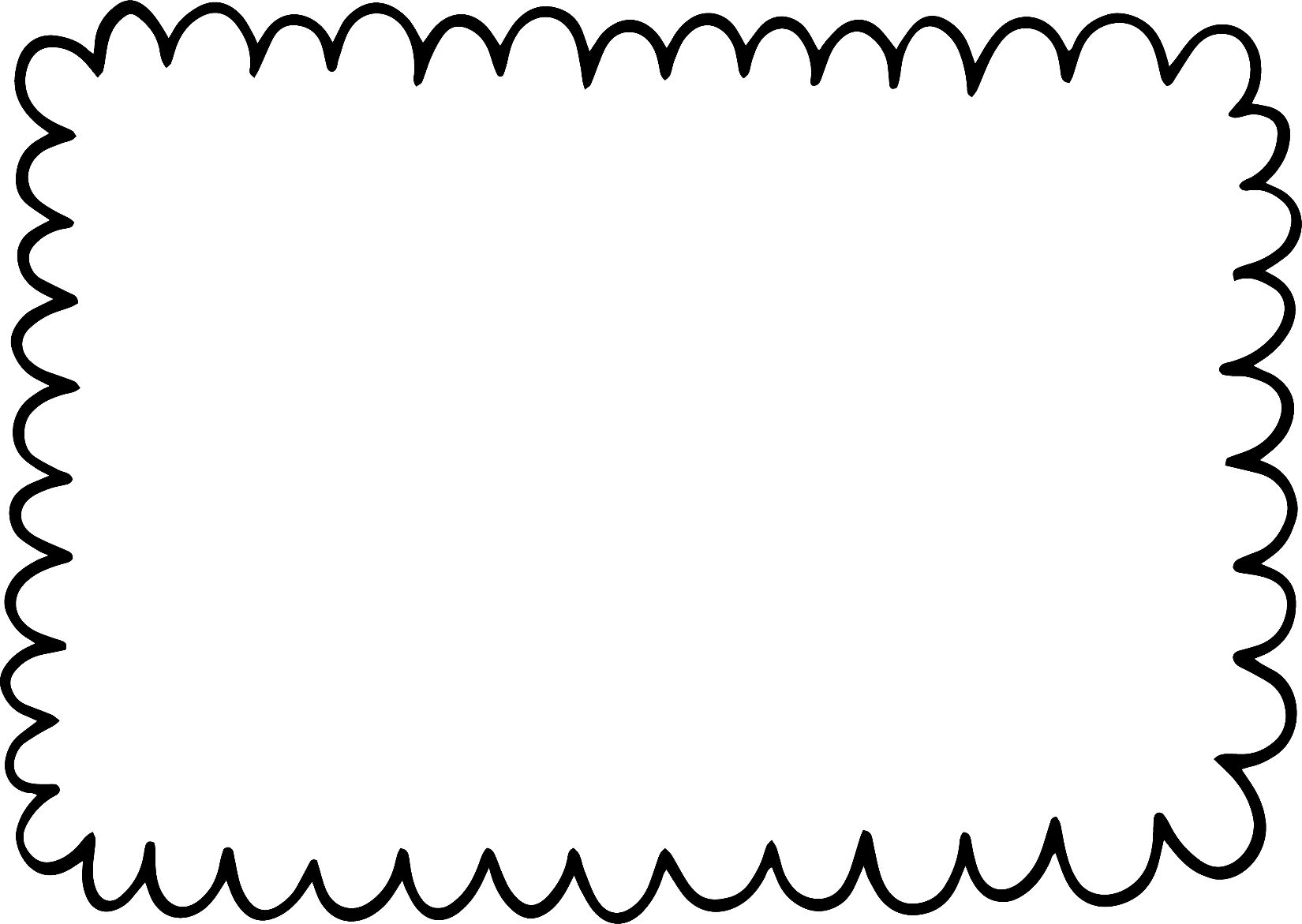 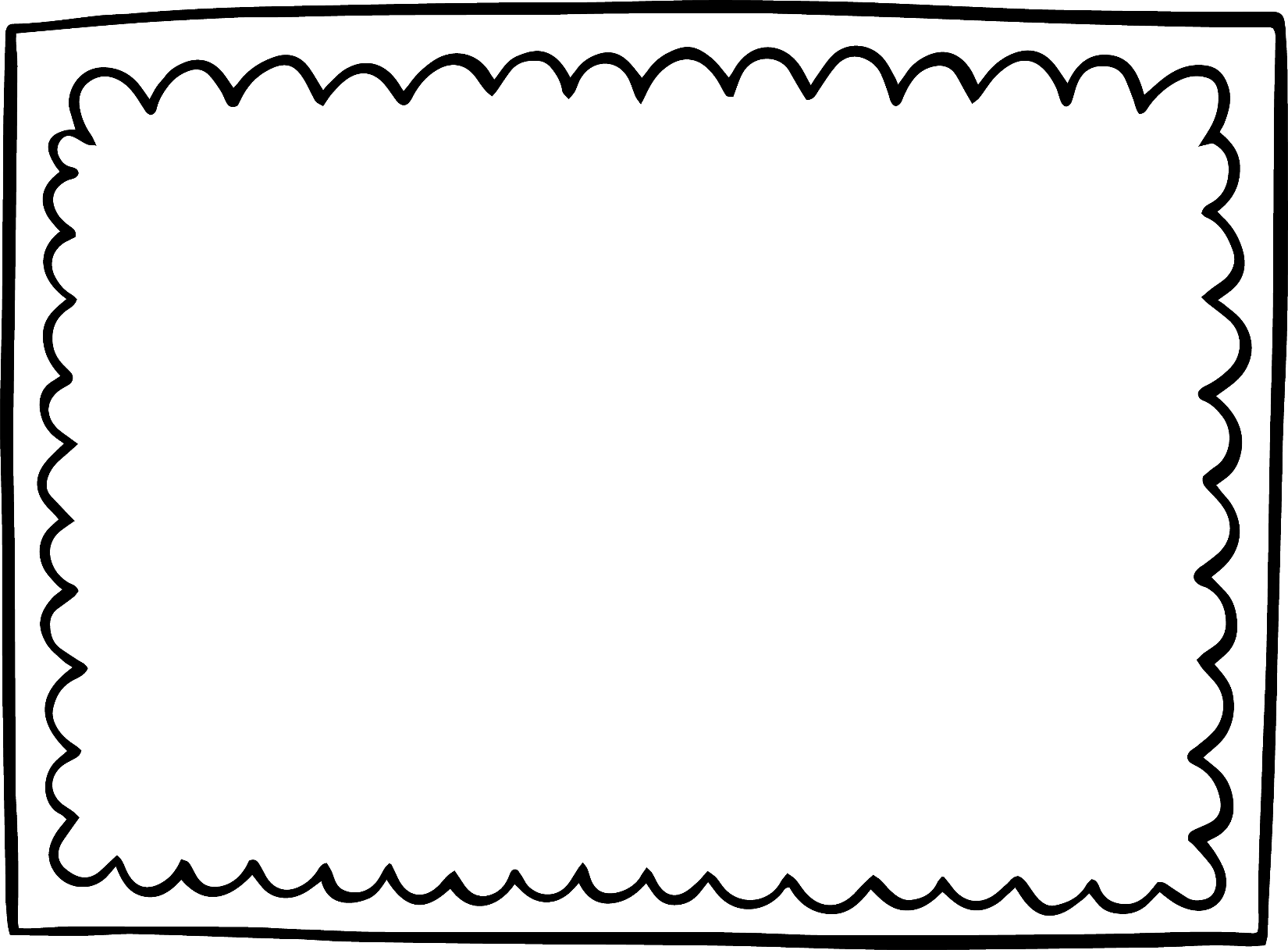 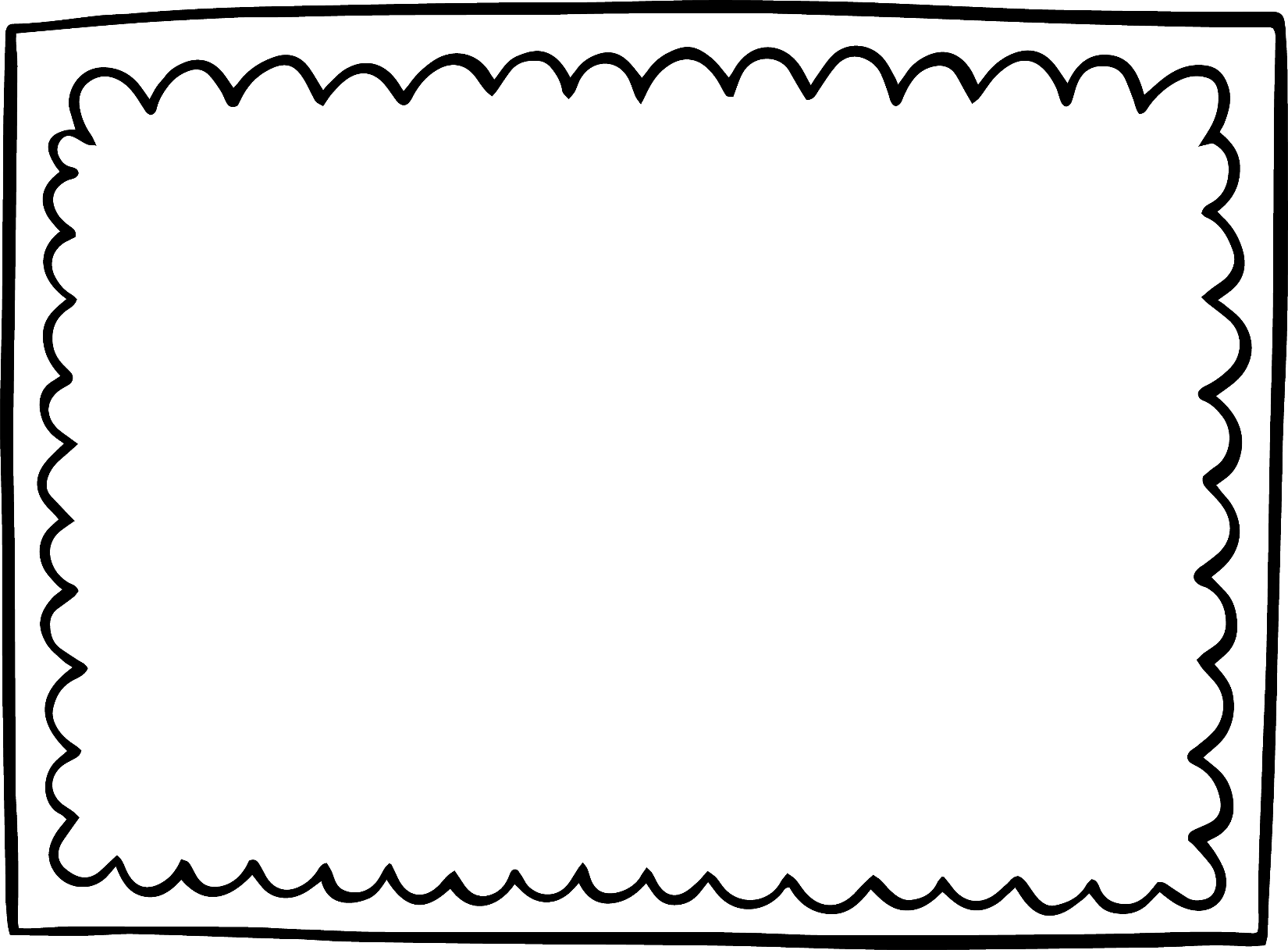 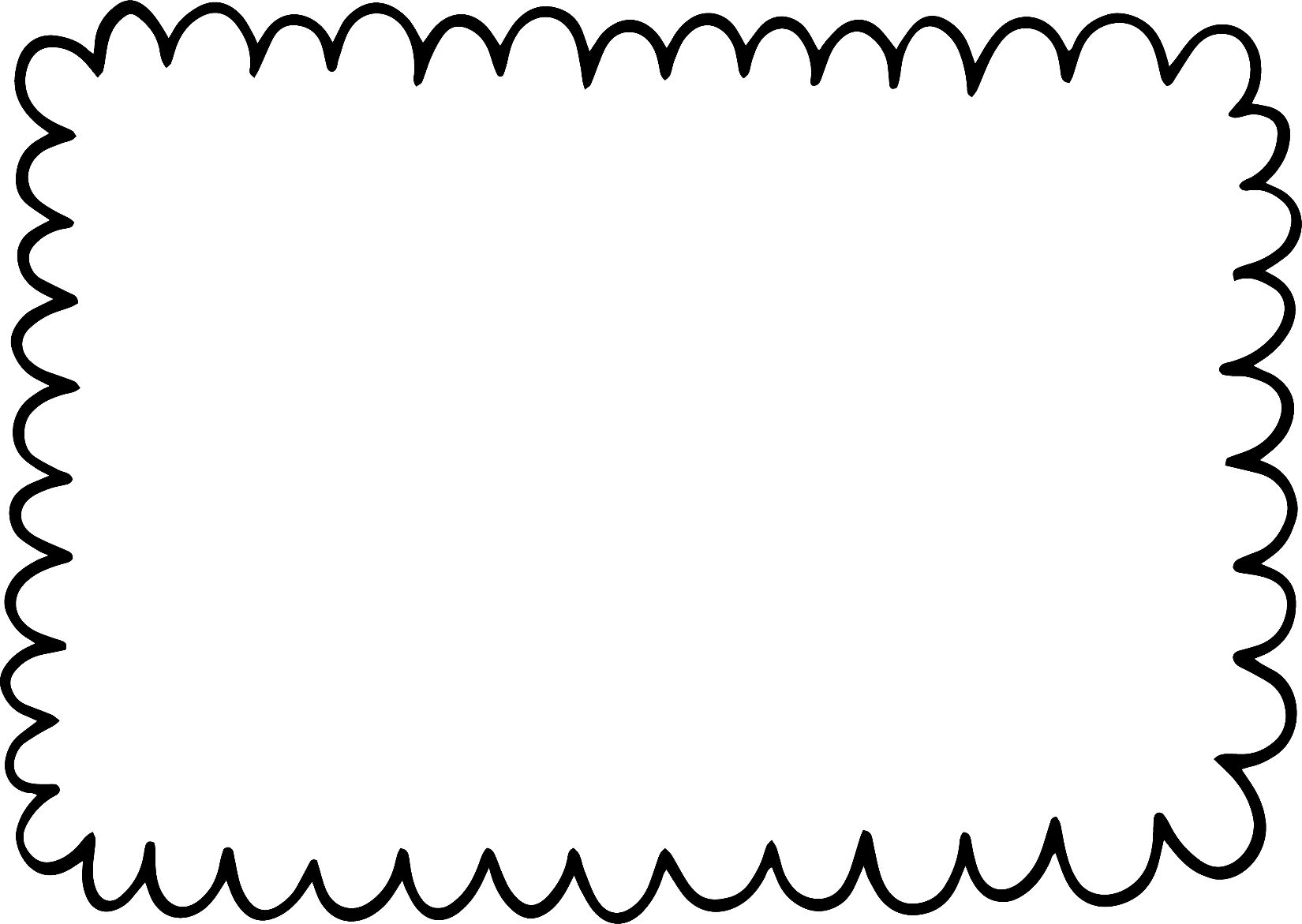 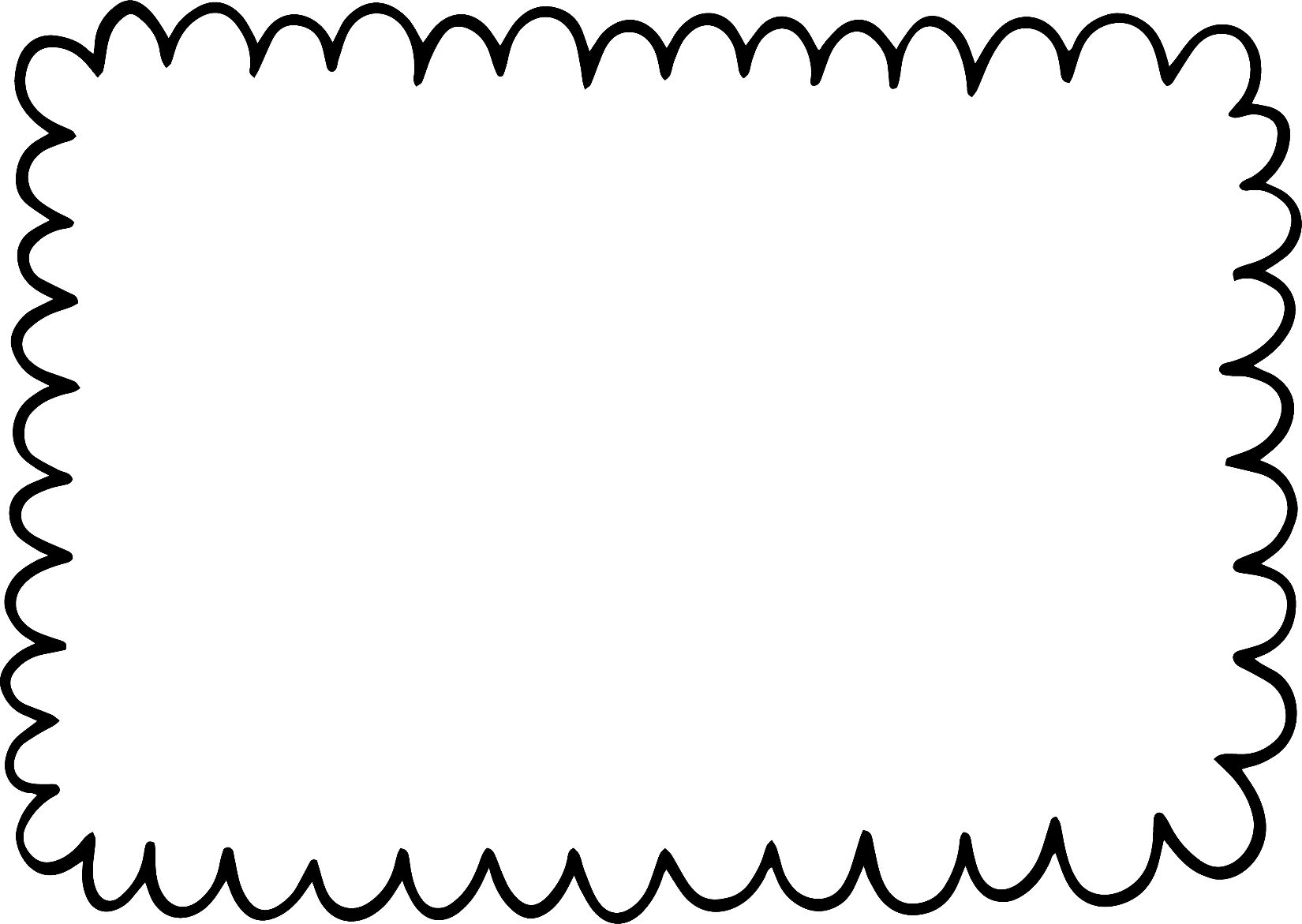 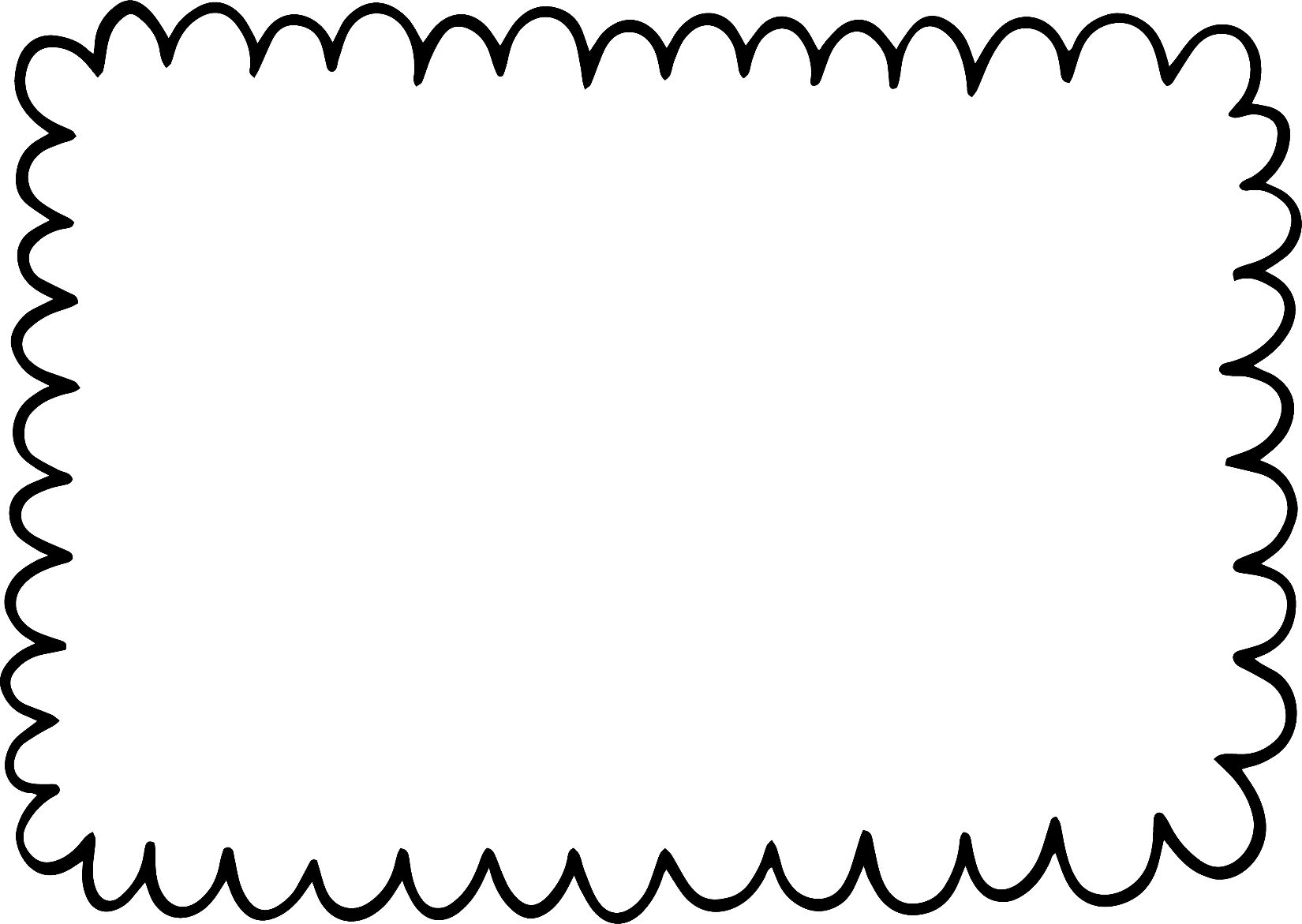 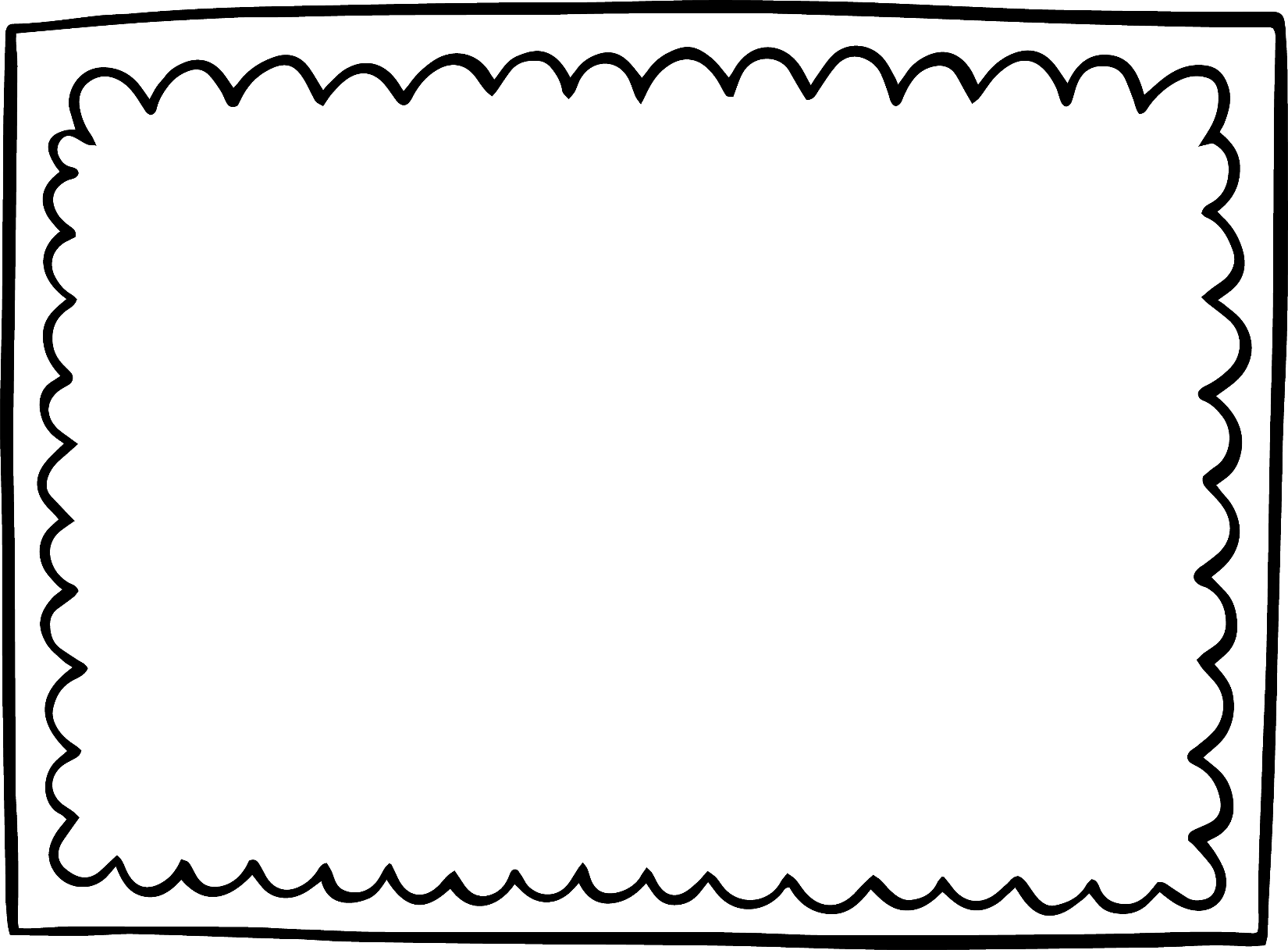 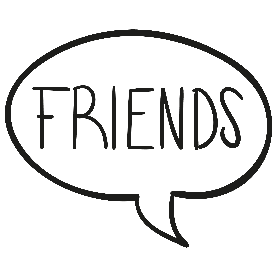 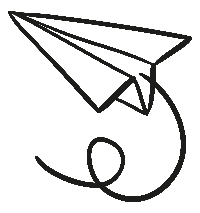 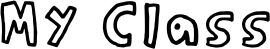 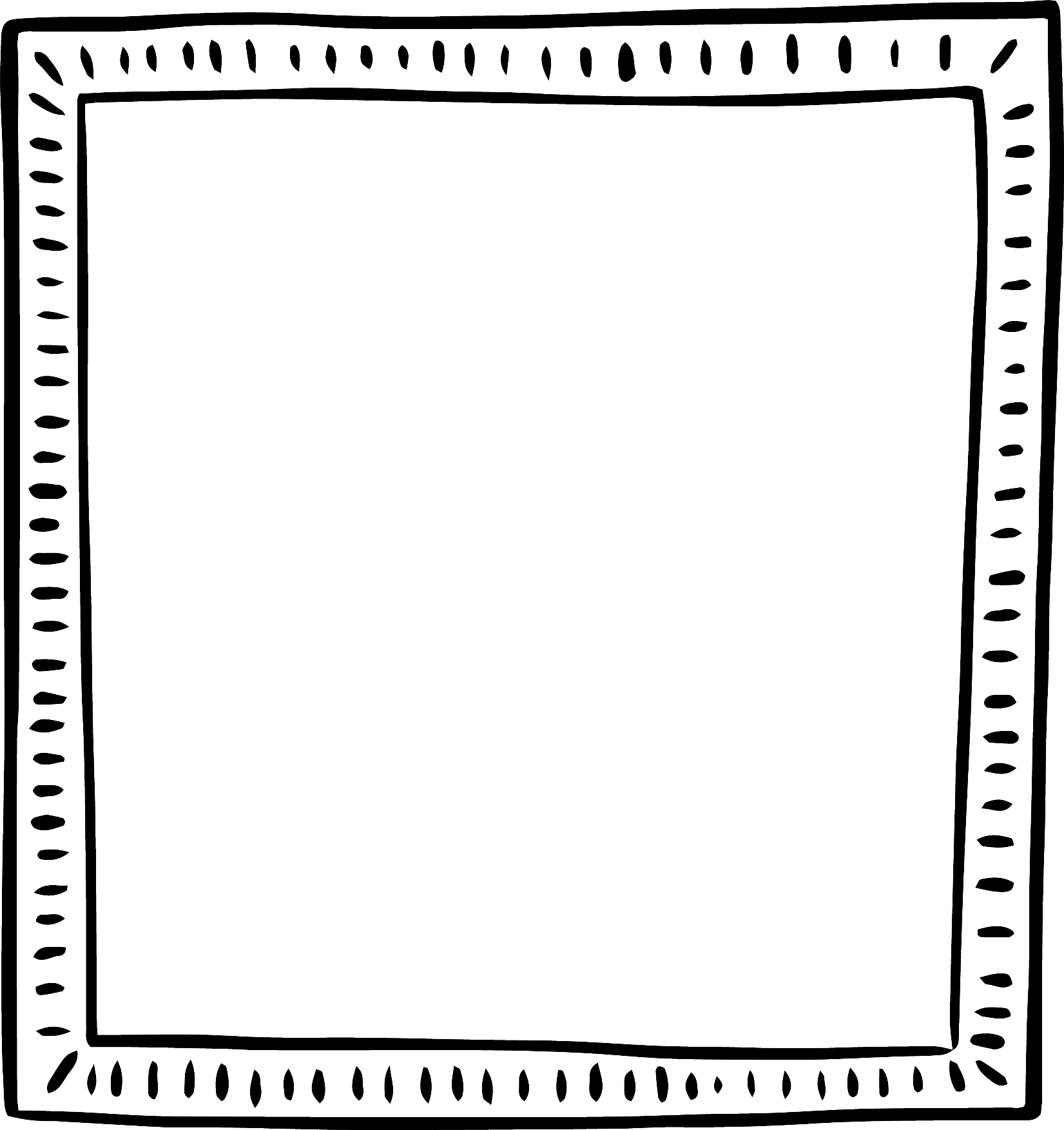 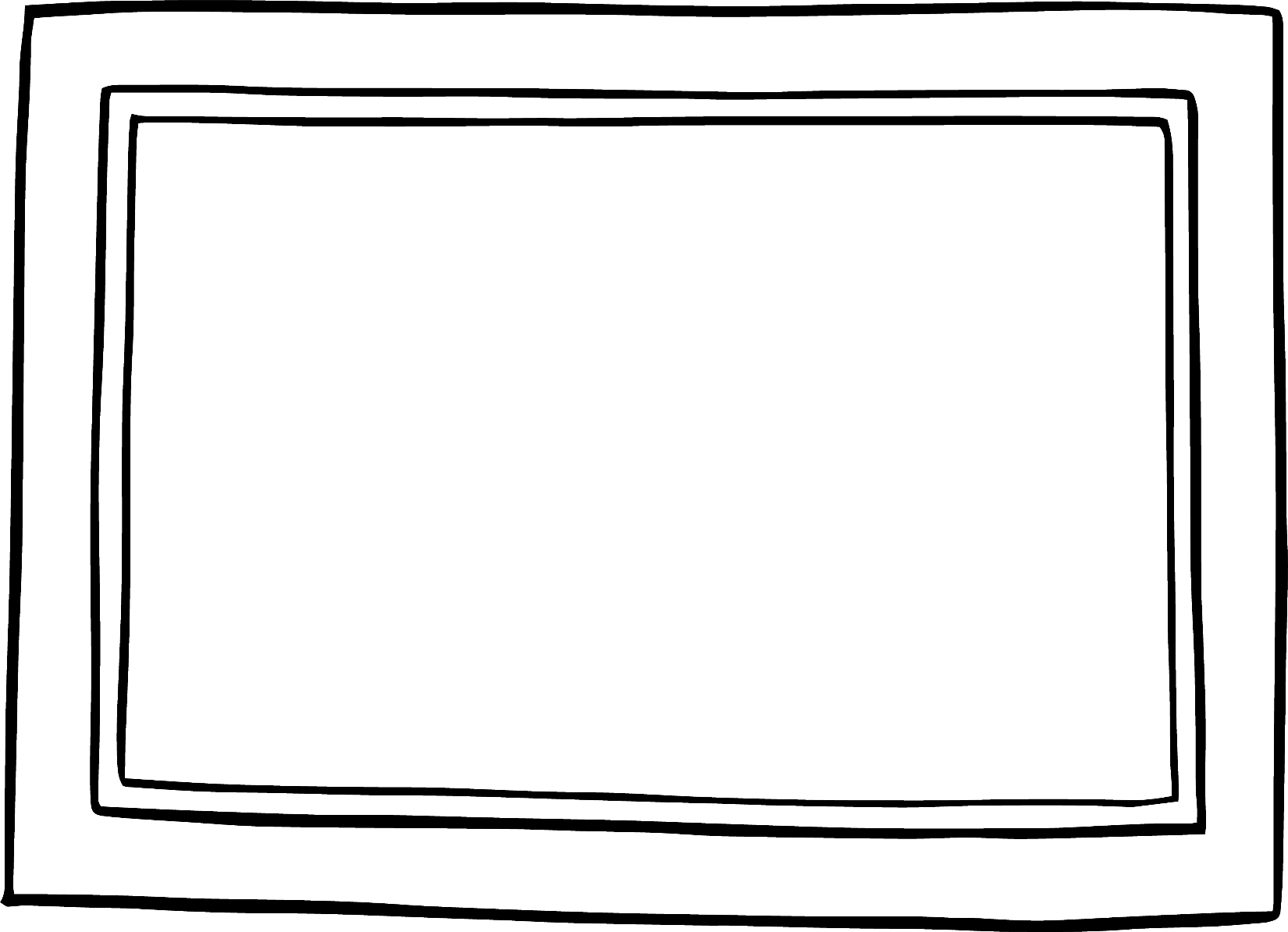 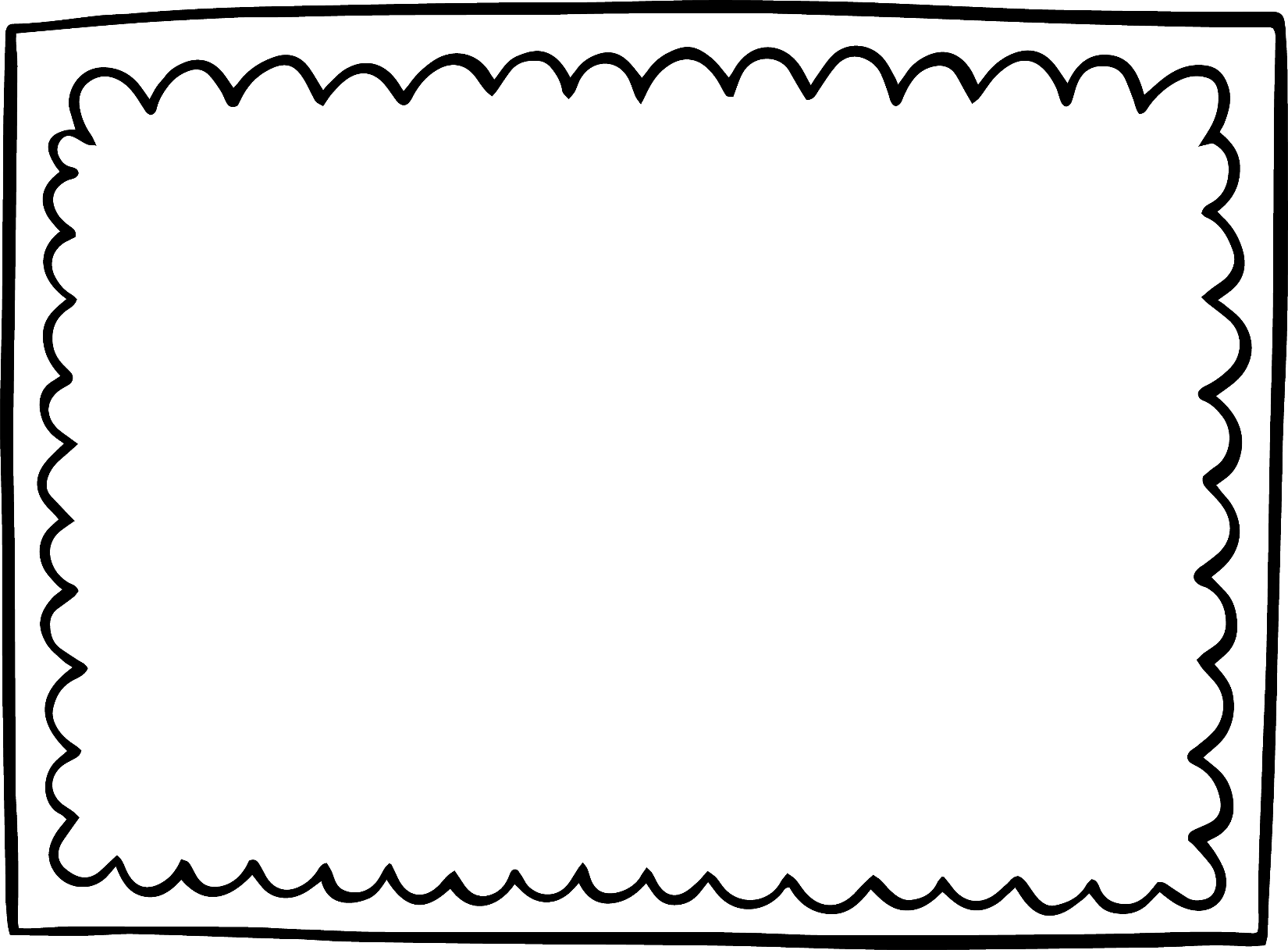 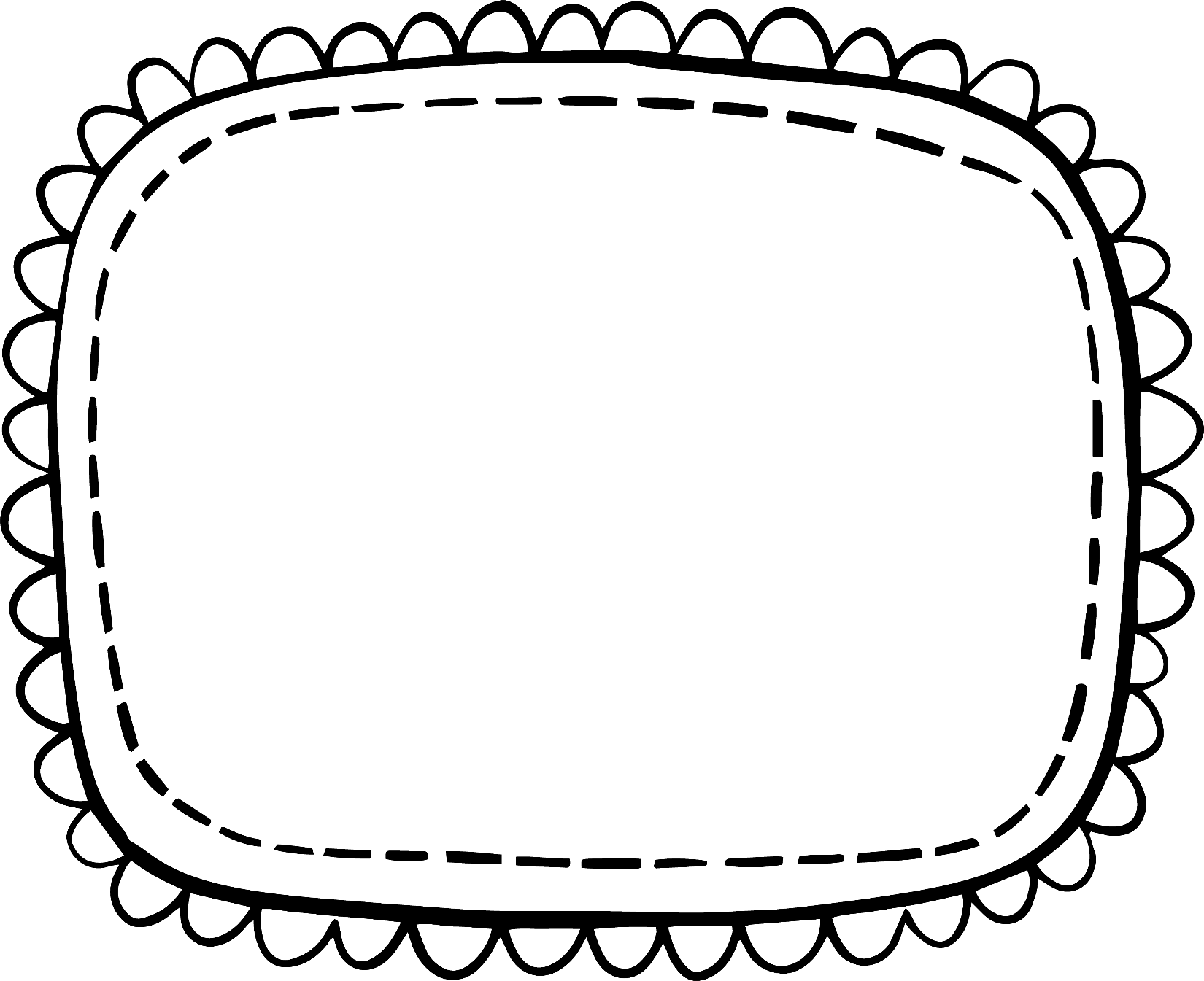 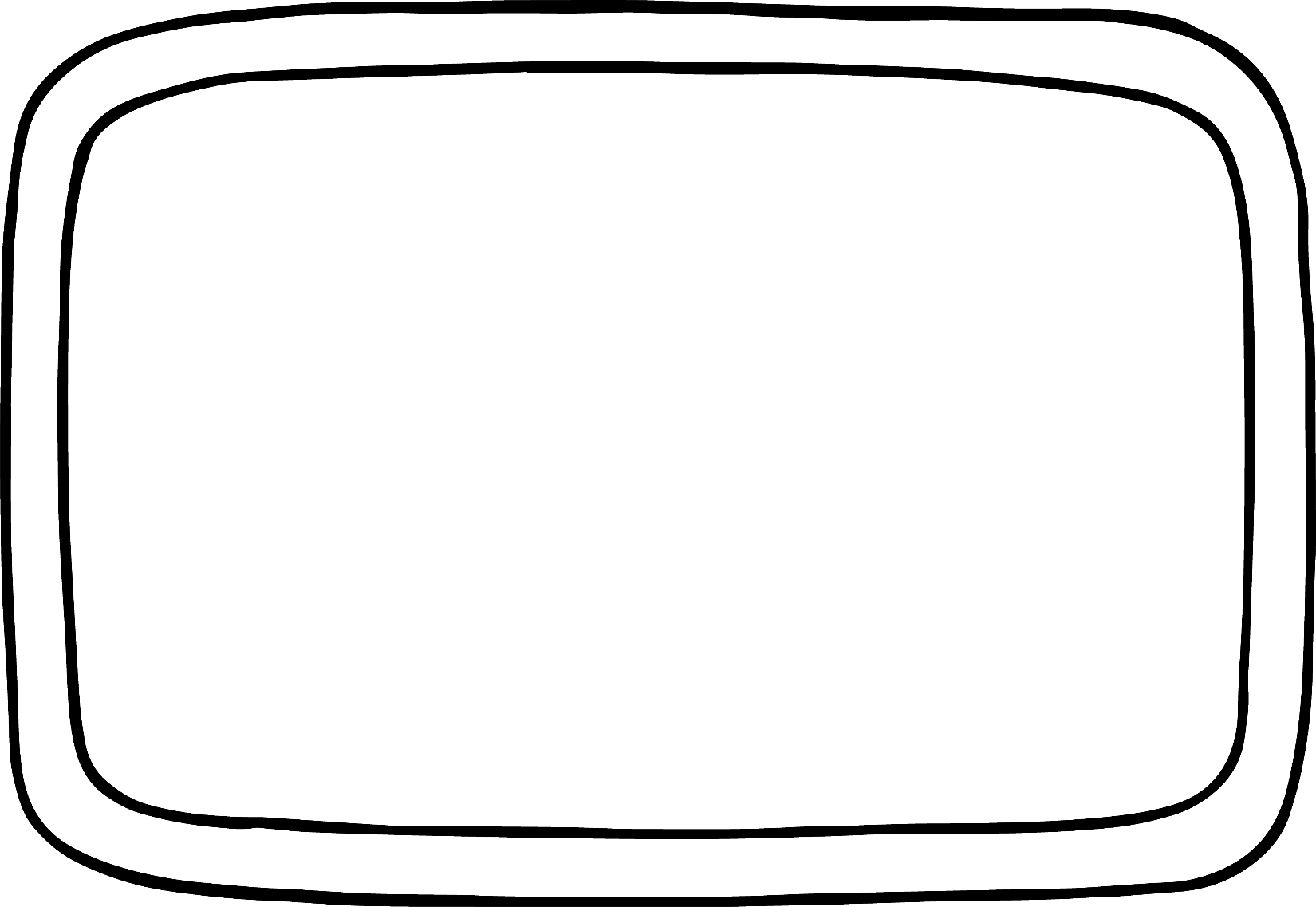 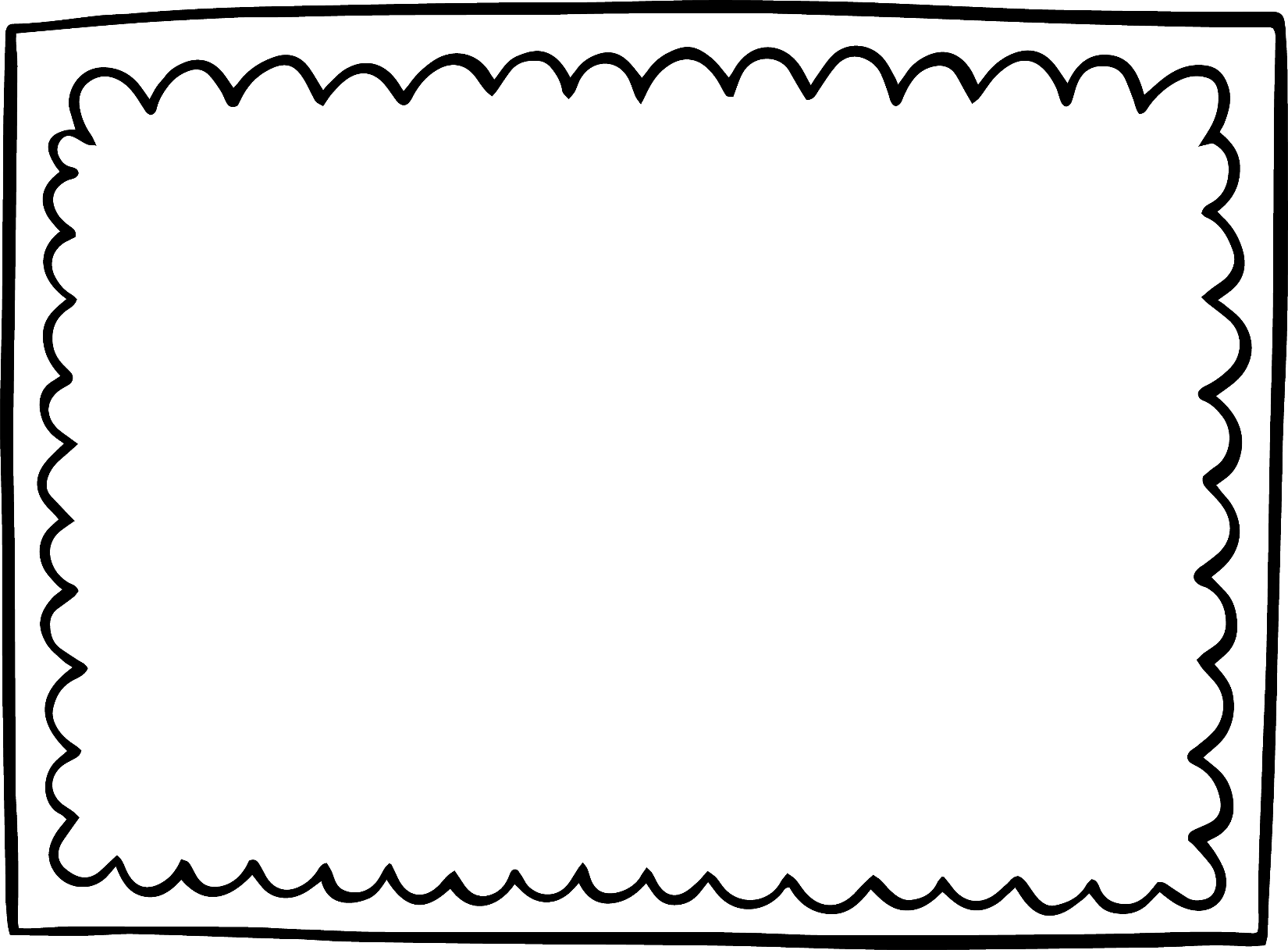 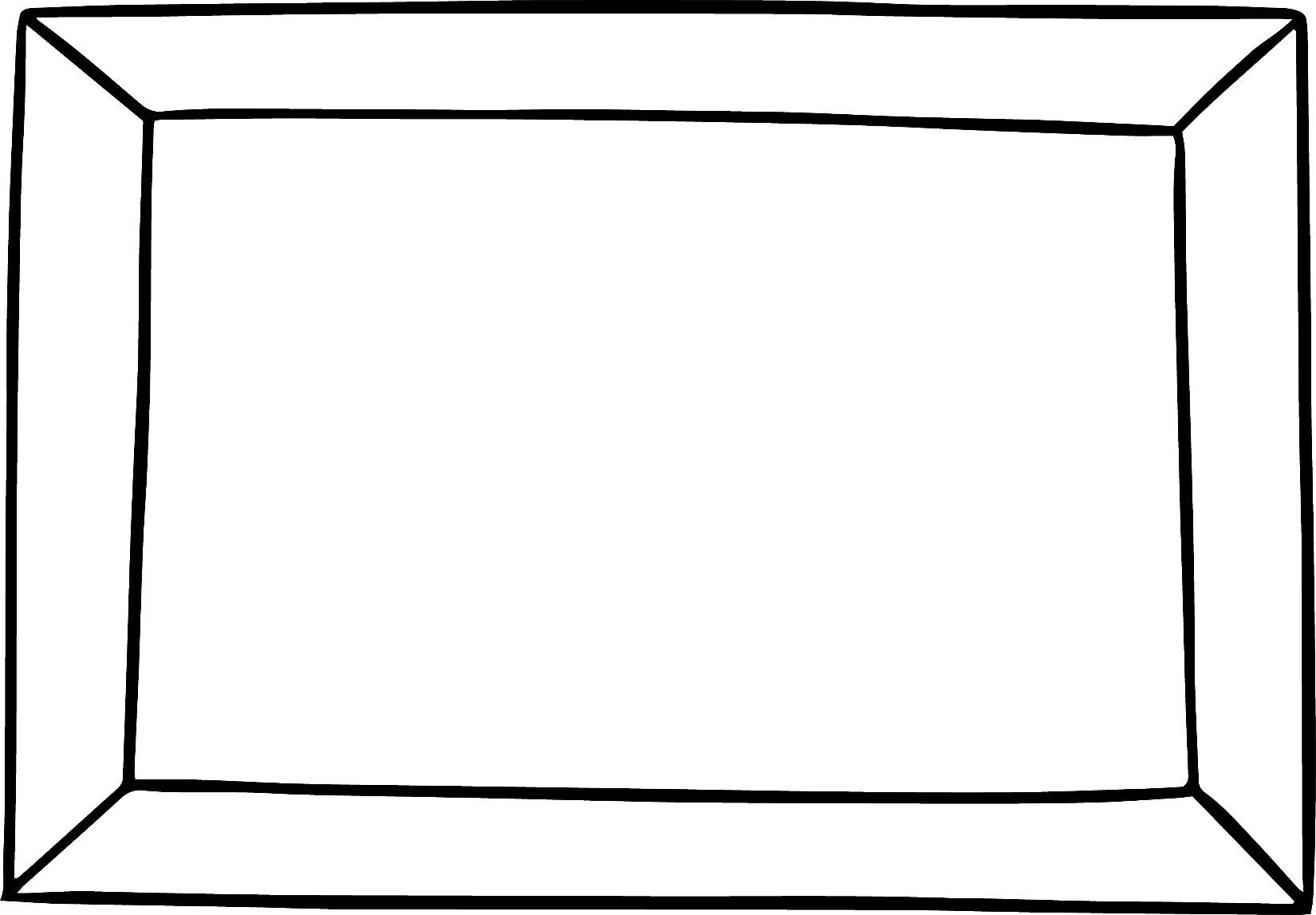 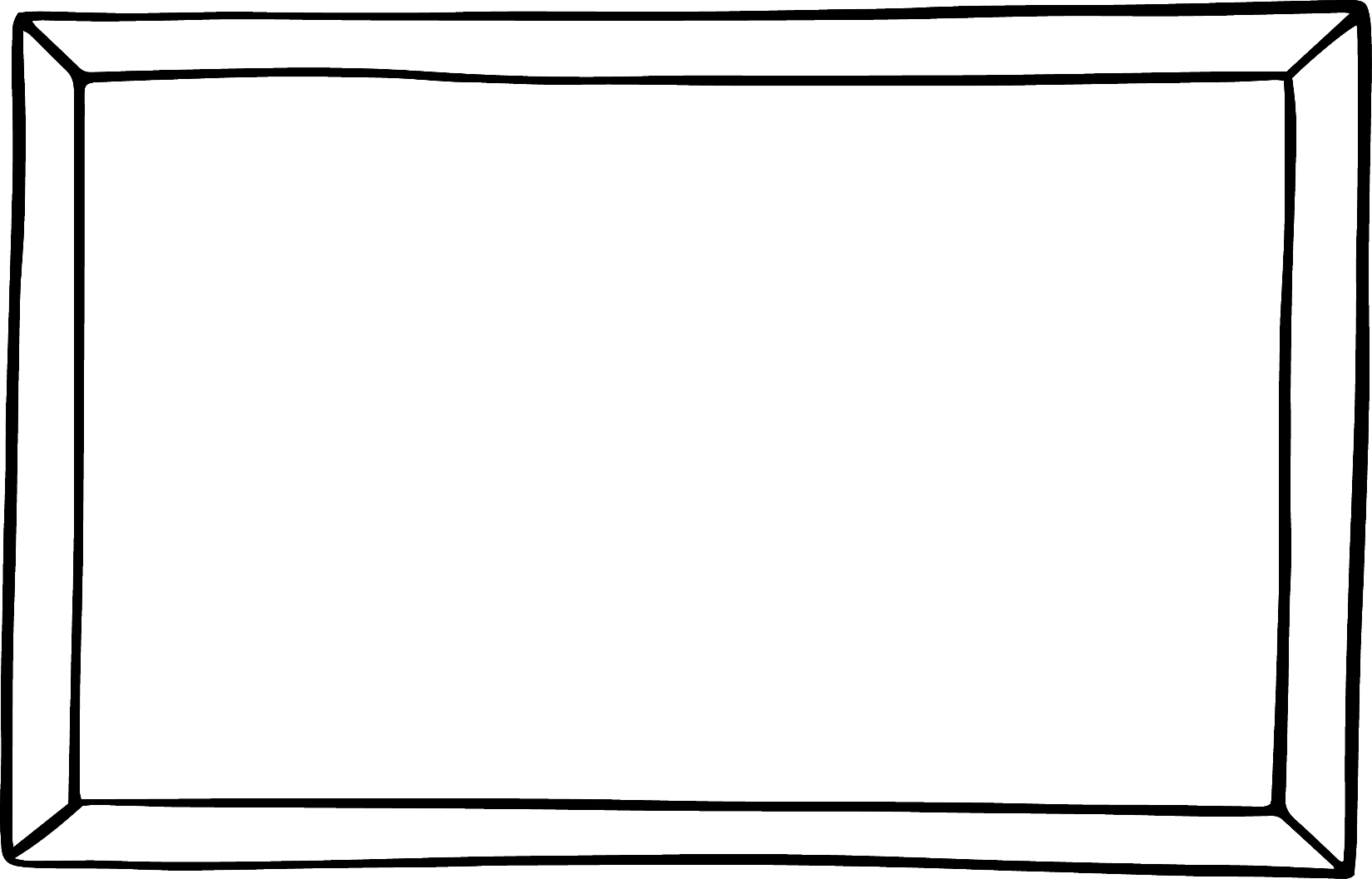 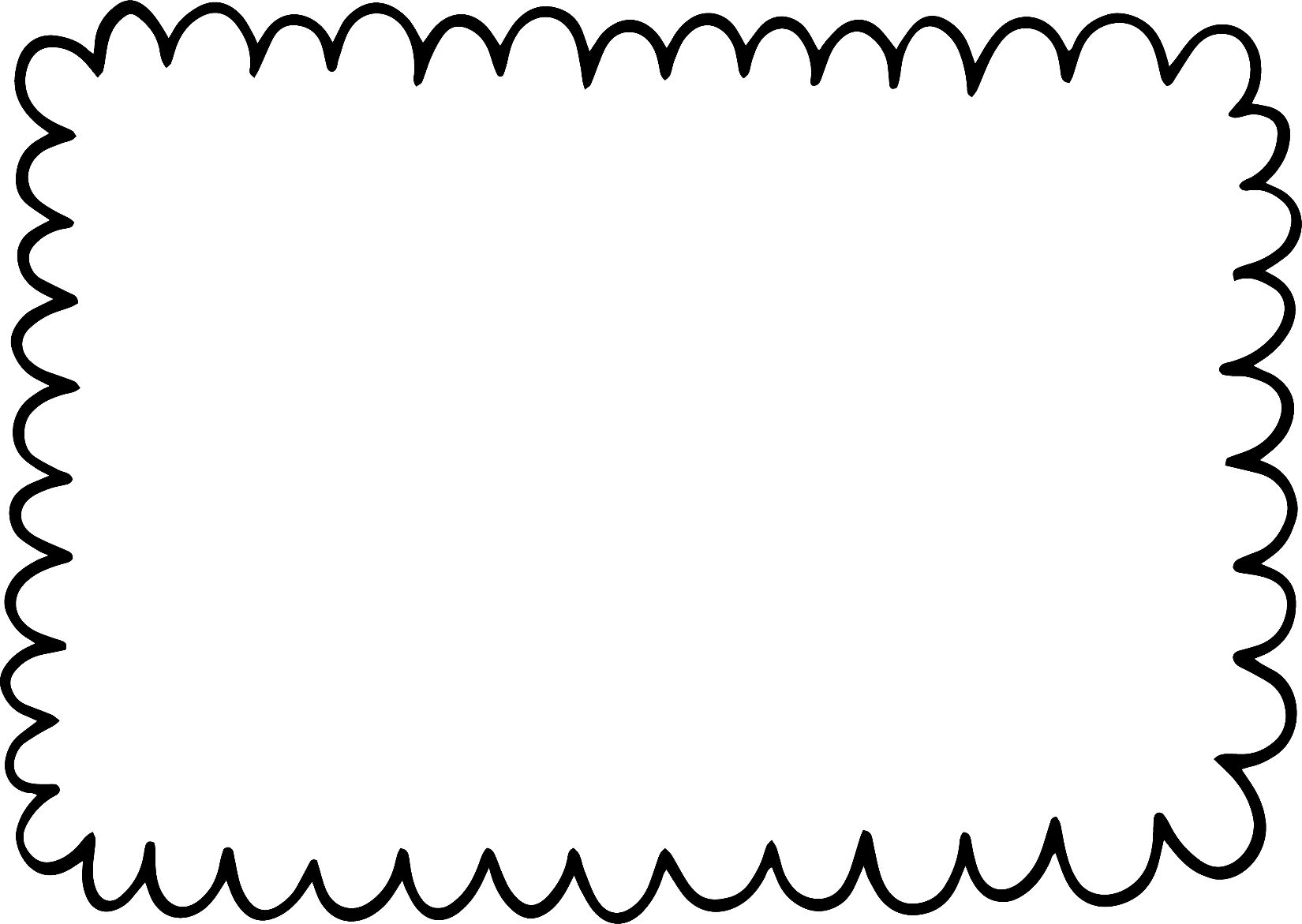 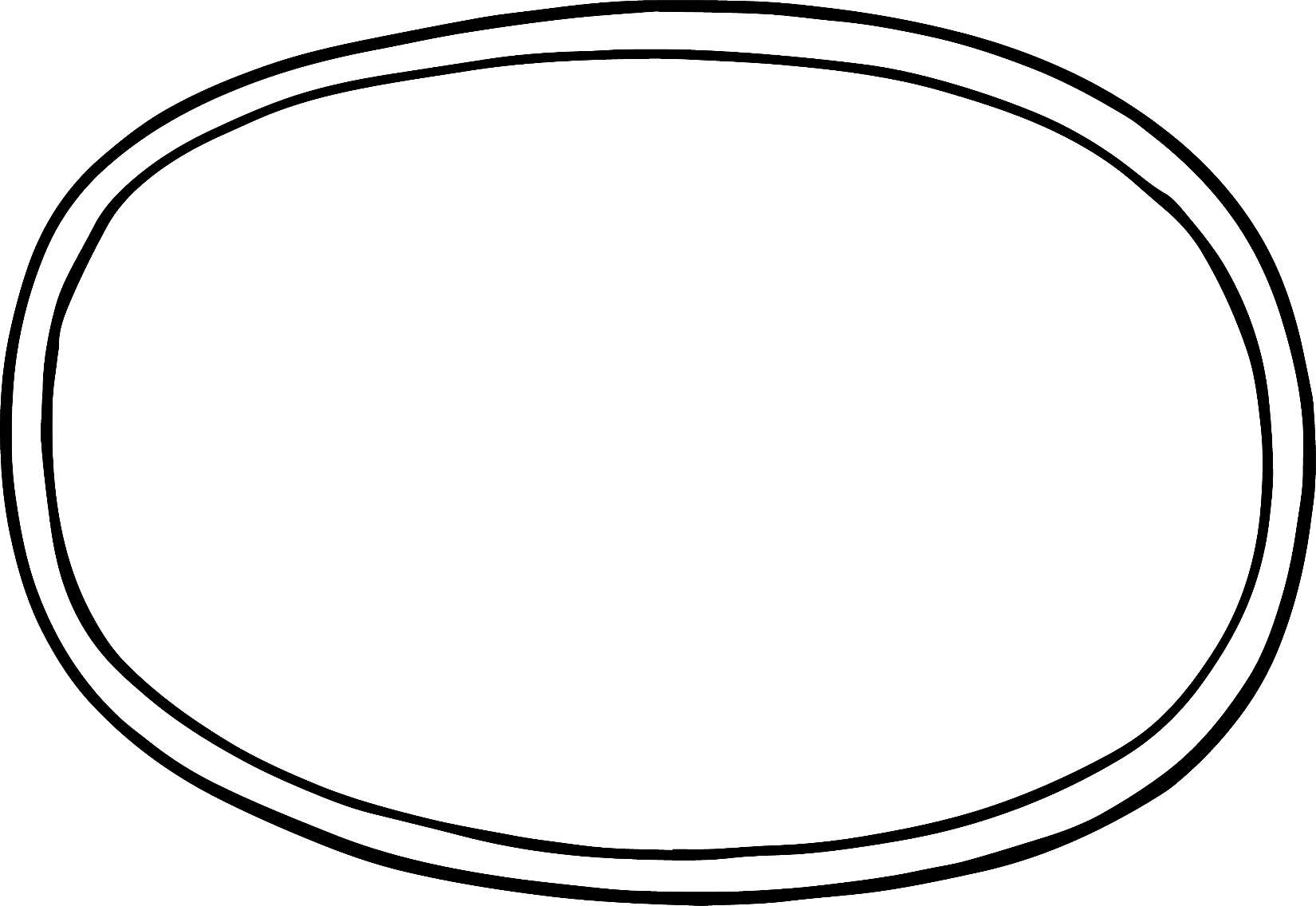 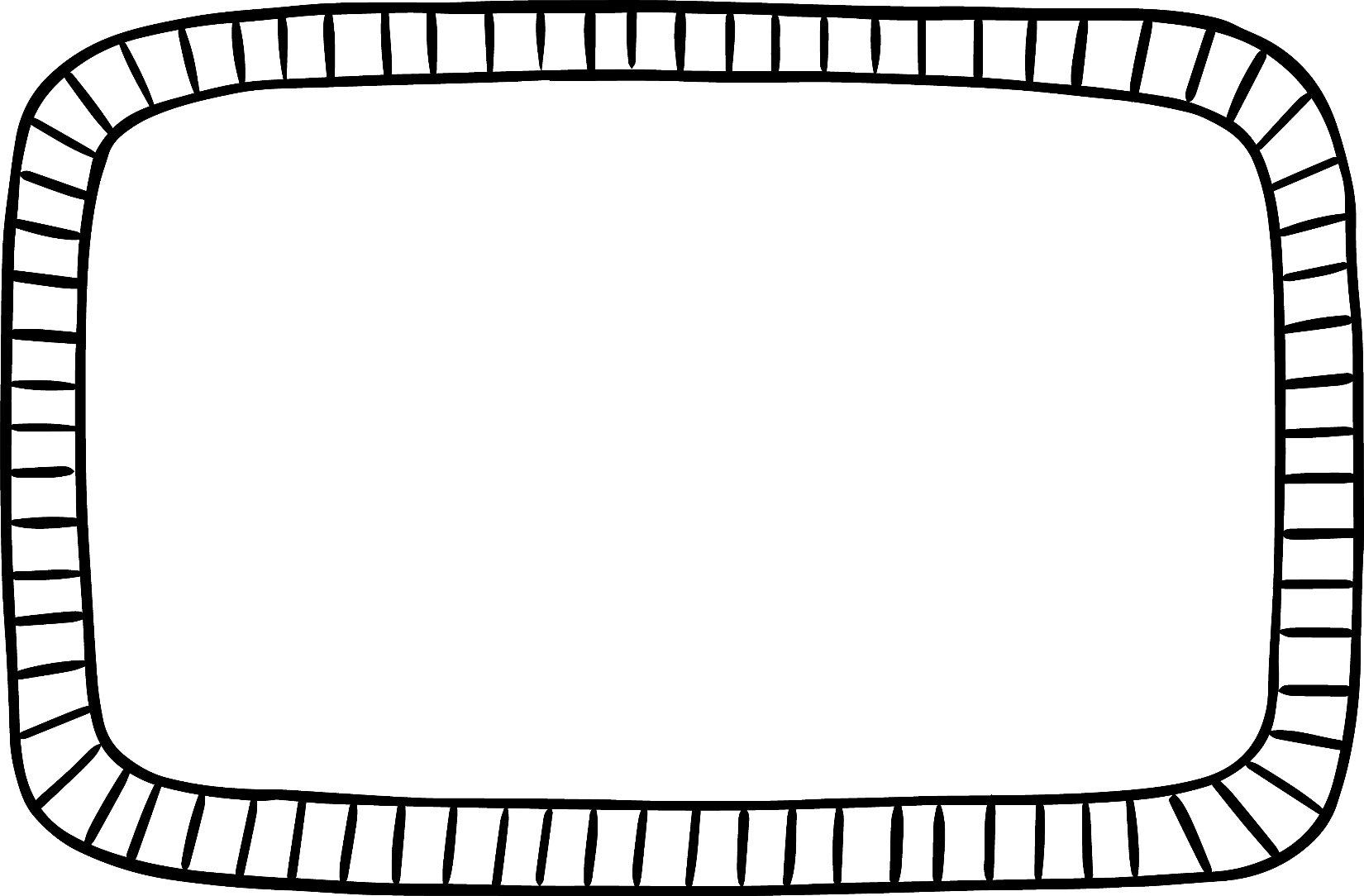 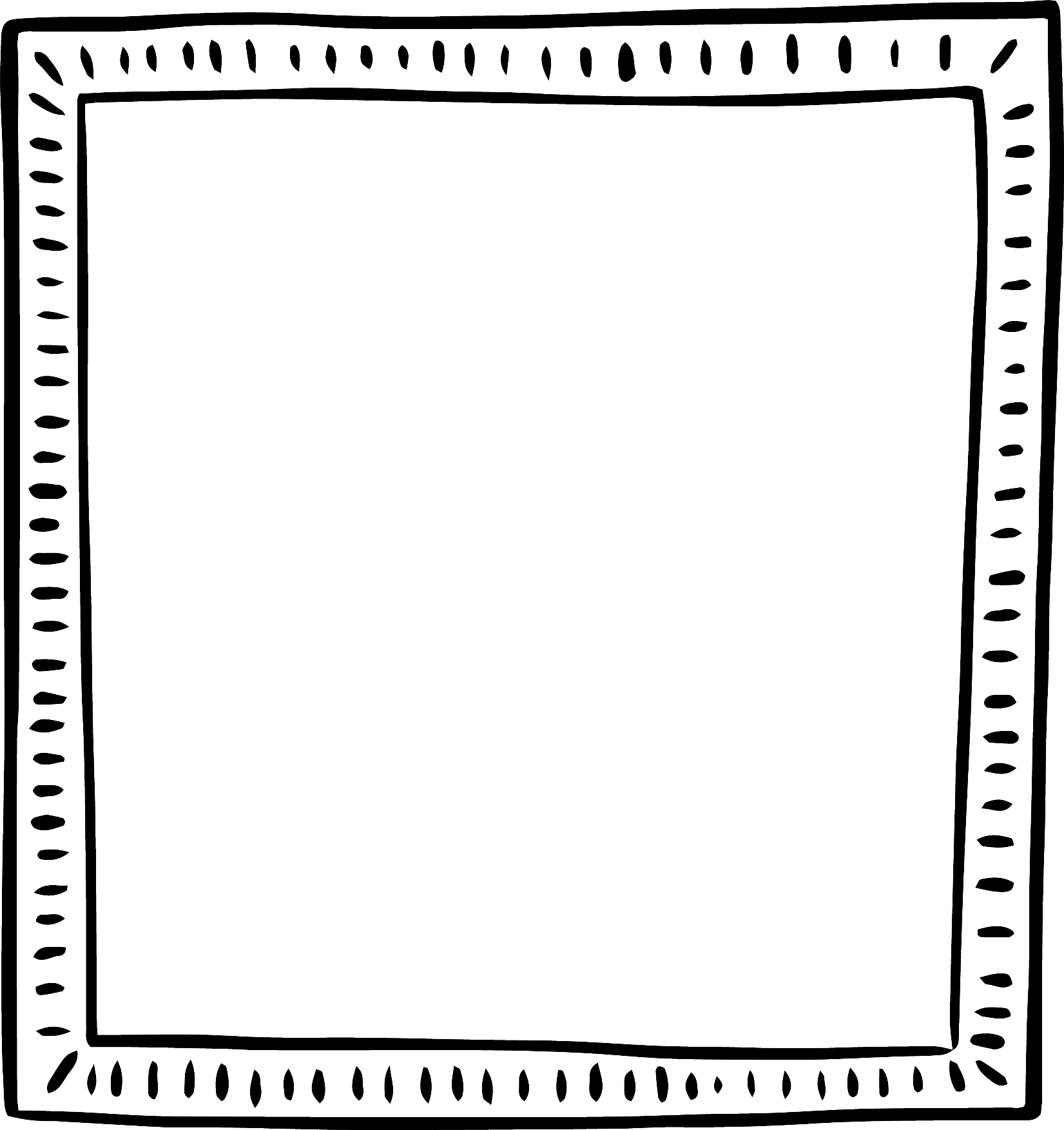 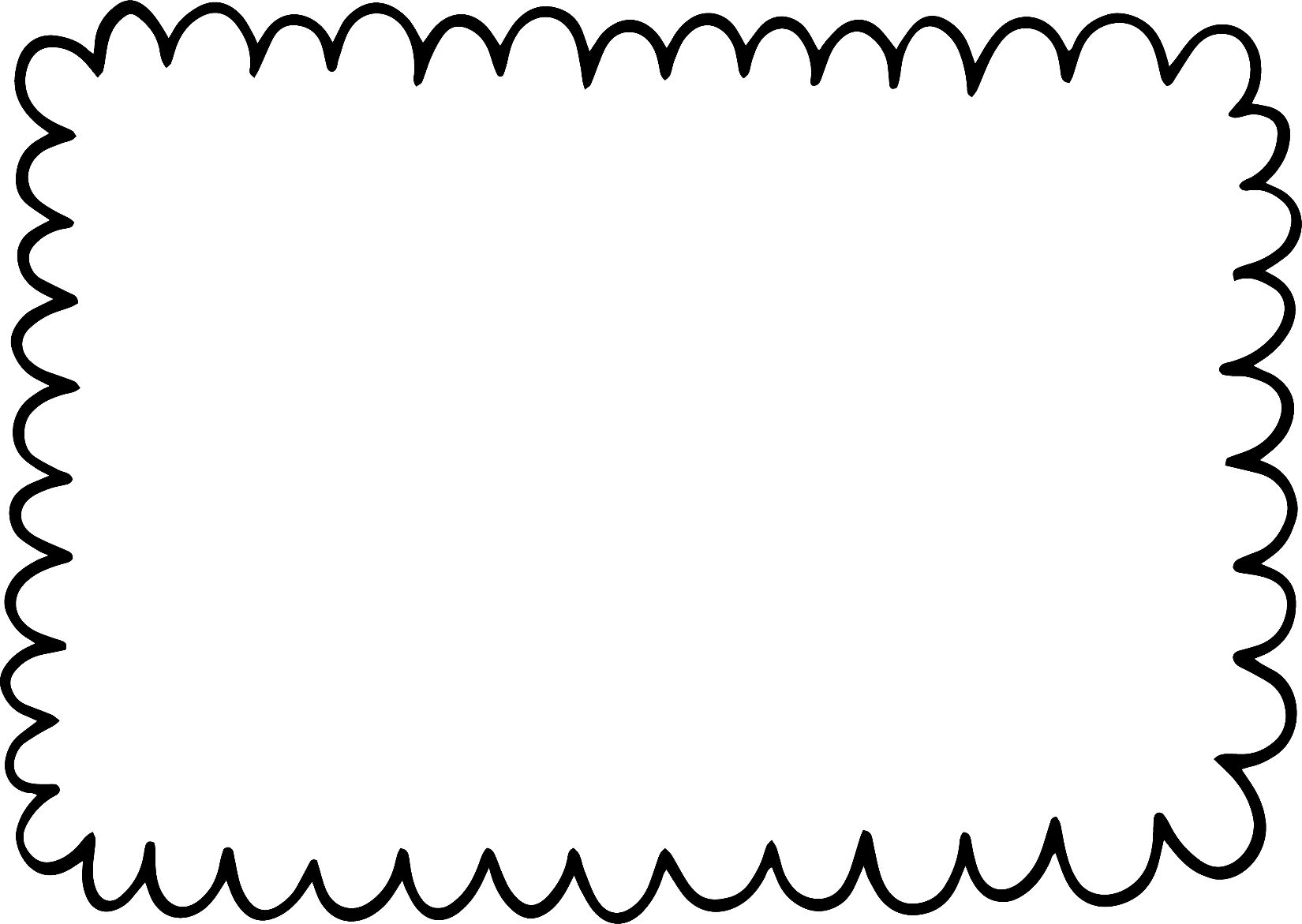 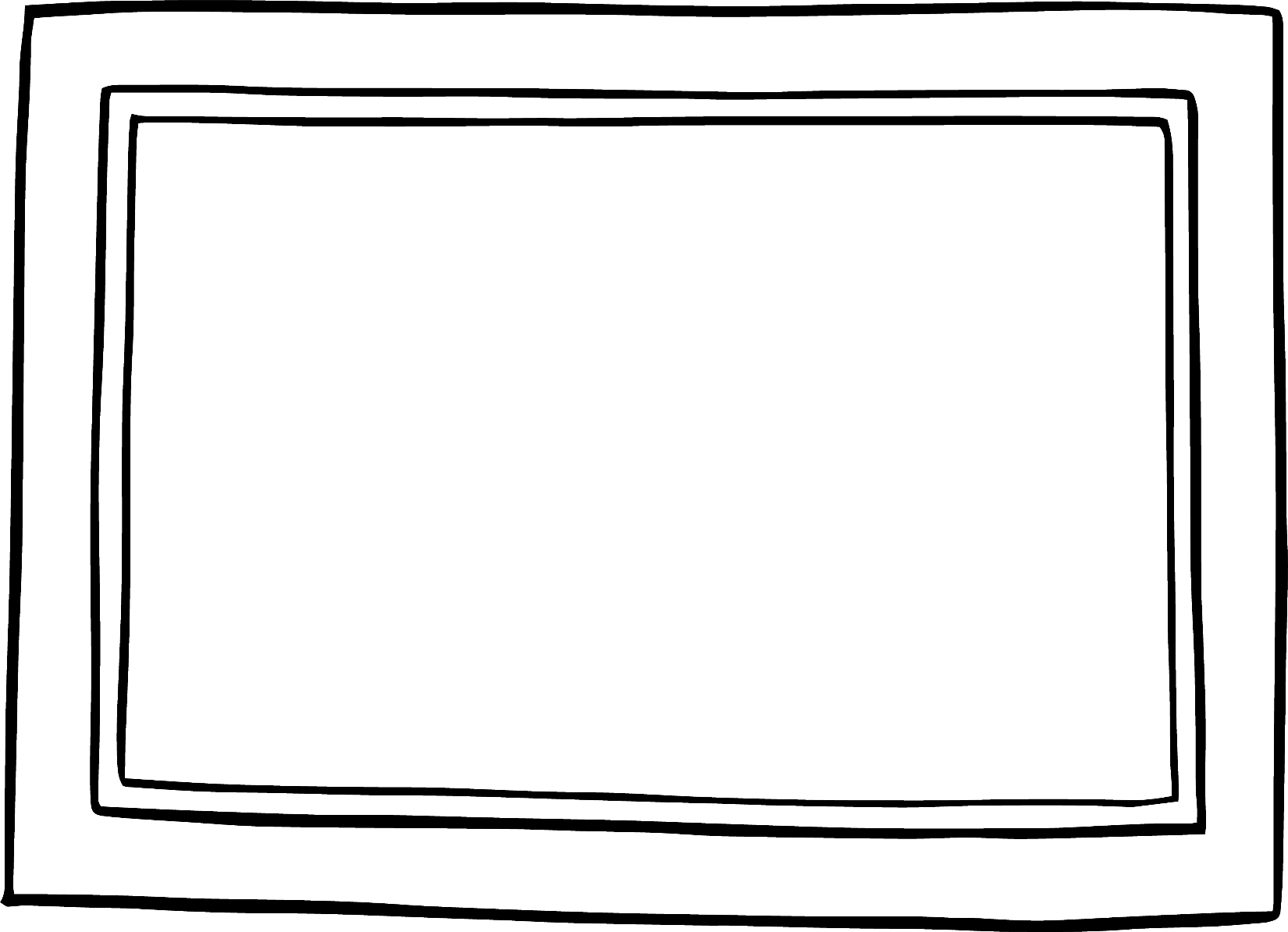 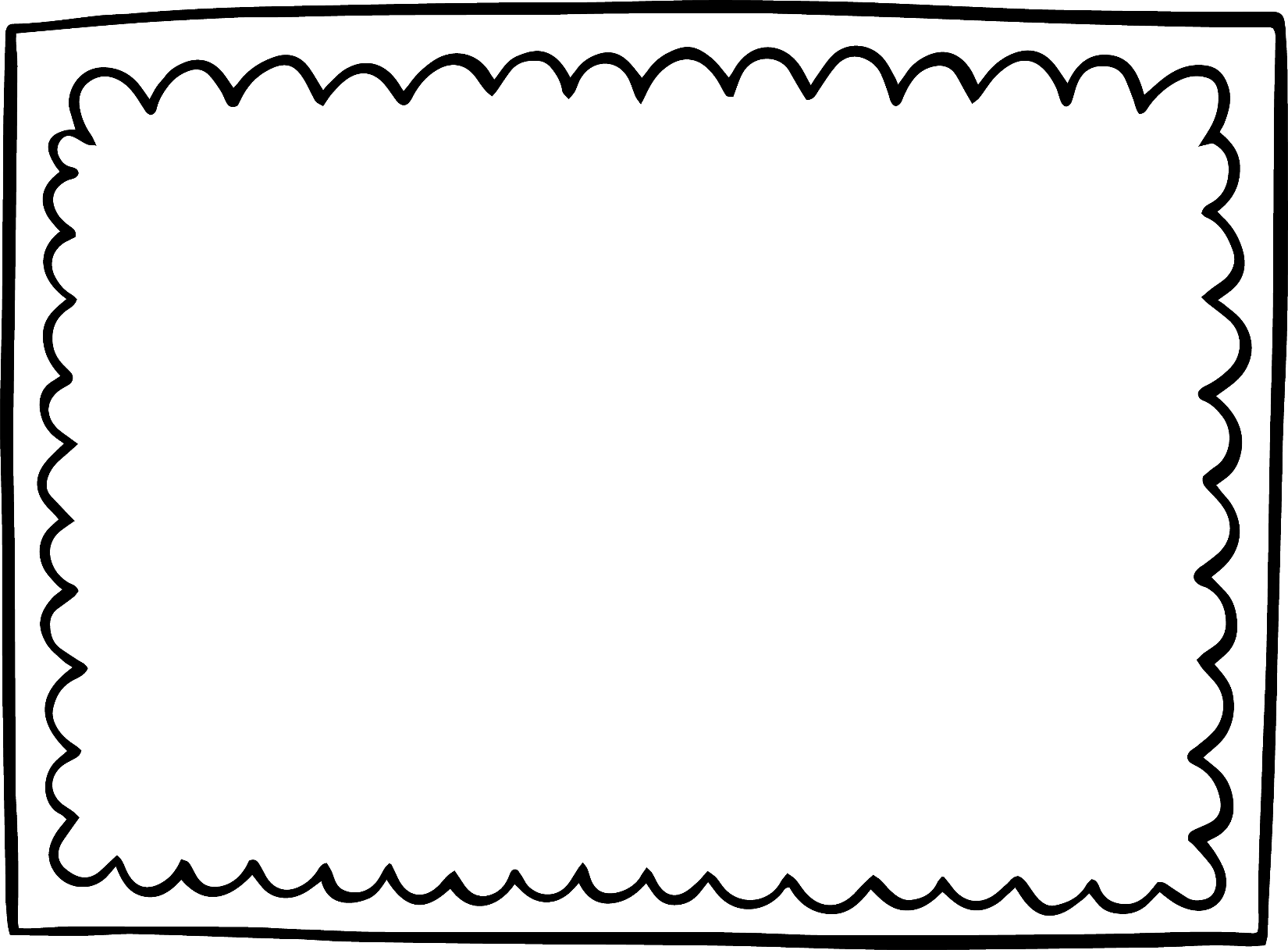 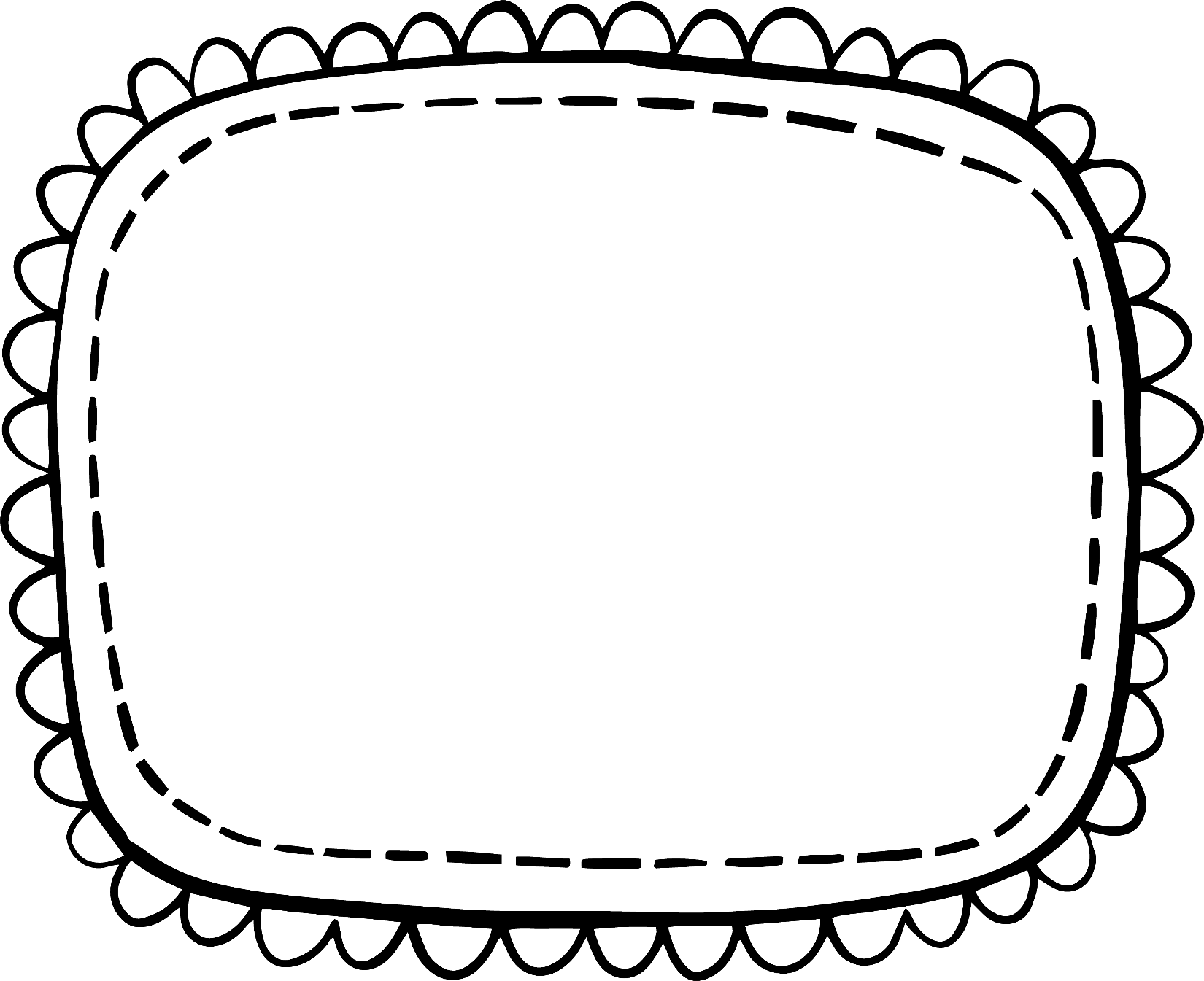 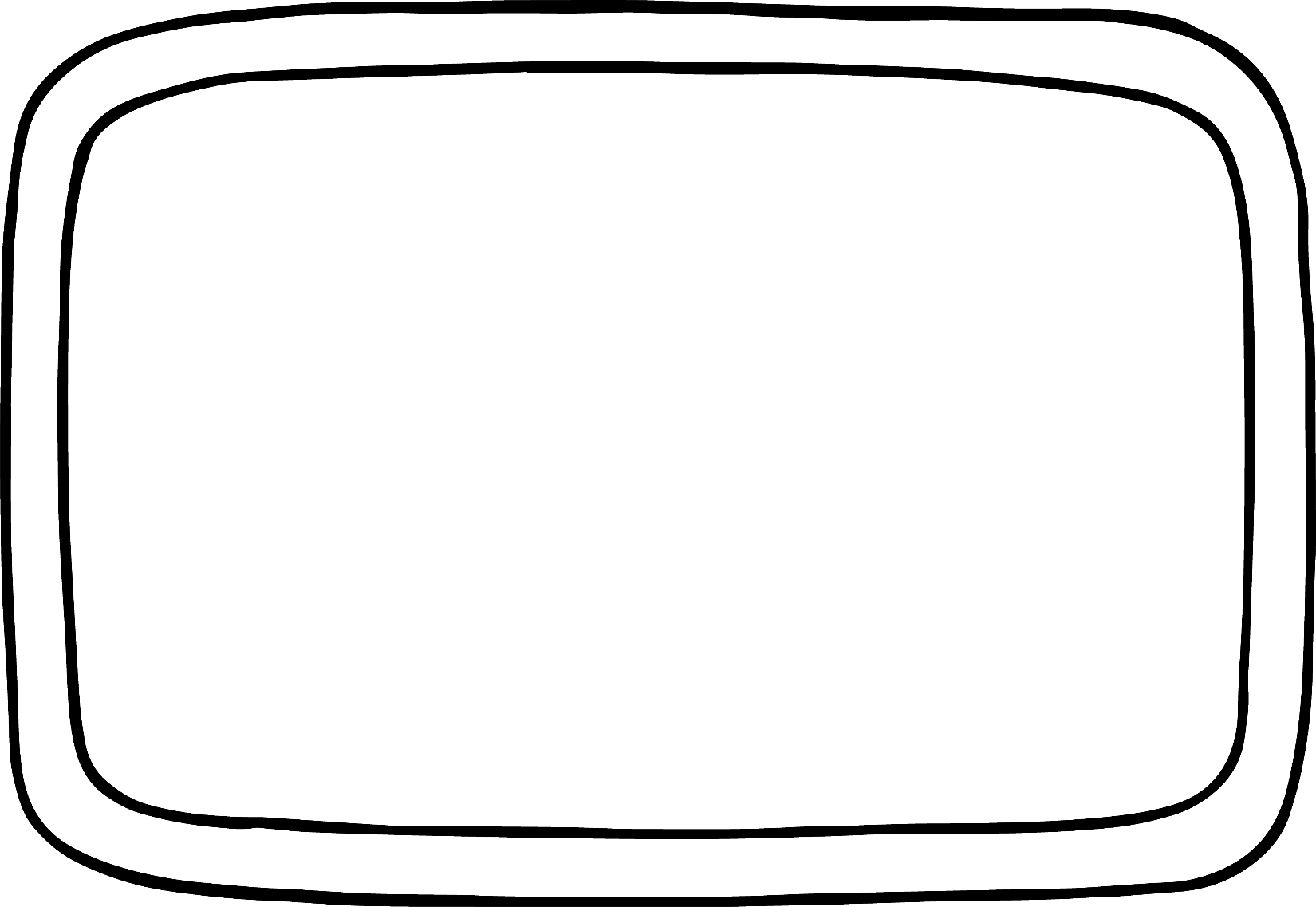 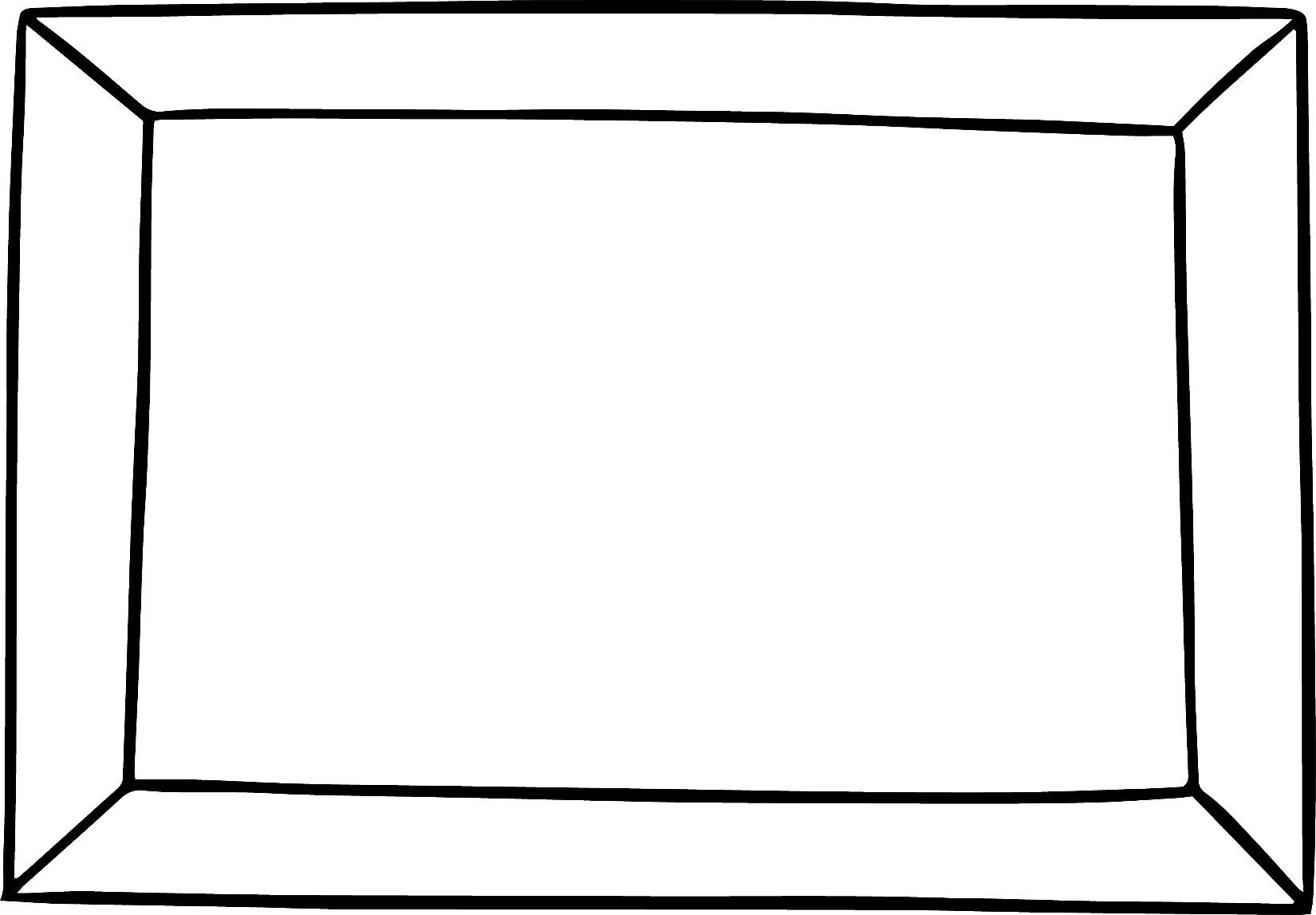 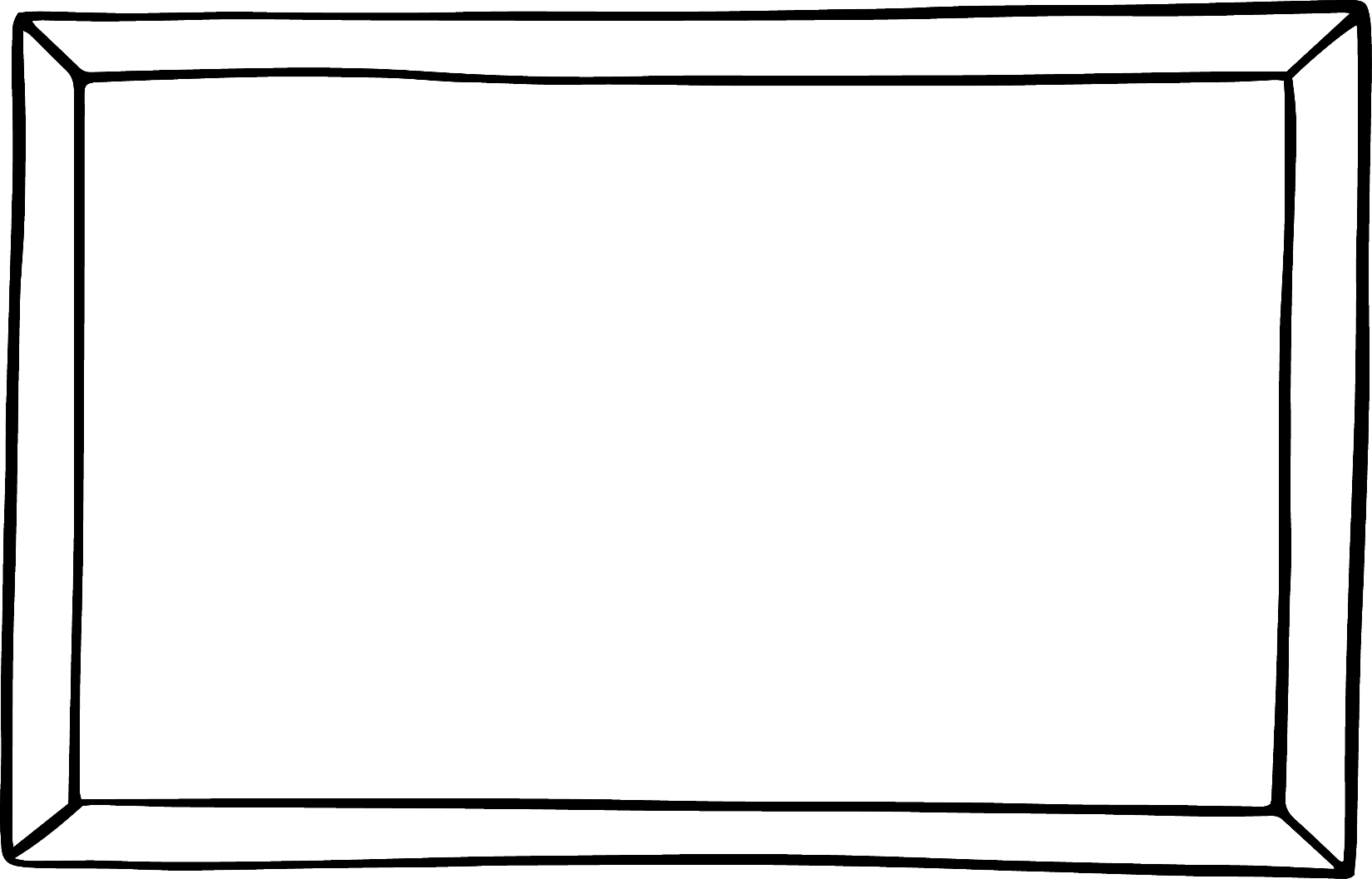 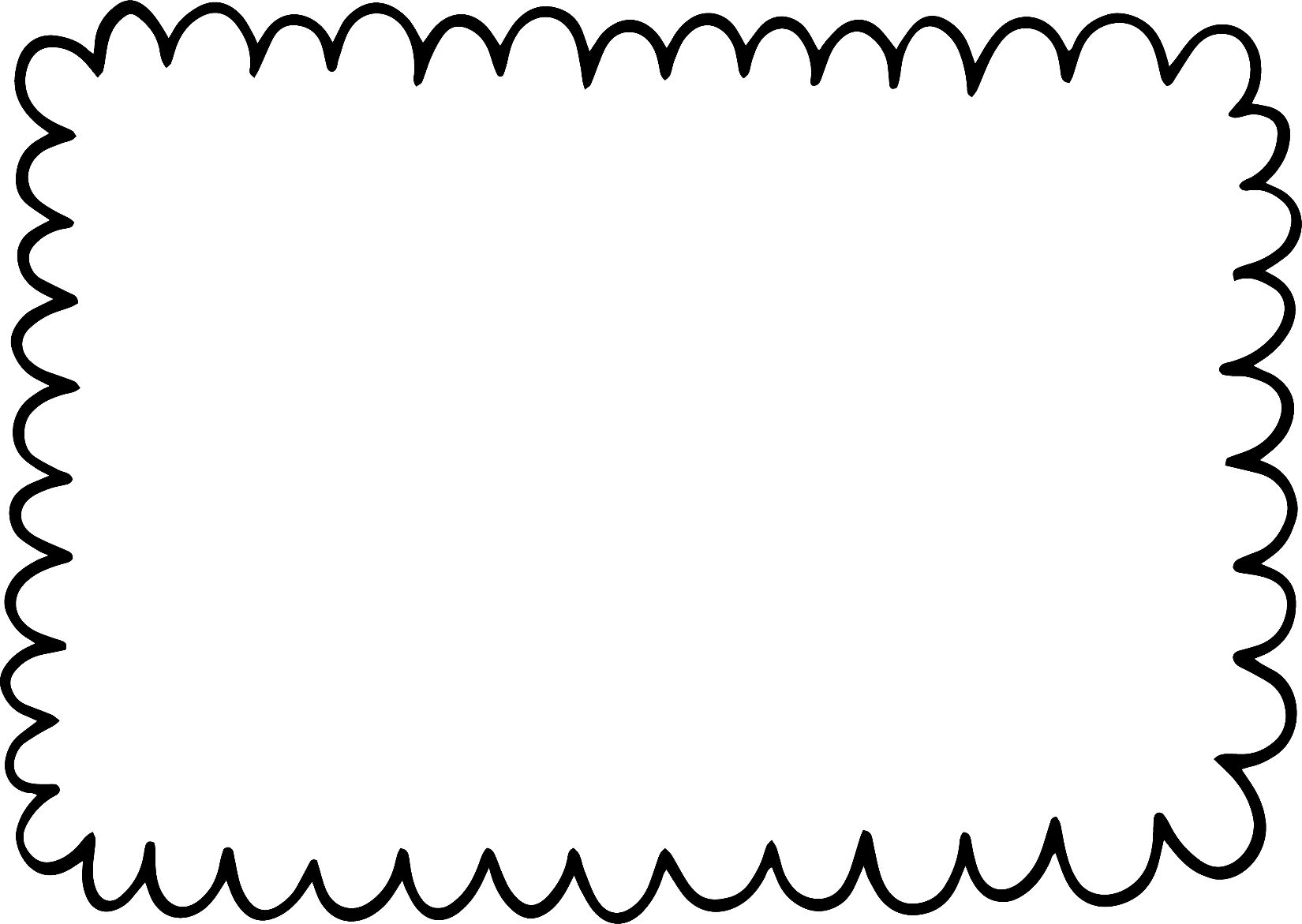 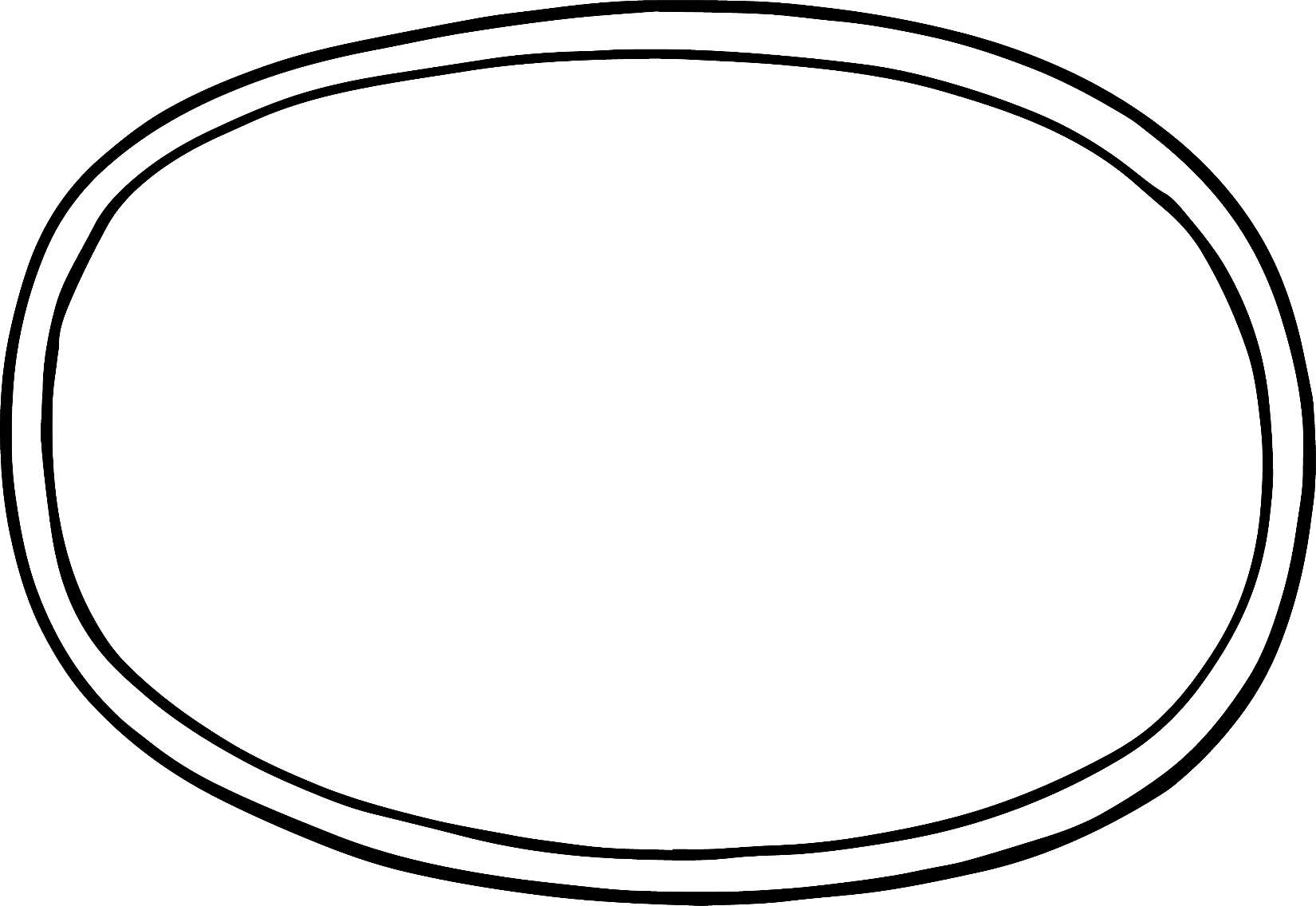 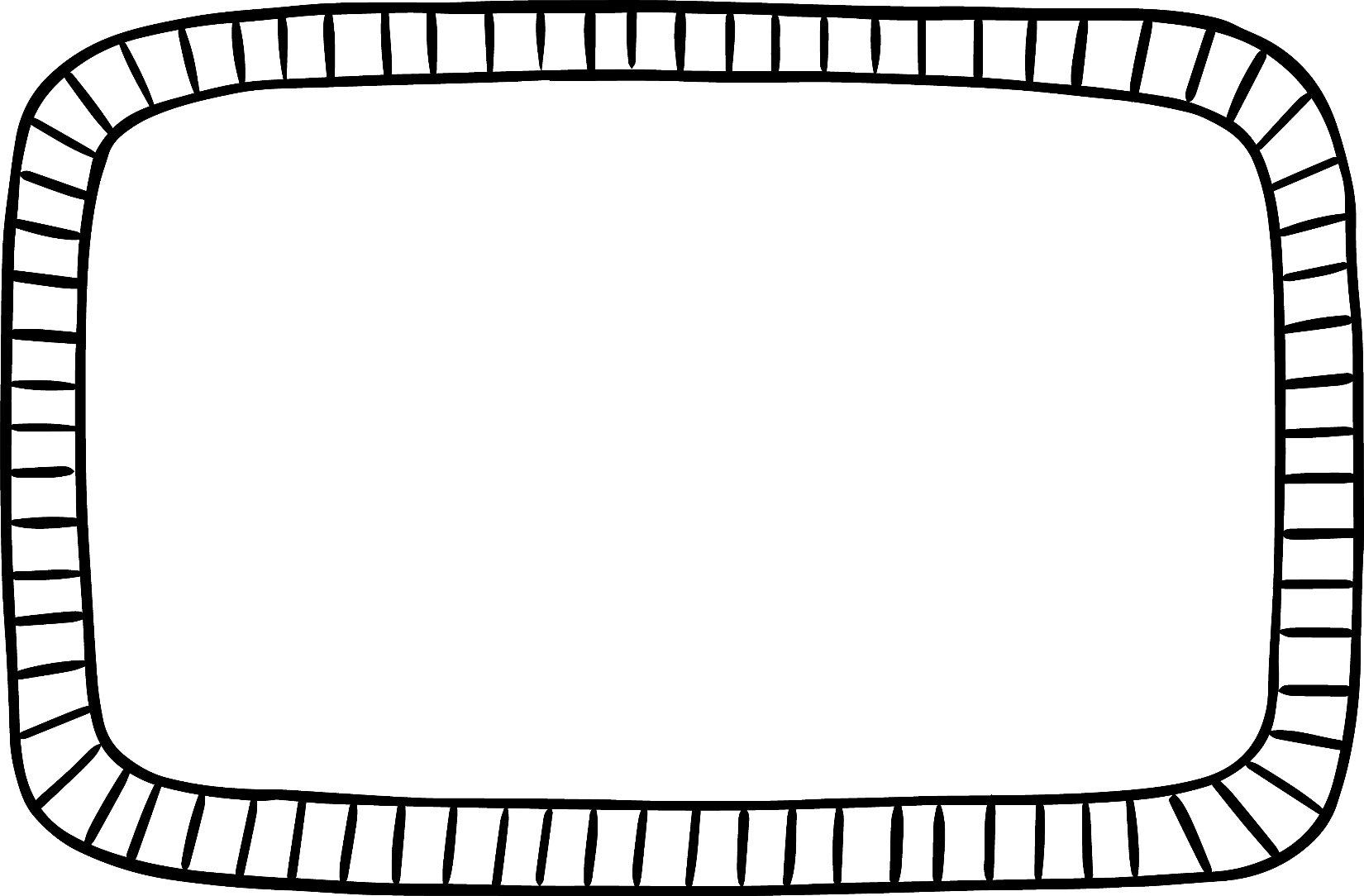 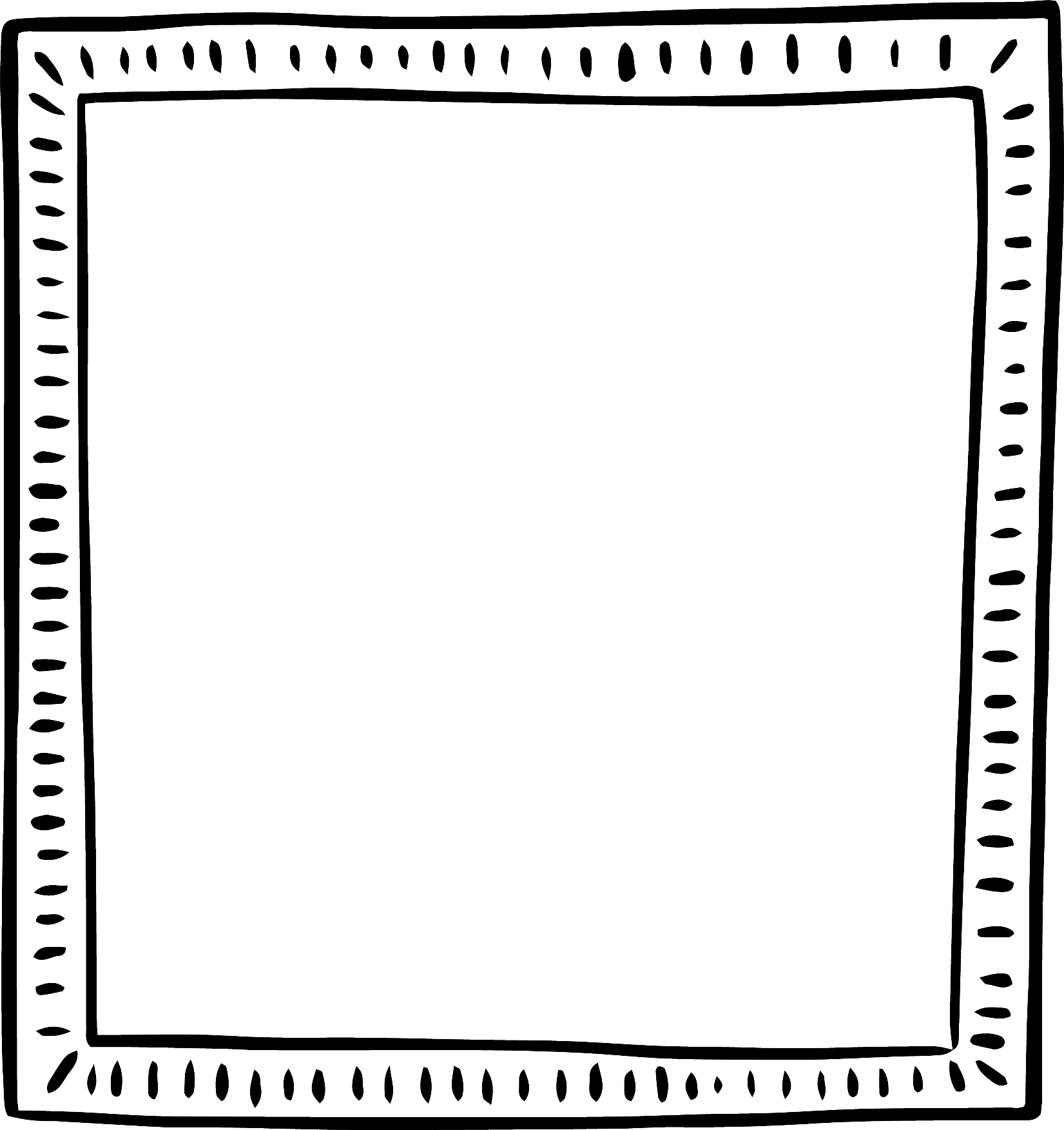 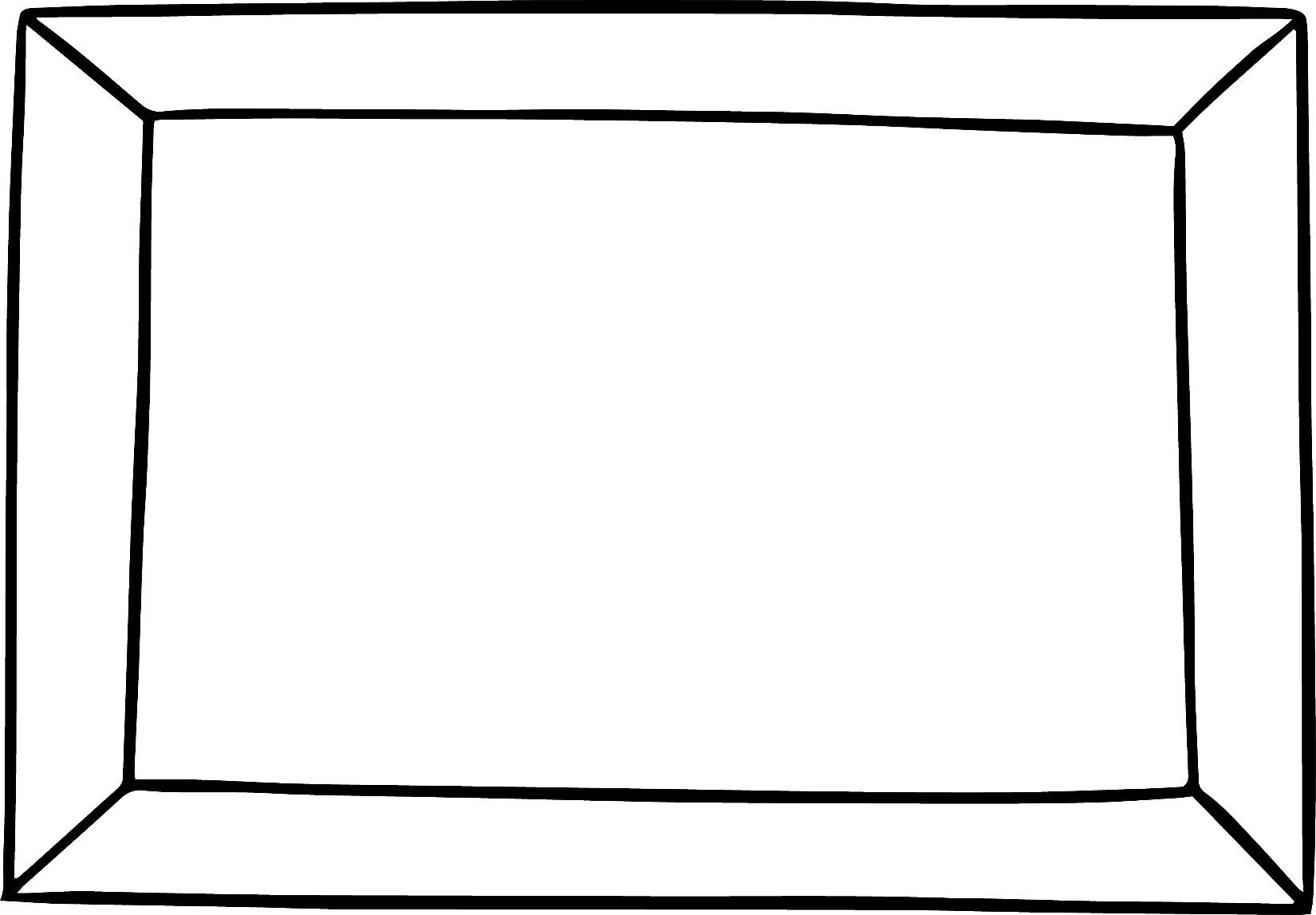 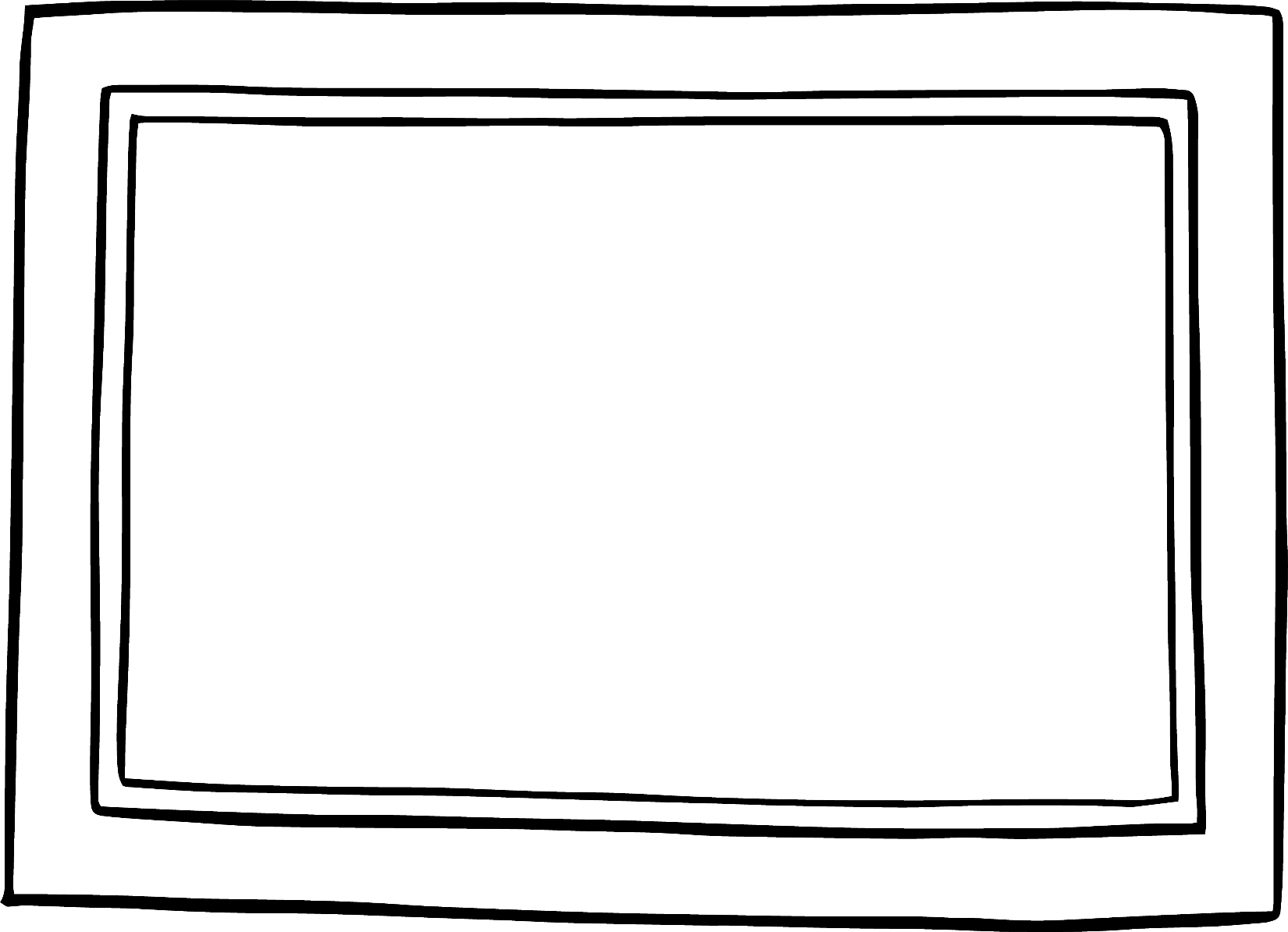 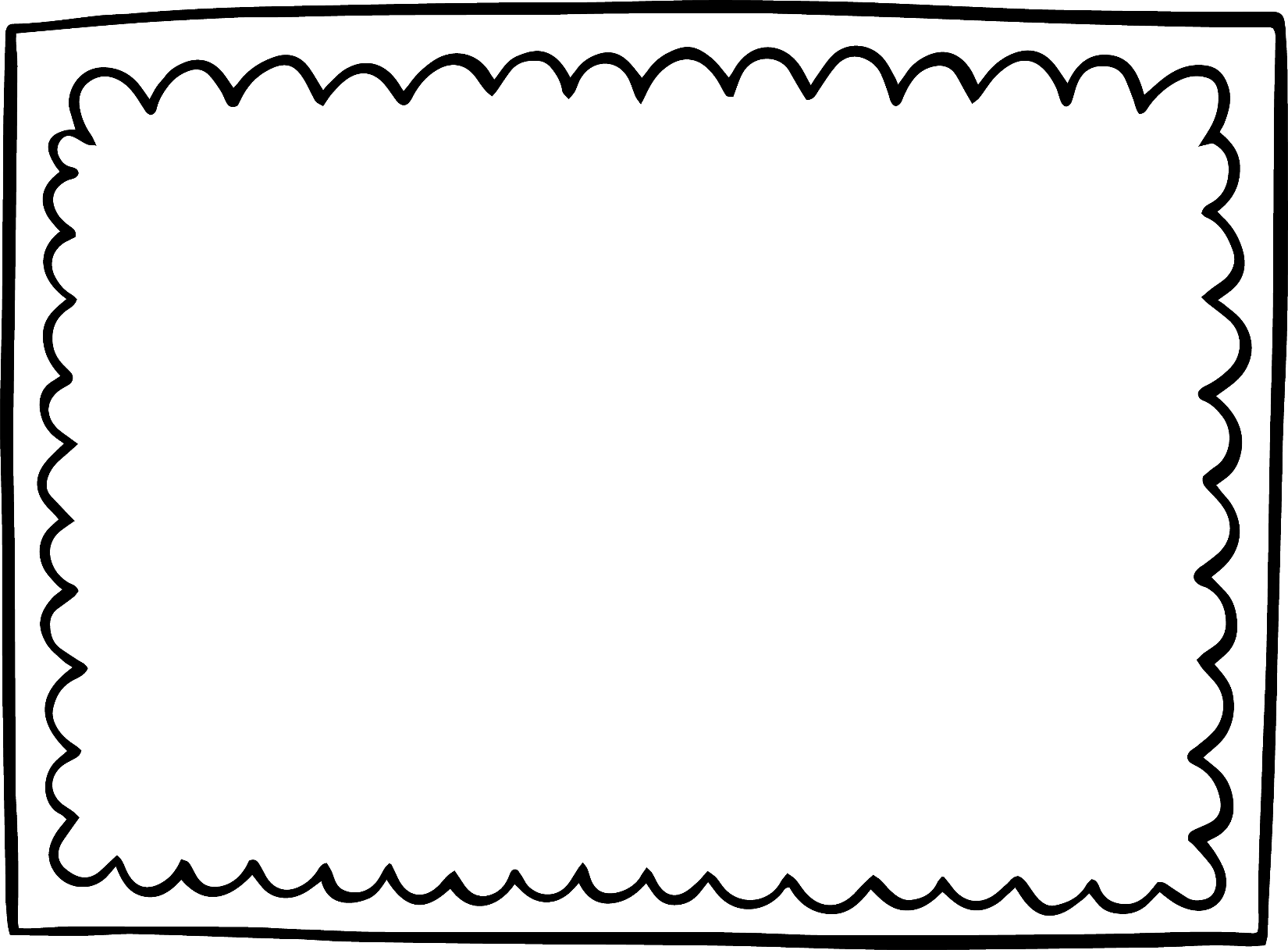 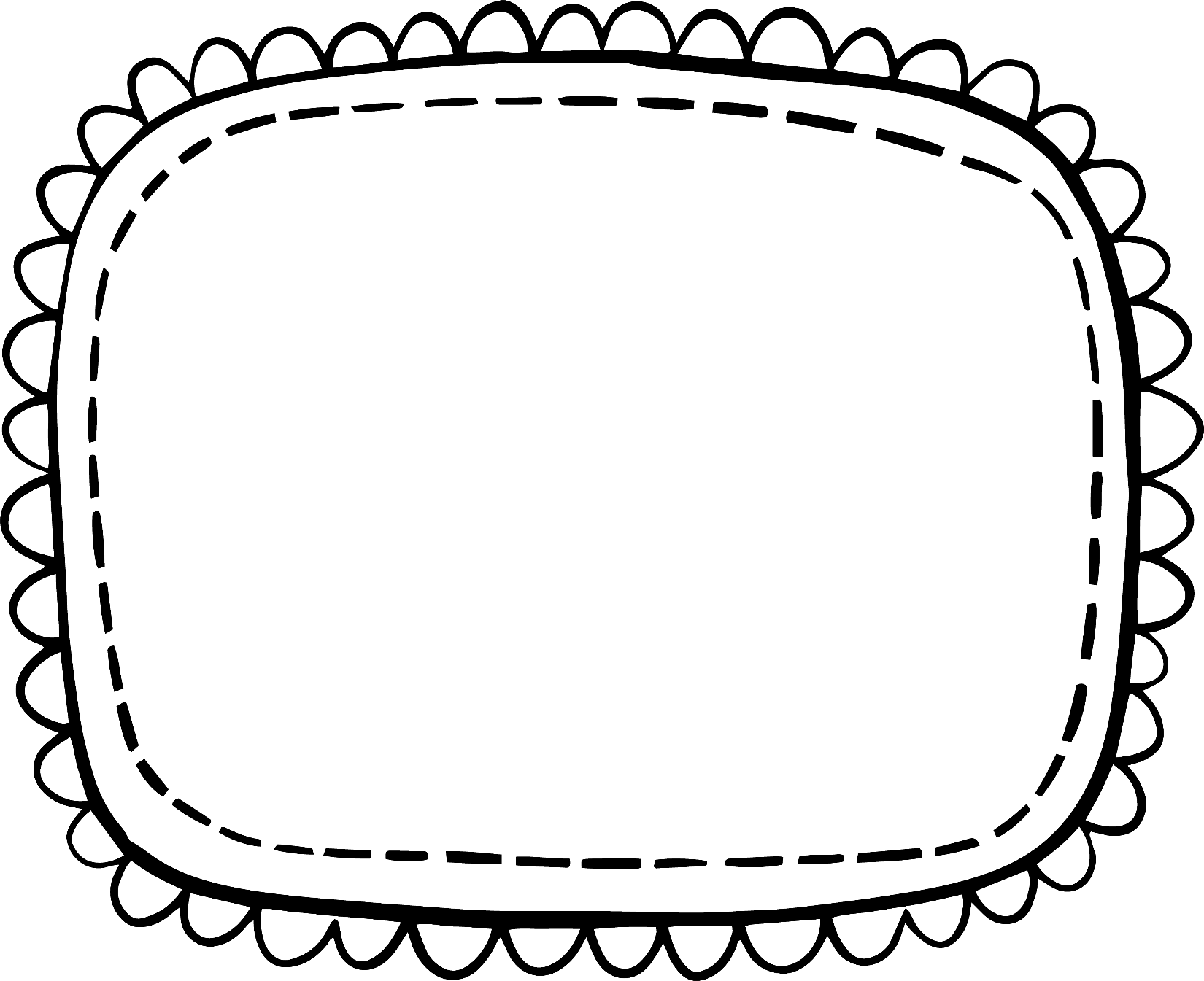 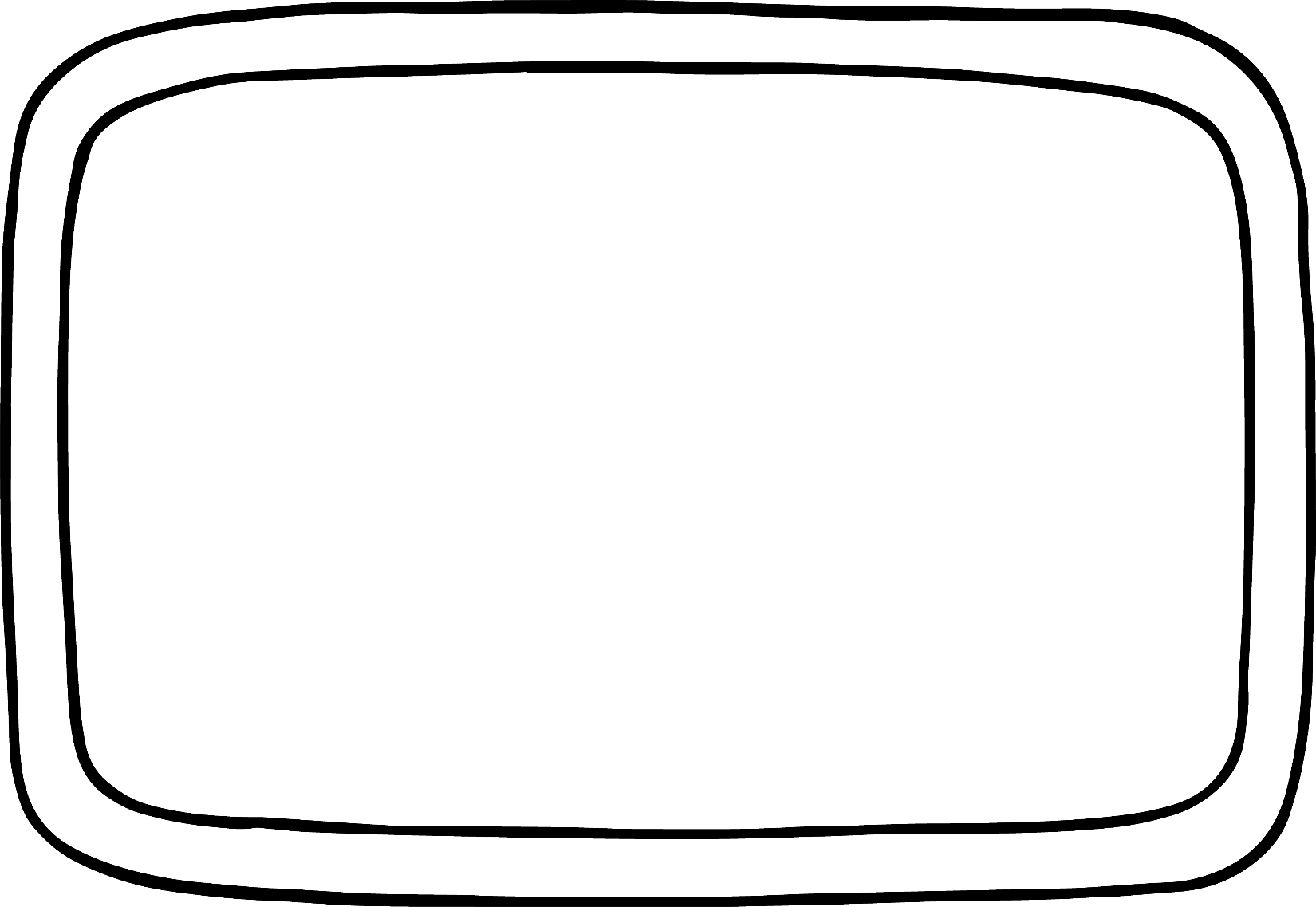 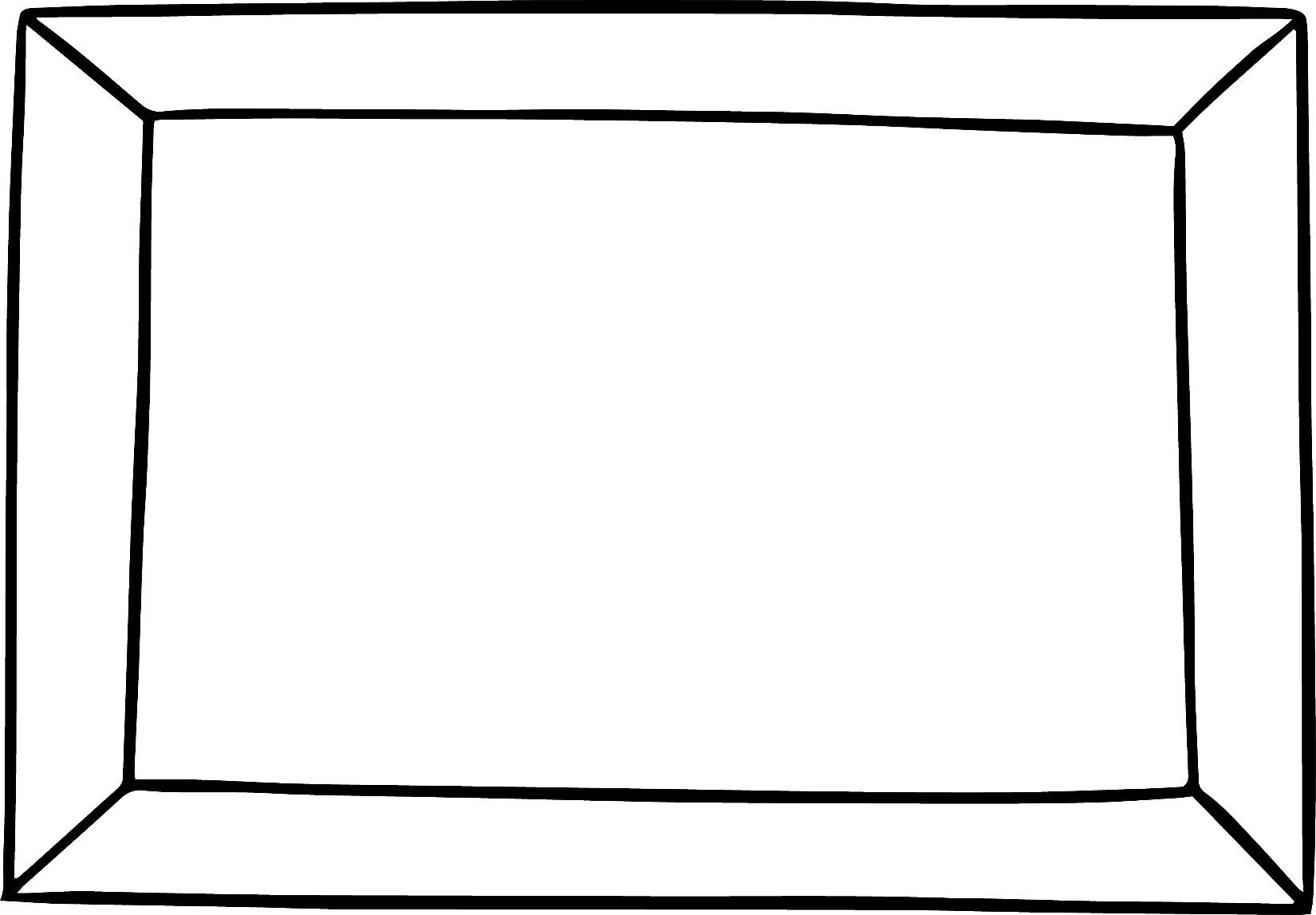 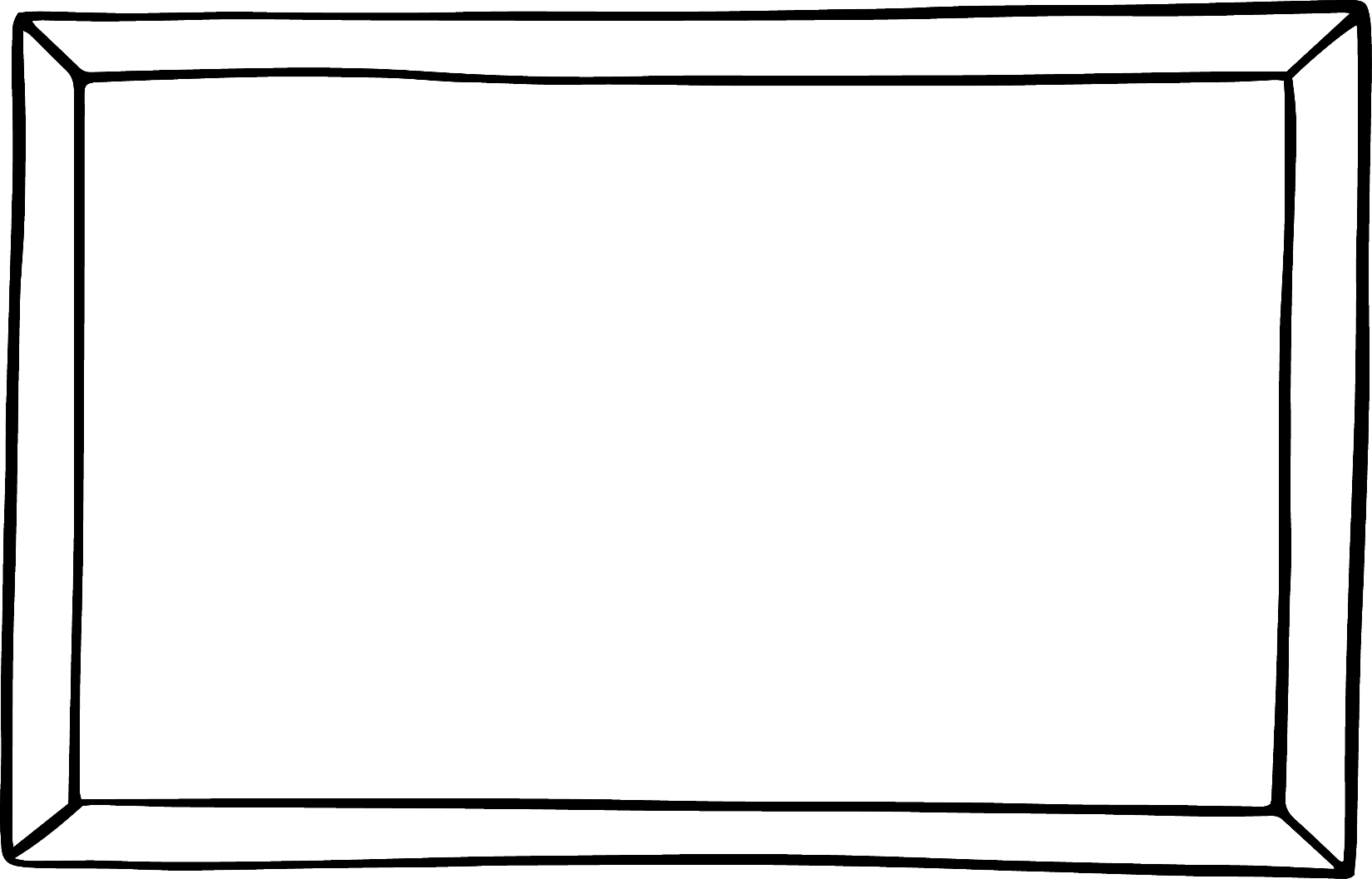 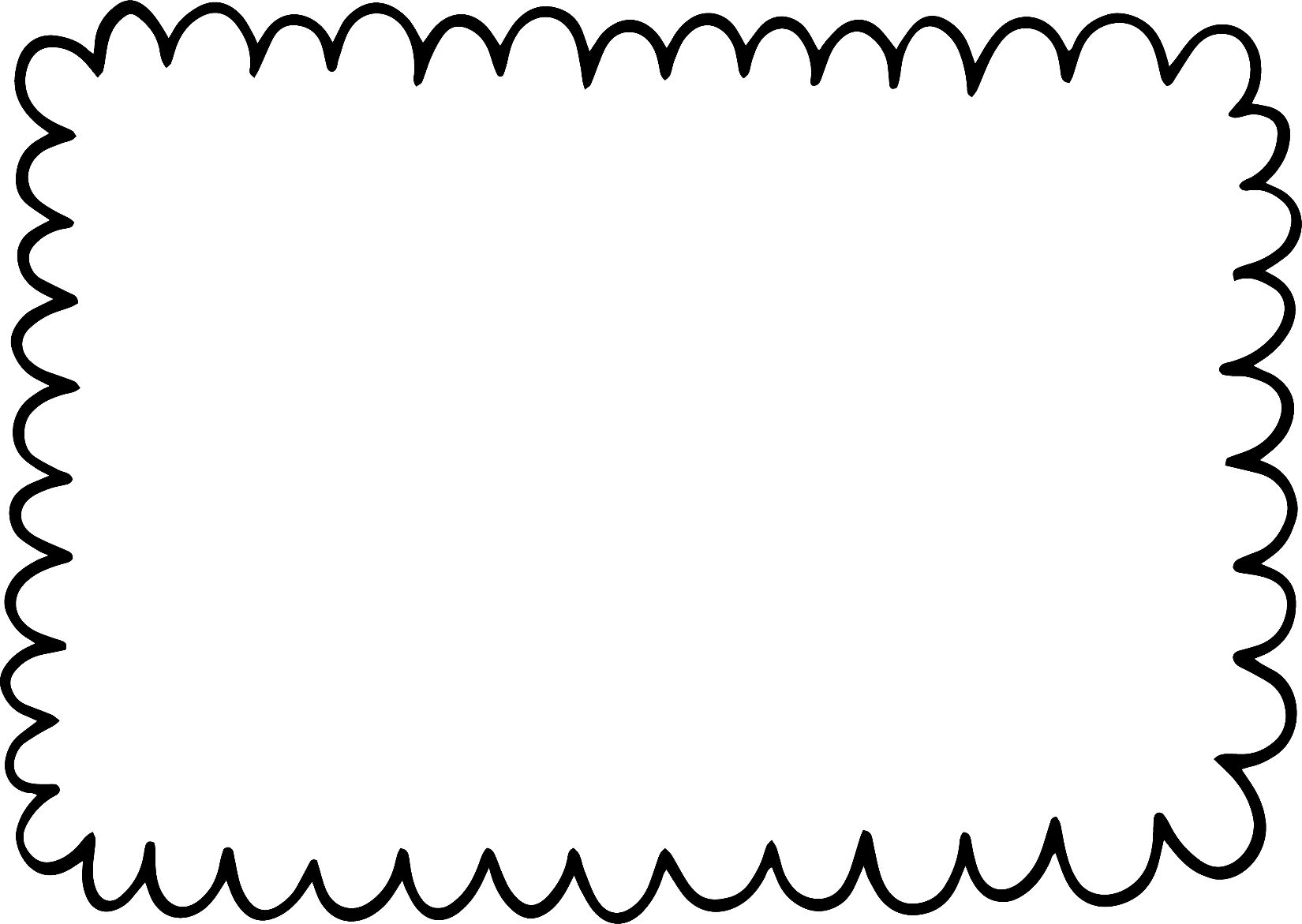 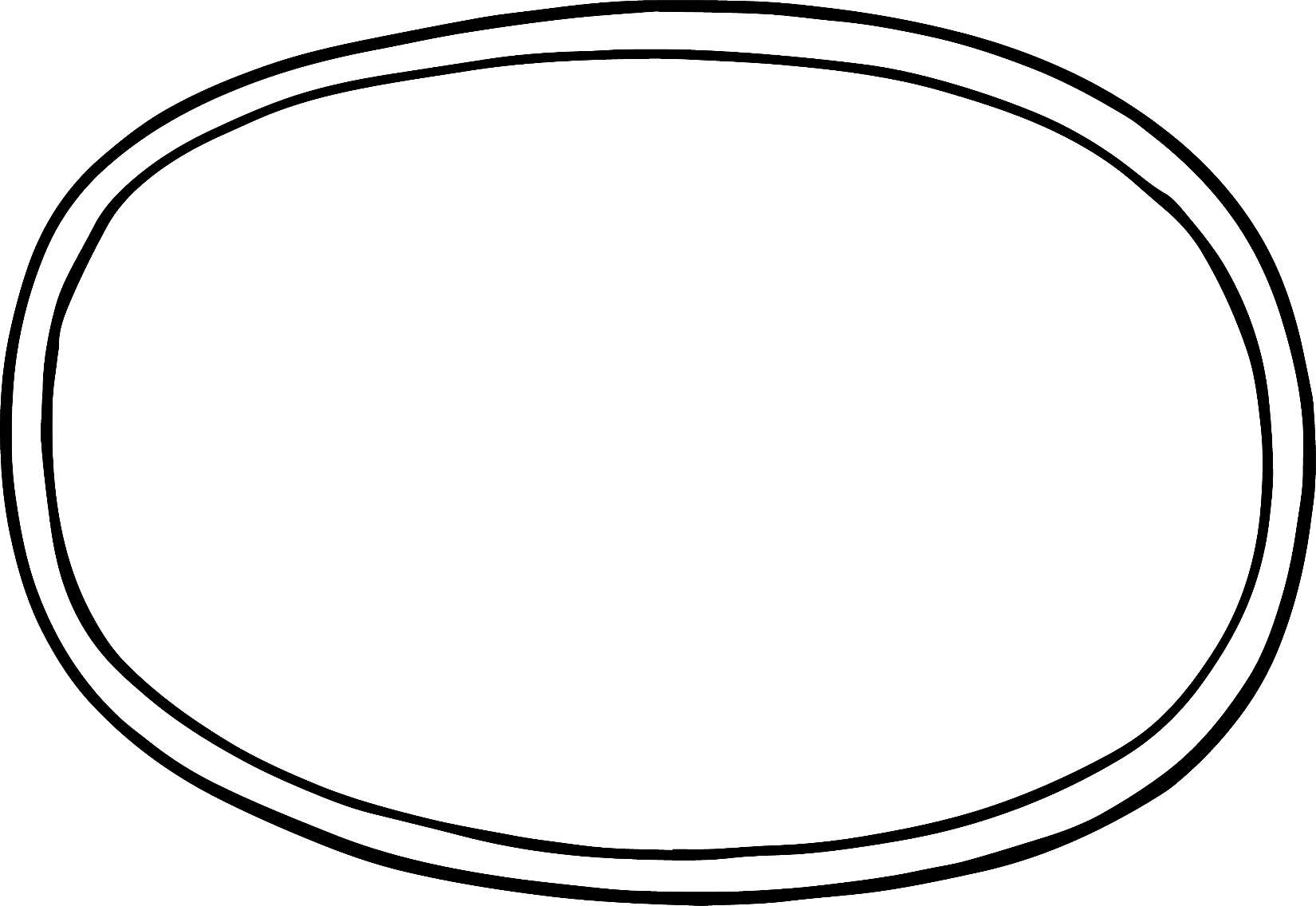 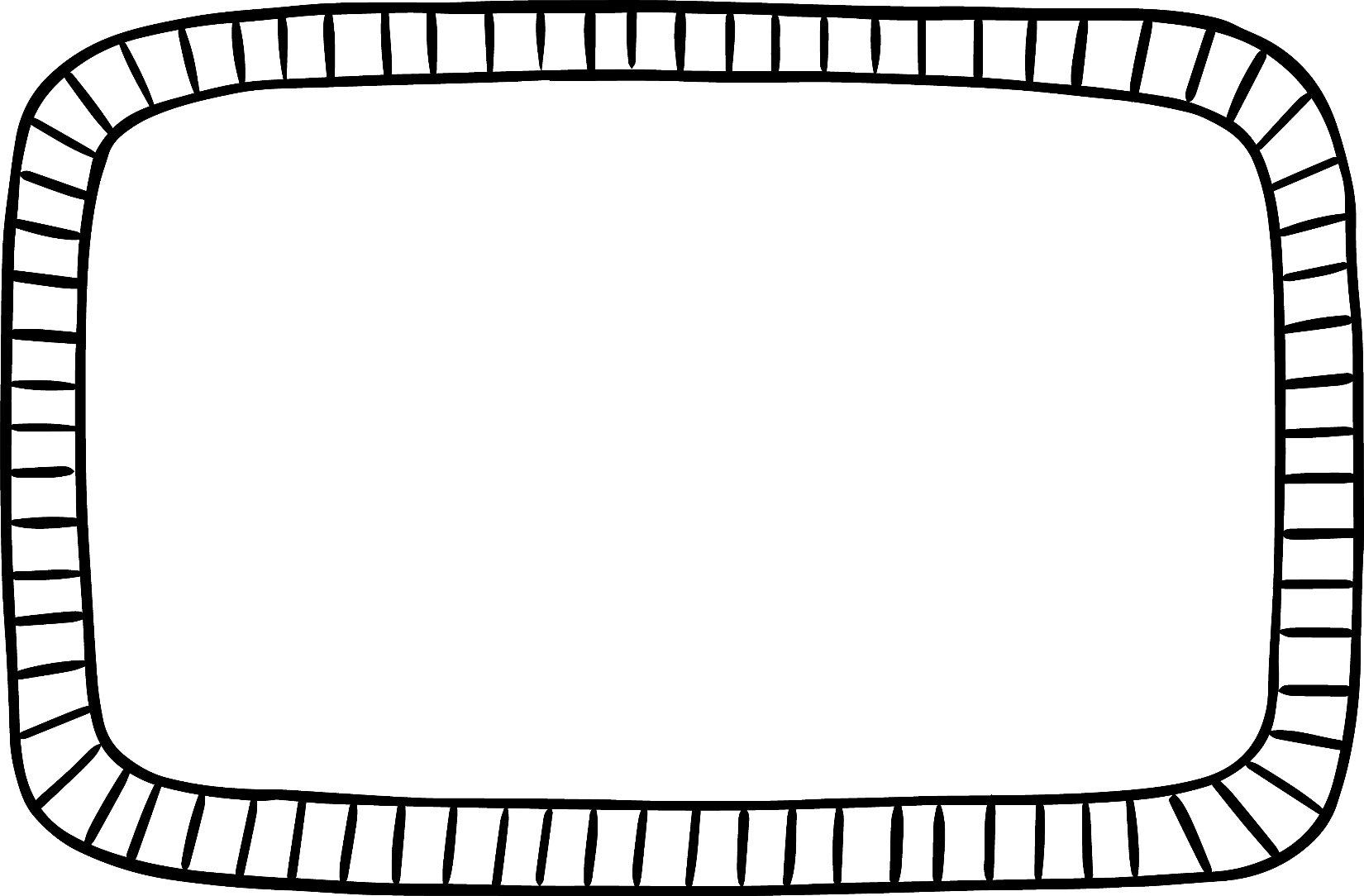 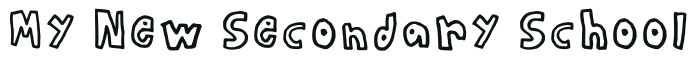 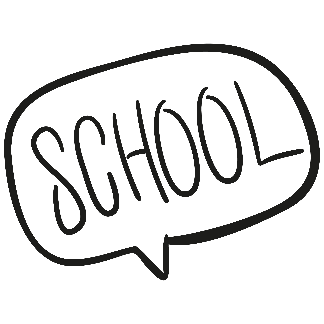 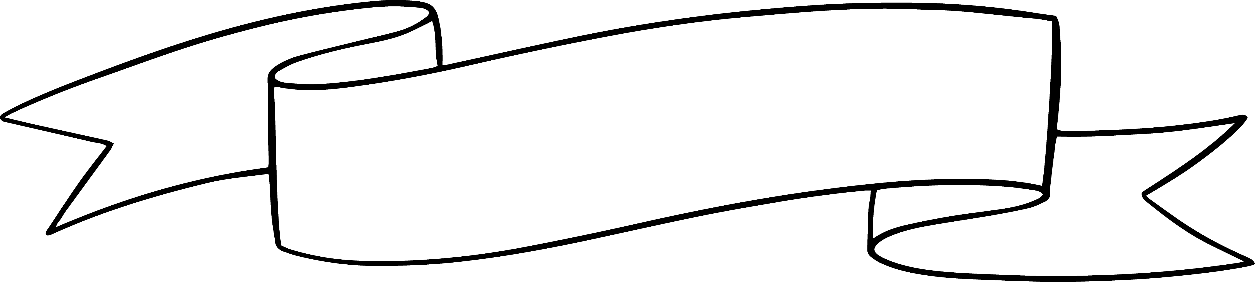 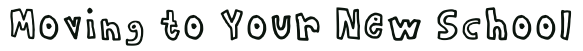 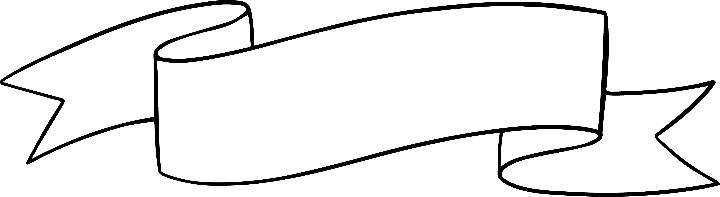 I am most looking forward to…
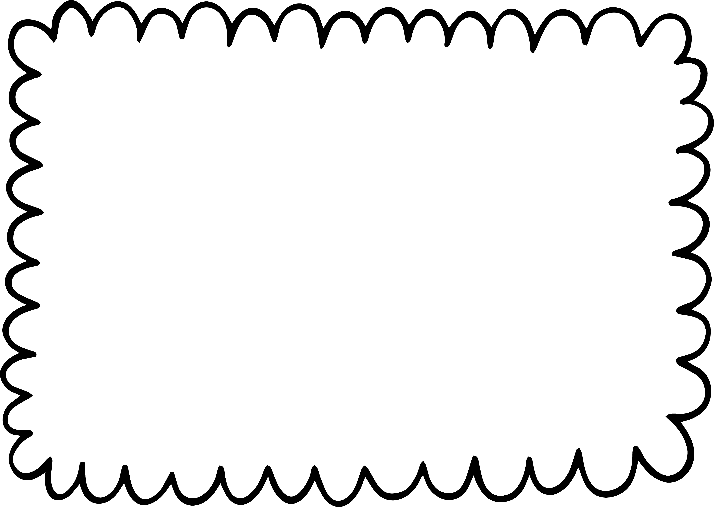 I feel a bit nervous about…
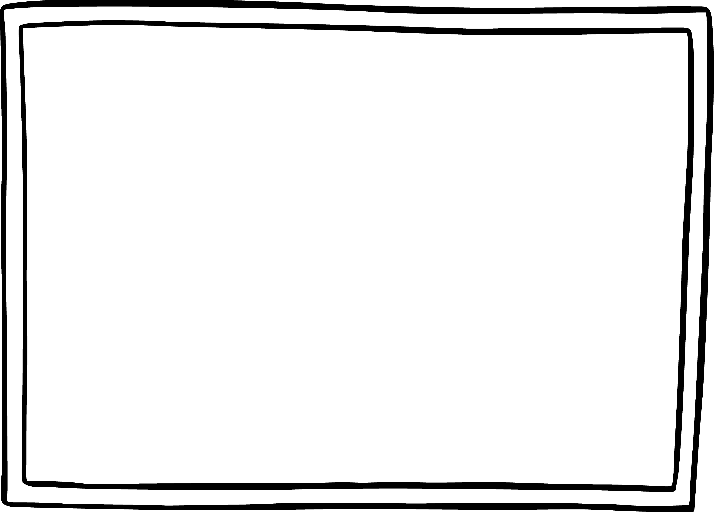 I would like to know…
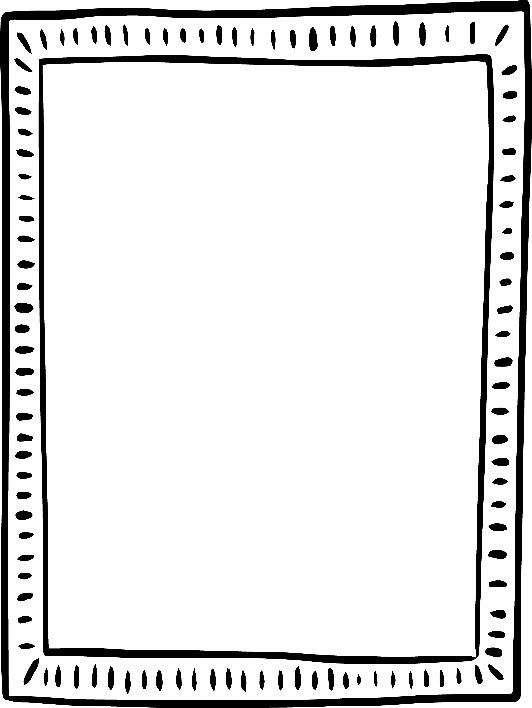 Some things that could help me are…
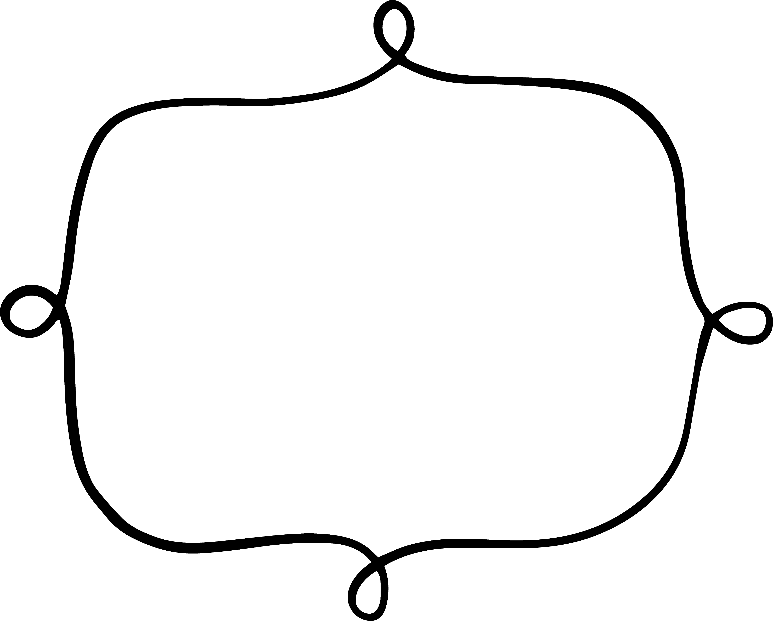 Some things that will be different from primary school are…
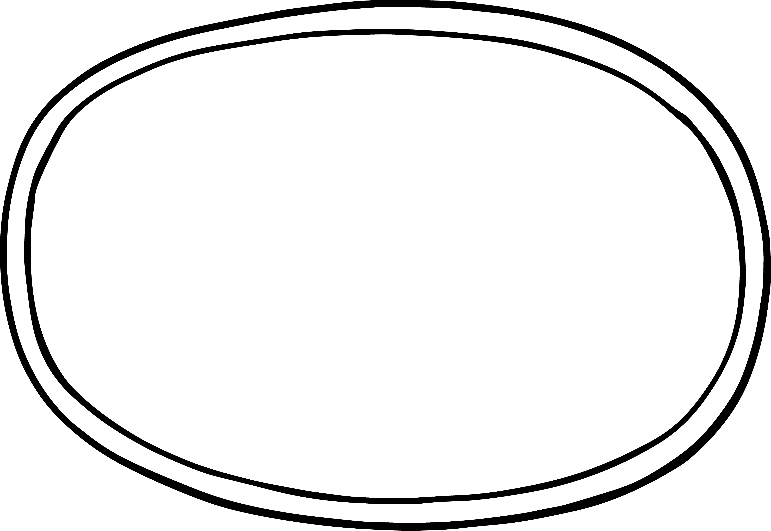 In one word I feel…
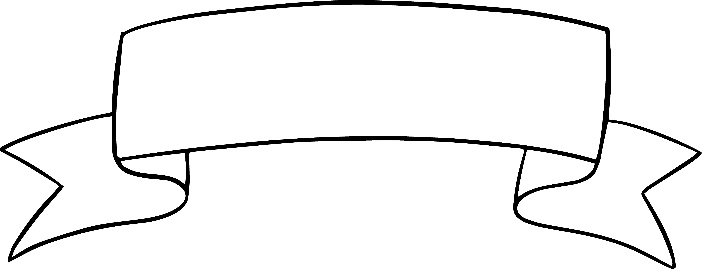 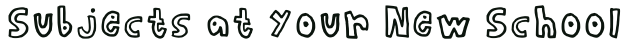 Which 6 subjects are you most looking forward to from the list below and why…
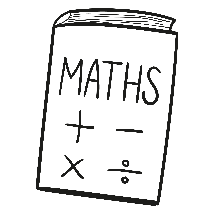 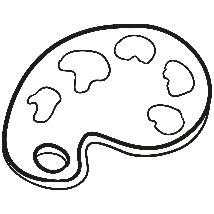 Maths
English
Science
Geography
History
Computing














PE
Art
Music
Drama
Dance
Religion
Textiles
Cookery
Woodwork
Languages
Careers
Wellbeing
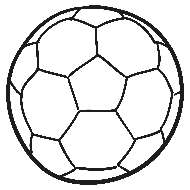 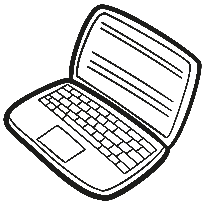 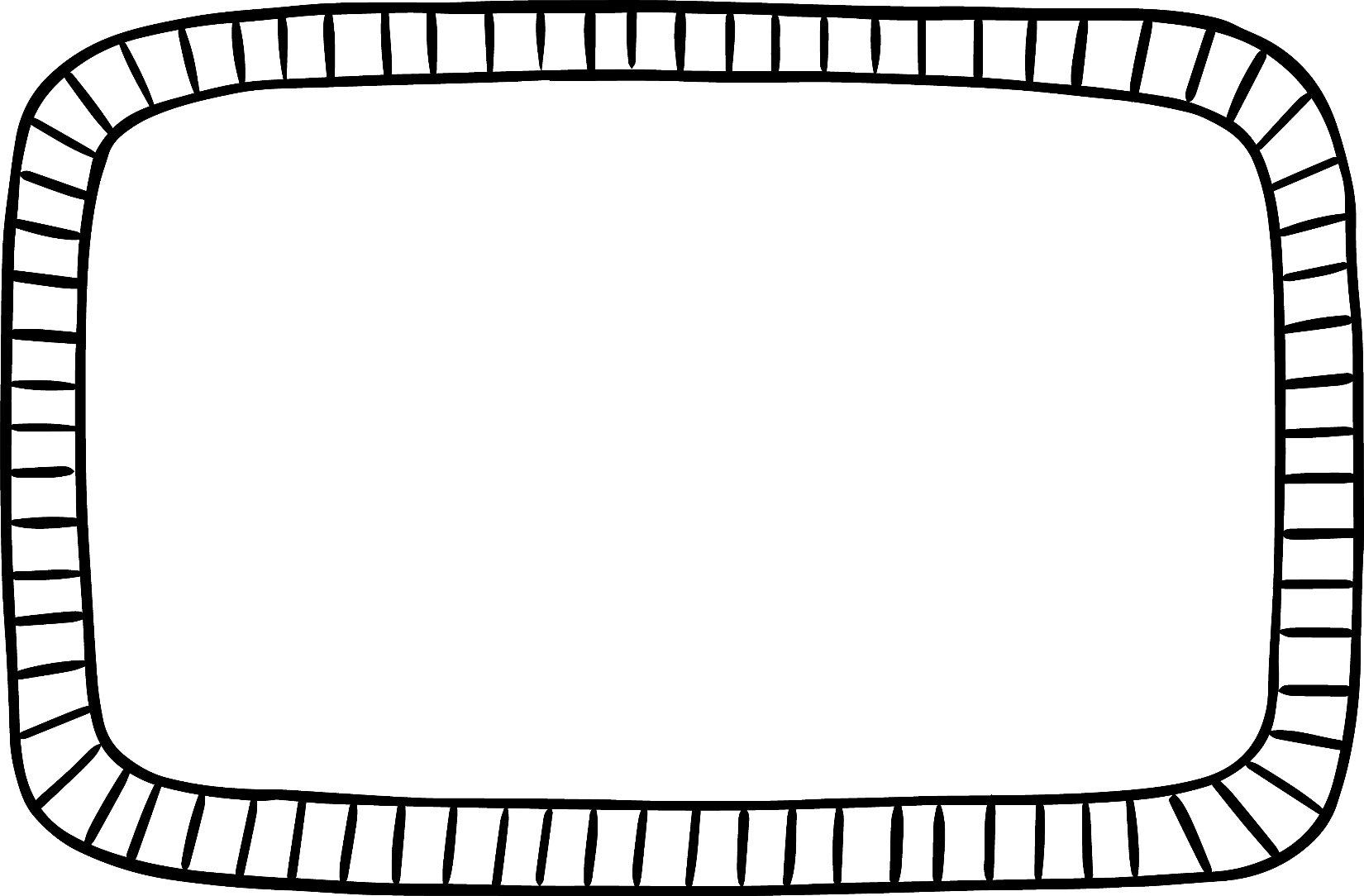 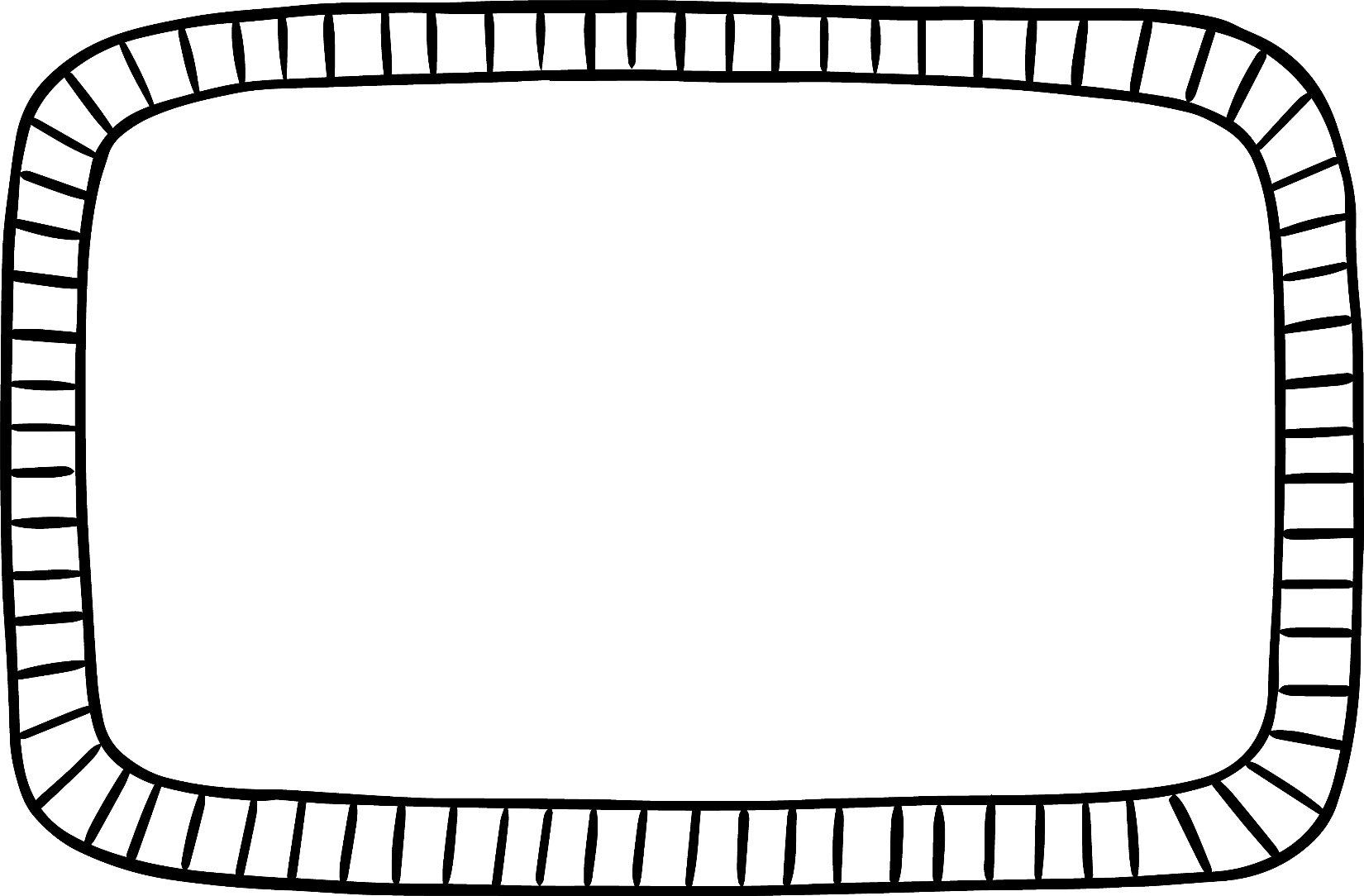 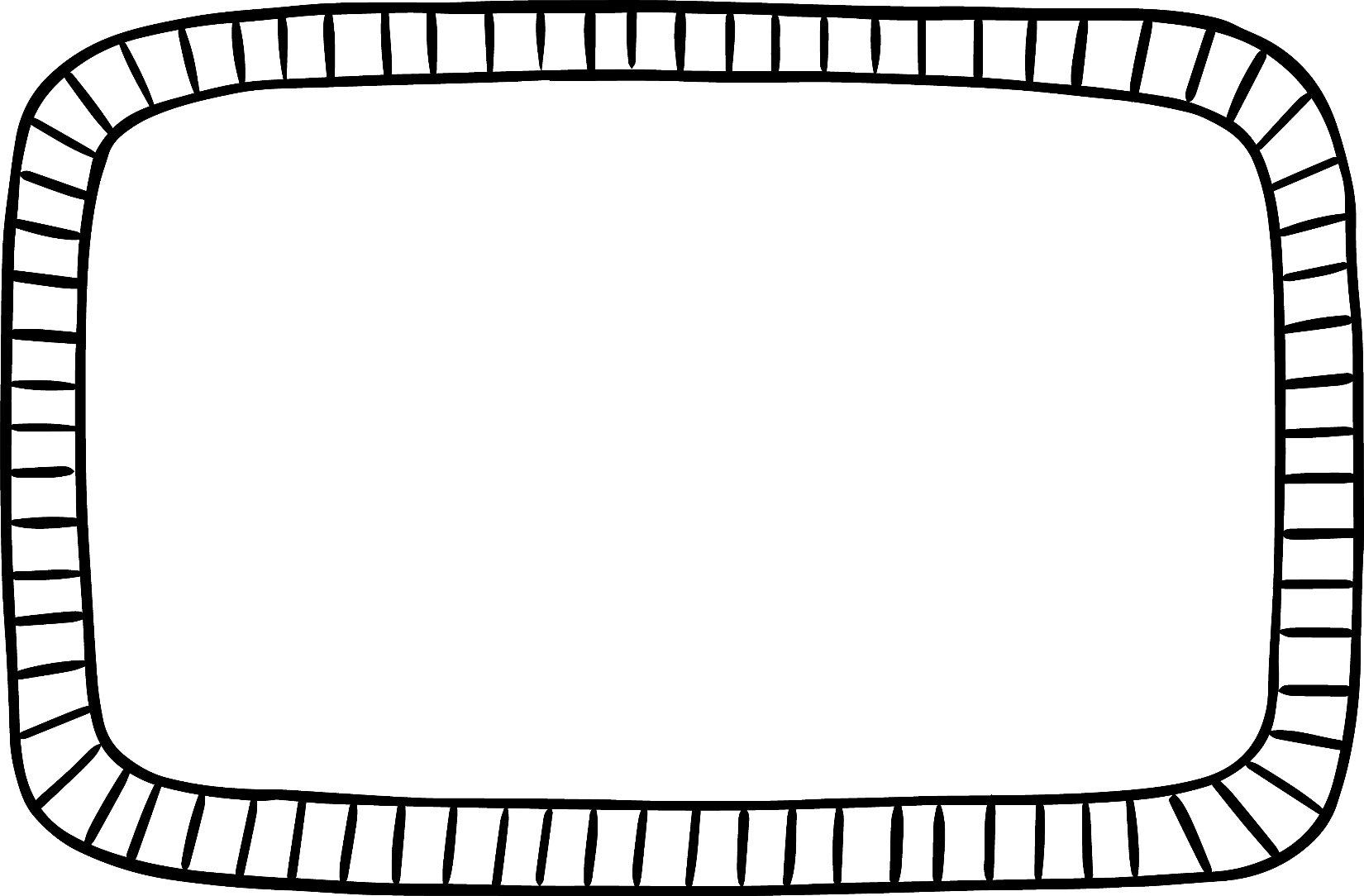 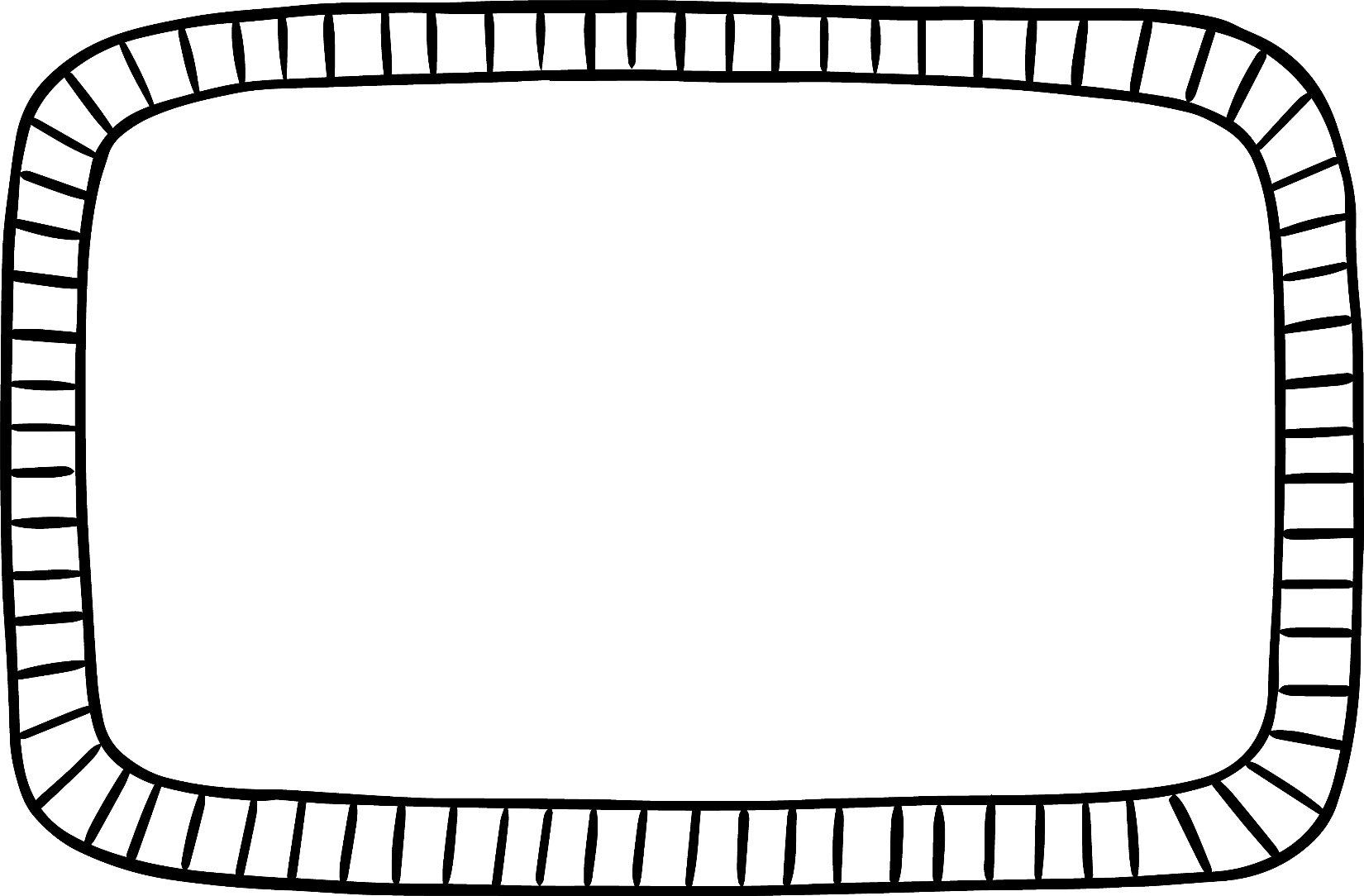 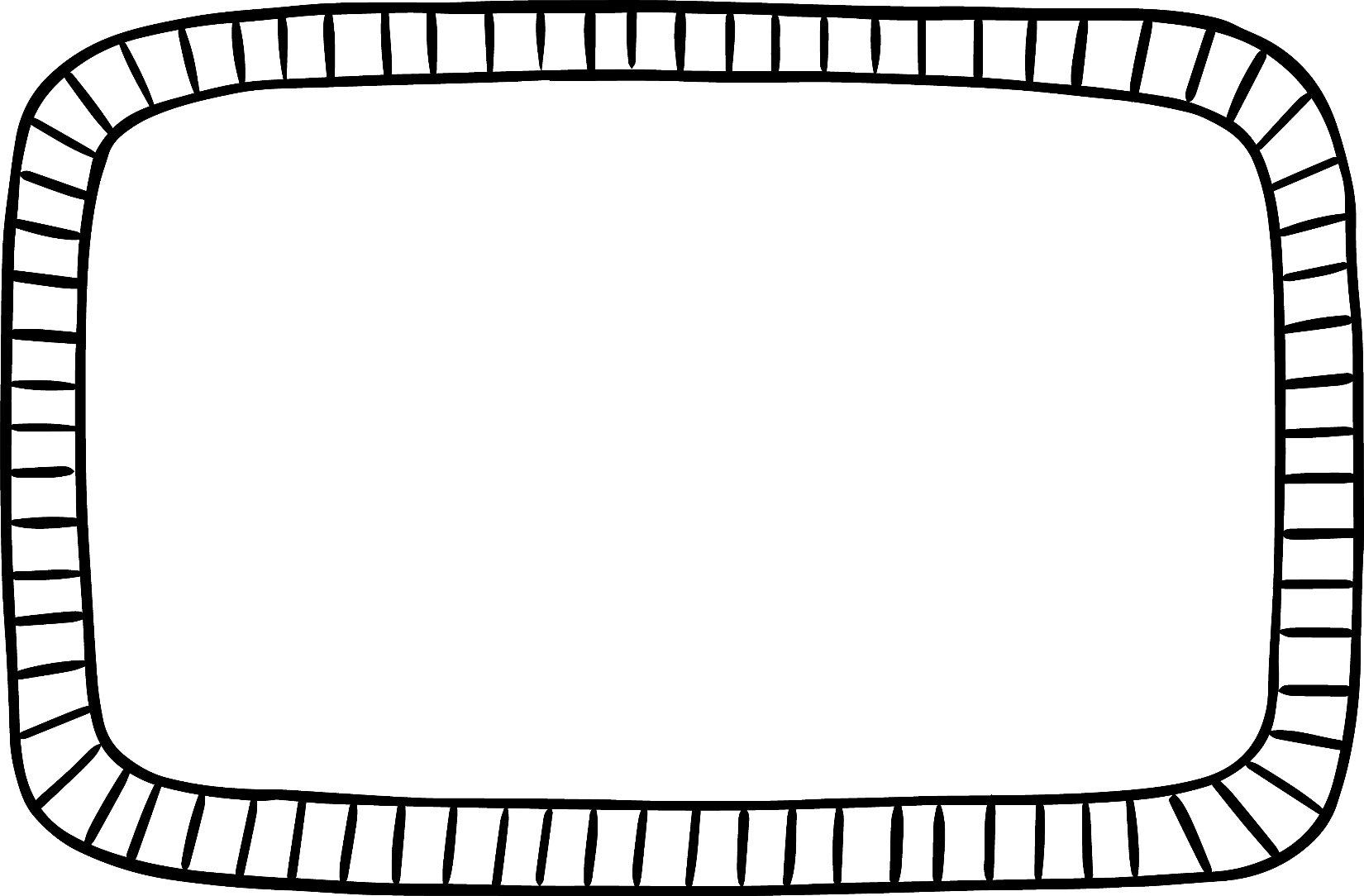 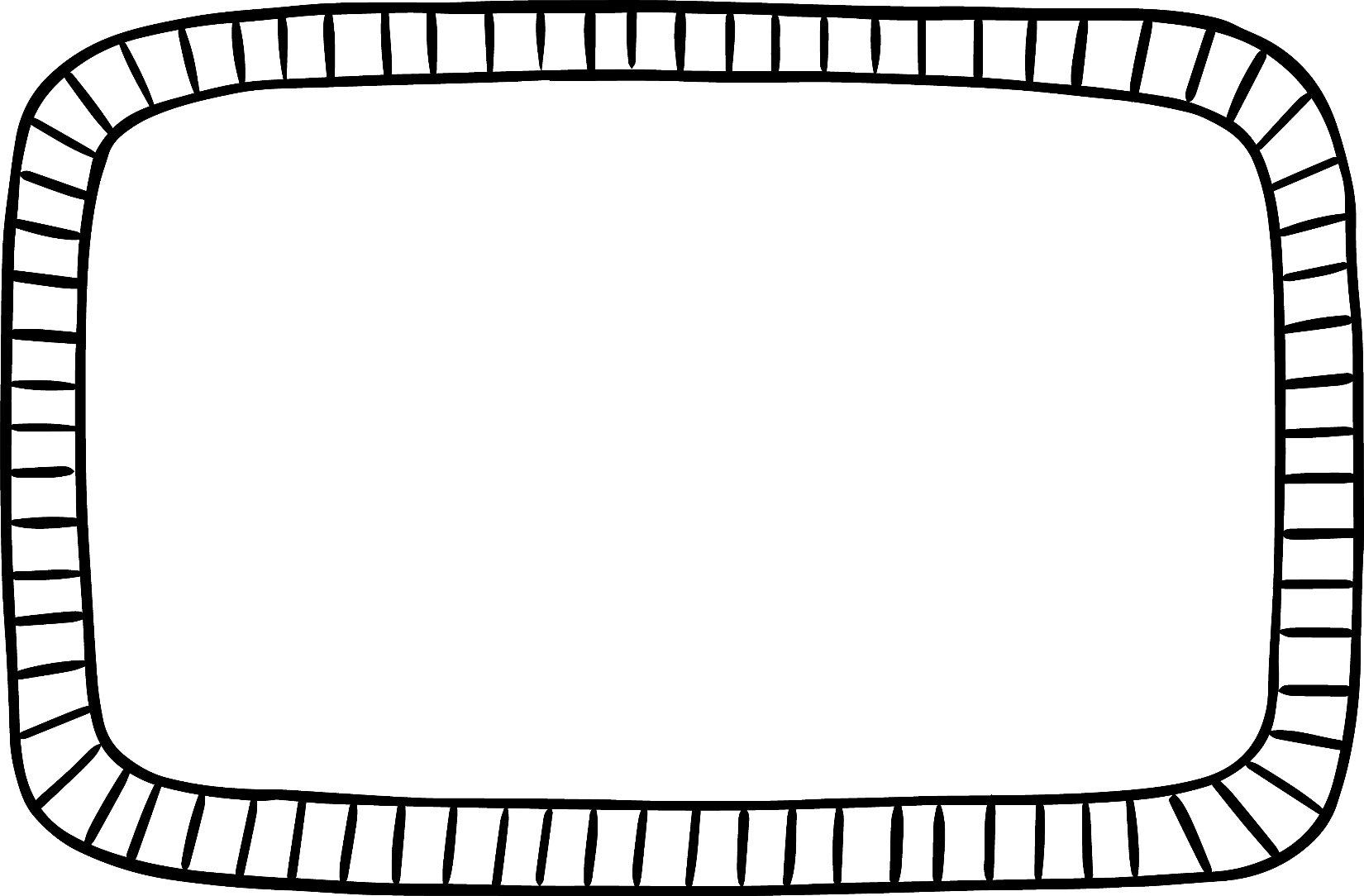 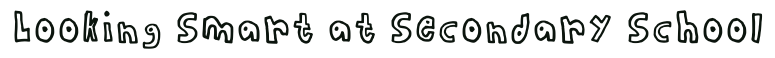 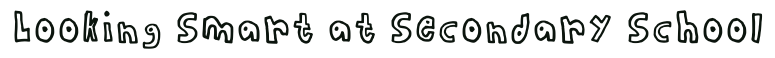 One of the different things about moving to secondary school is the change in what you will wear. Use the school website to draw and label the school uniform you will wear onto the Lego figure
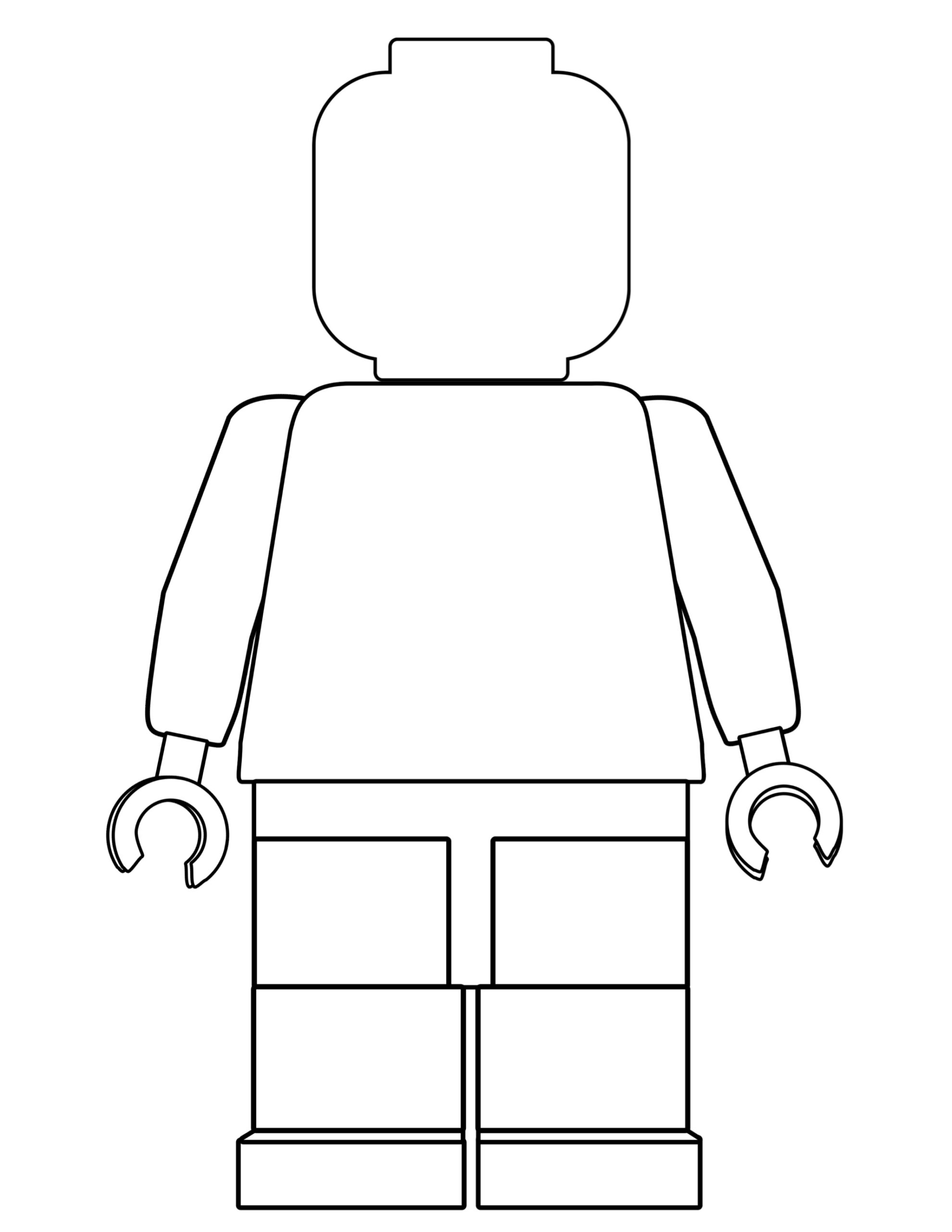 Why is wearing the correct school uniform important?
………………………………………………………………………………………………………………………………………………………………………………………………………………………………………………………………………………………………………………………………………………………………………………………………………………
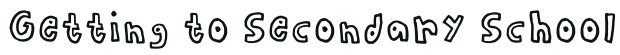 Getting to your secondary school safely is just as important as being there. In the box below, draw the route you are going to take to school (whether that’s walking, cycling, driving or by bus). Identify spots where there could be hazards (e.g. busy roads) and explain how you will manage this safely!
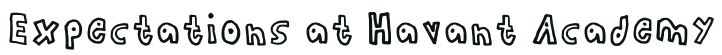 There will be high expectations of your behaviour at high school, just like we have at our school. Which of the expectations below do you think are the most important? Are any of these different to the expectations we have?
Turning up on time to lessons
Being respectful of other peoples beliefs
Working successfully as part of a team
Having your shirt tucked in neatly
High level of respect shown to all
Contributing to lessons
Saying good morning to people as you pass
Holding the door open for a teacher
Supporting others
Having a pen, pencil and ruler in lesson
Helping with Breakfast Club
Consistent punctuality over the whole year
Turning up on time to lessons
Going above and beyond with your work
Acting as an ambassador role
Staying calm if something goes wrong
Sitting with someone who is alone at lunch
Being respectful to other staff and students
Apologising if you have done something hurtful
Discussing issues with a teacher
Turning up on time to lessons
Remembering your homework
Asking for help when needed
Giving someone a compliment
Are there any you would add?
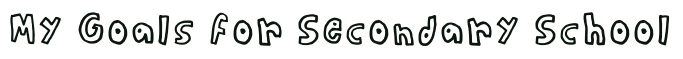 When you go to Secondary School, you will learn a huge number of new skills, and improve skills you have practiced in Primary School. From the suggestions below, colour in at least 10 new skills or things you’d like to build on in your years at Secondary School. Can you add any of your own to the empty boxes?
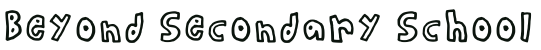 After secondary school, you can move onto college or an apprenticeship and then to University or into a job! It’s normal not to know what you want to do yet but this is a chance for you to have a think about your dream jobs!
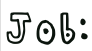 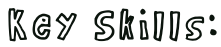 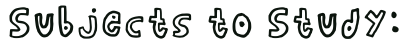 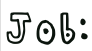 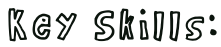 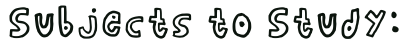 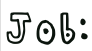 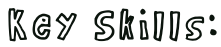 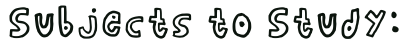 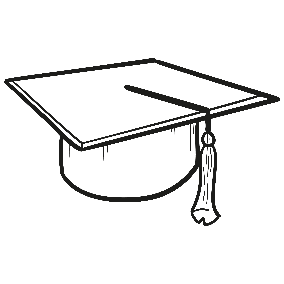 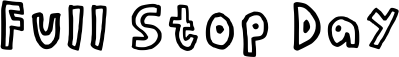 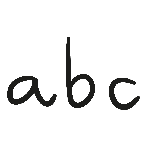 Last five hours of primary school
Where everything's before
The aims and games and crazes
no one’s crazy for no more
 
 
Last three hours of primary school
One final lunchtime play
Instead of chasing friends we try
to chase and catch the day
 
 
Last one hour of primary school
With Miss who understood
And helped me see I could achieve 
‘cos she believed I could
 
 
Last ever second of primary school
The full stop rings in our ears
But a thousand chapters left to write
We must vacate our childhood site
For time moves on and time is right -
To leave our wonder years
Last six hours of primary school
Goodbye is getting near
The sums and sentences all done
The full stop day is here
 
 
Last four hours of primary school
Surrounded by a class
Who'll scatter soon and not return
when summer’s days have passed
 
 
Last two hours of primary school
The clock hands blur and skid
Signing shirts, remembering
the coolest things we did
 

Last half hour of primary school
The final moments we all dread
We cannot sing - us Year Six kings
The crown slips from our heads
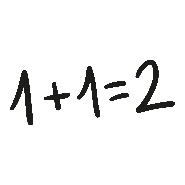 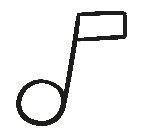 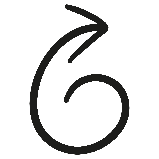 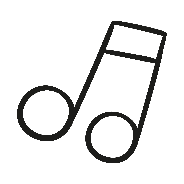